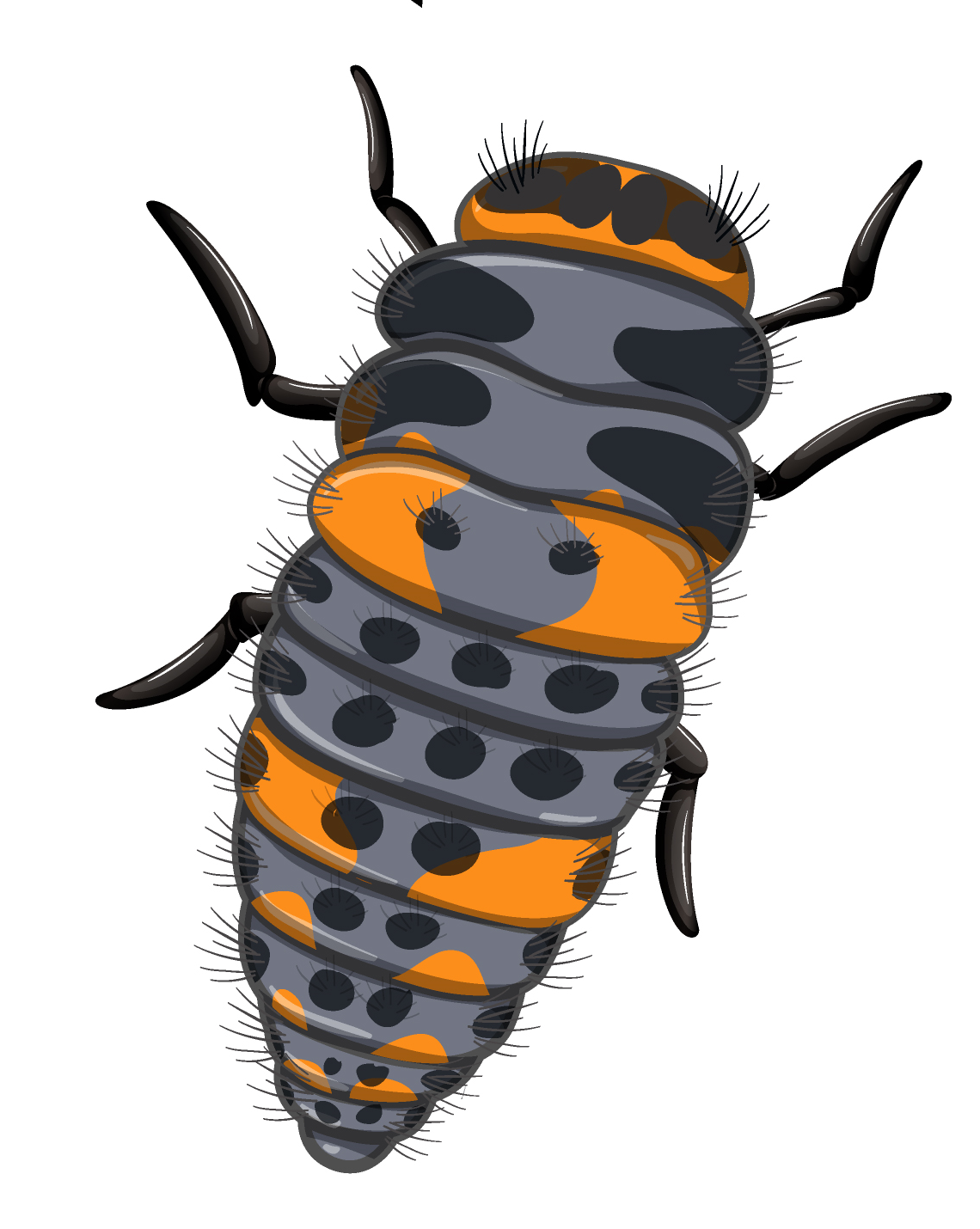 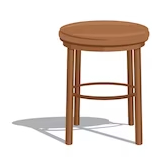 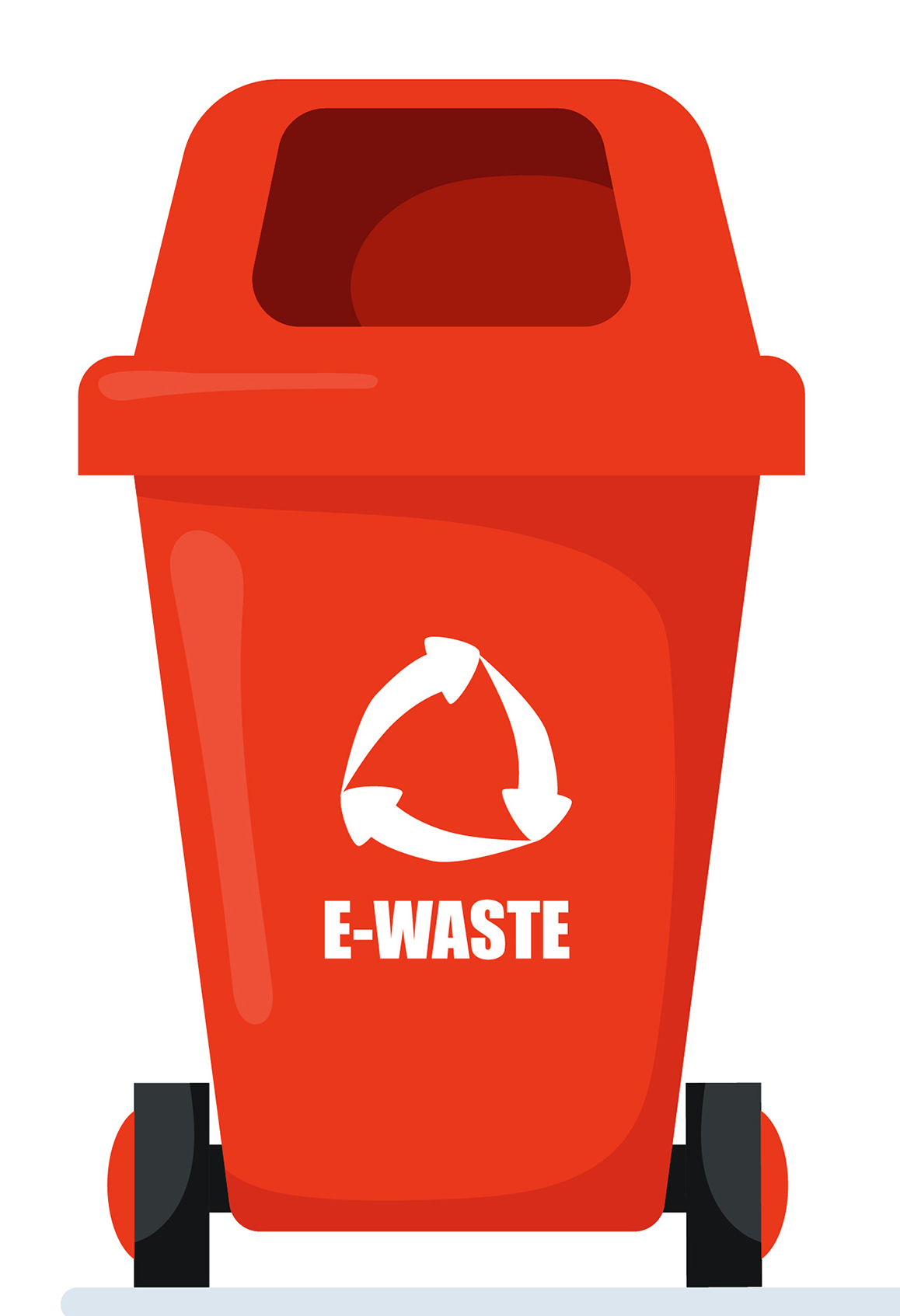 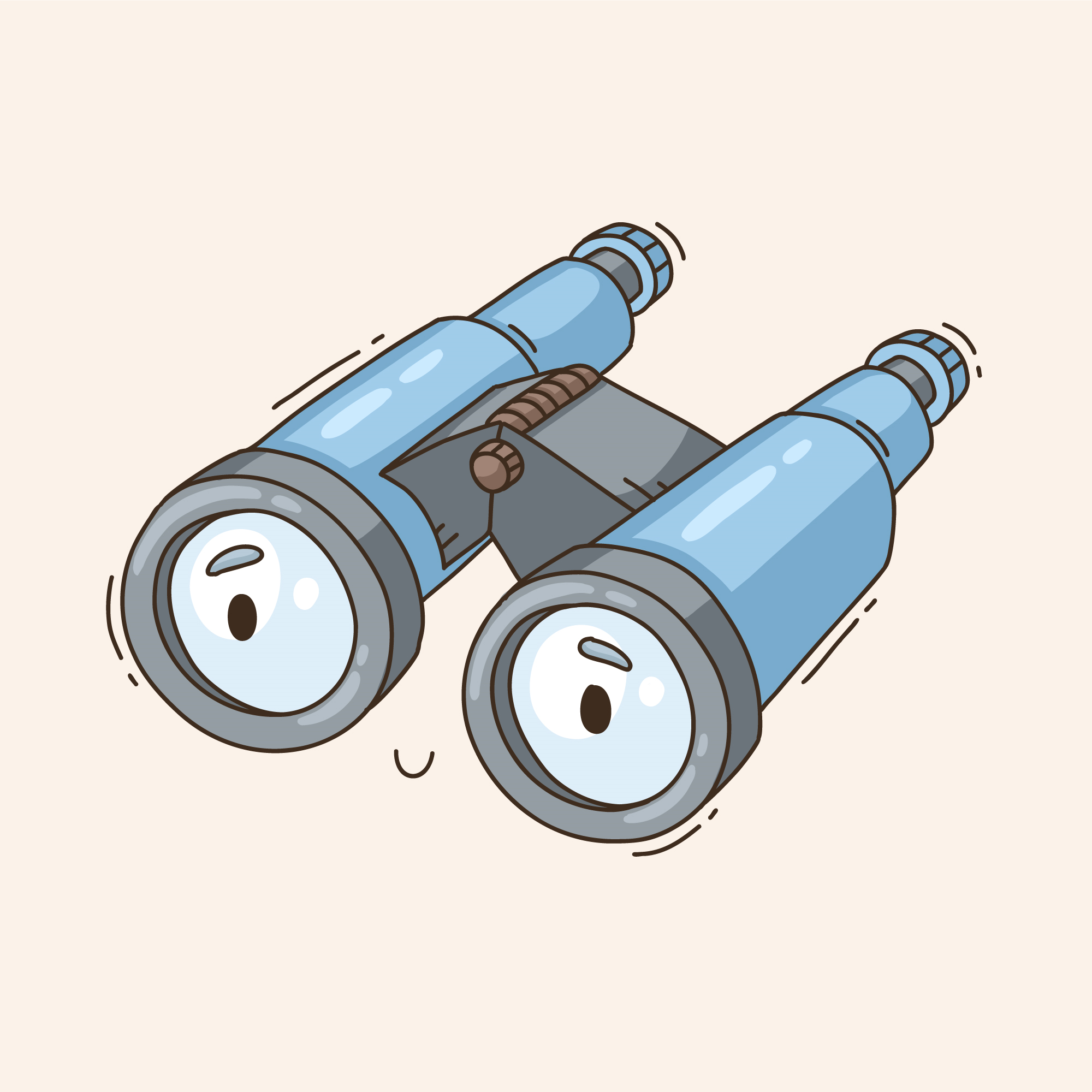 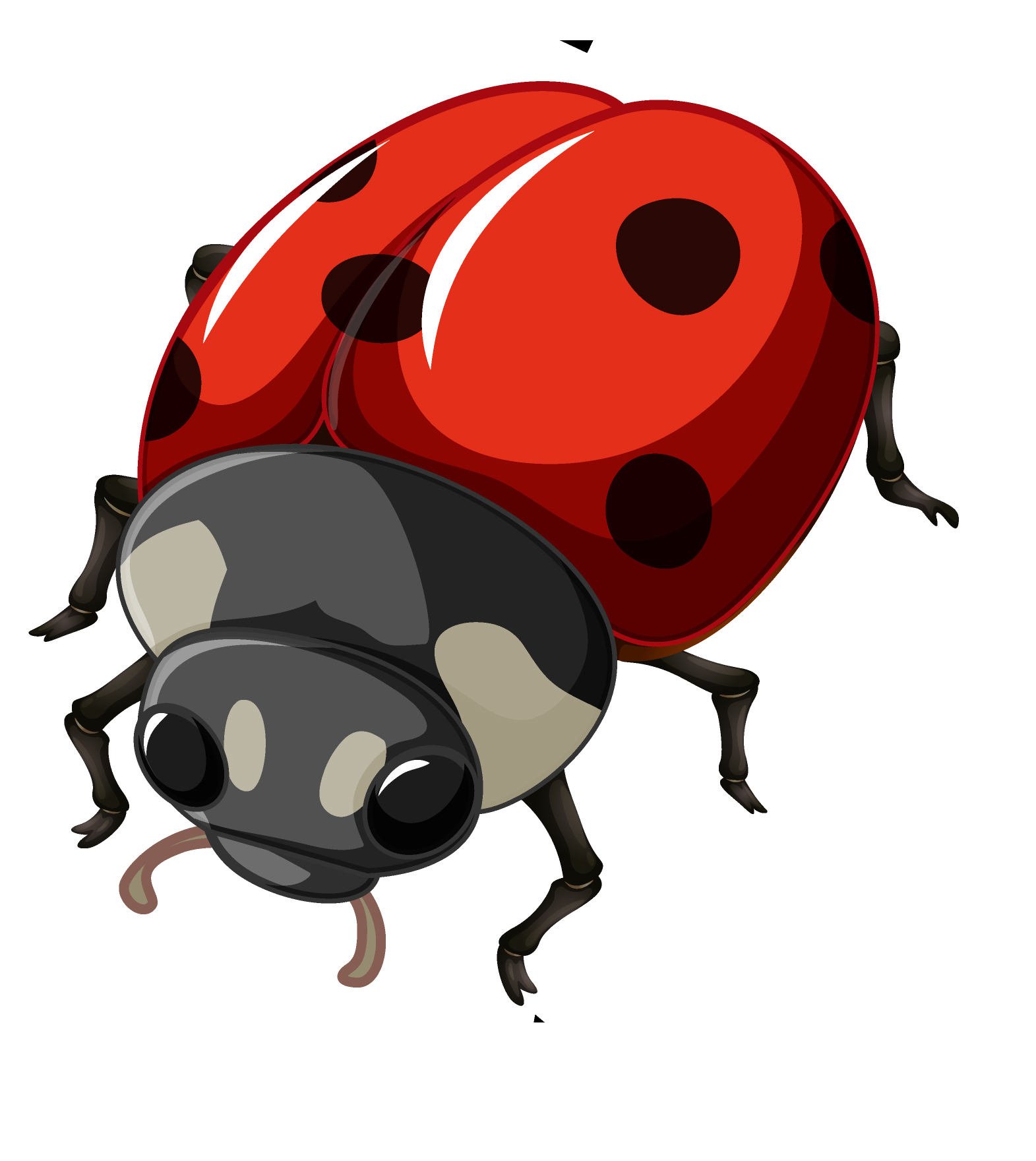 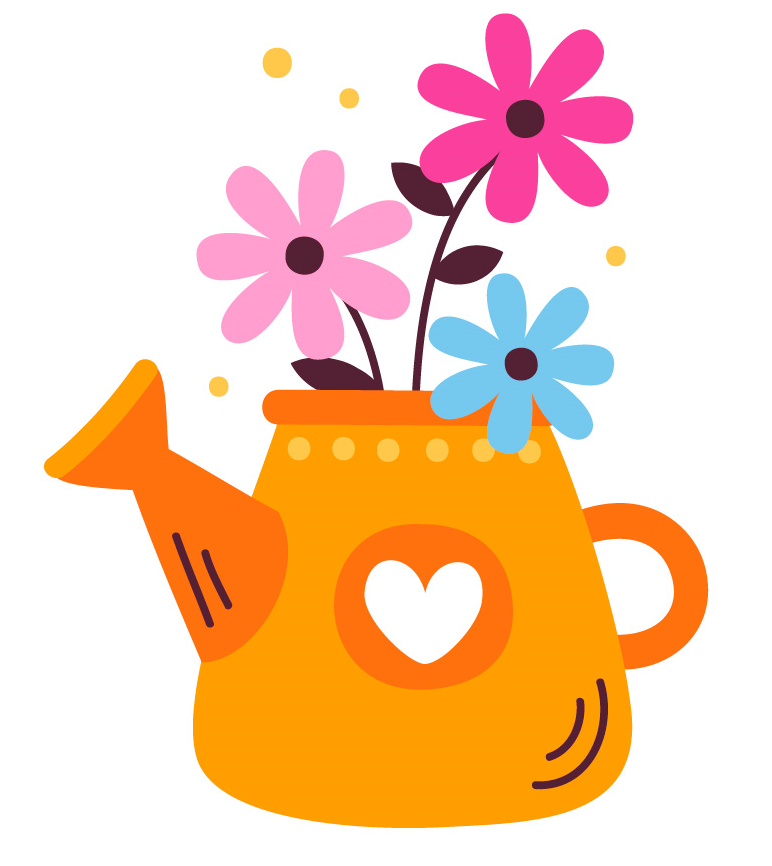 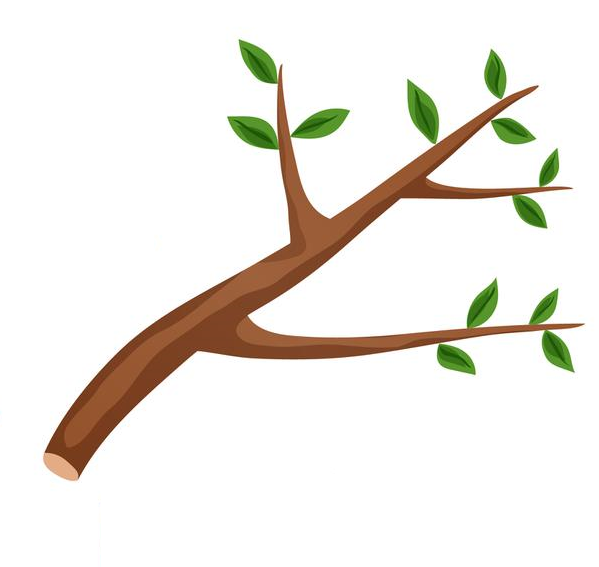 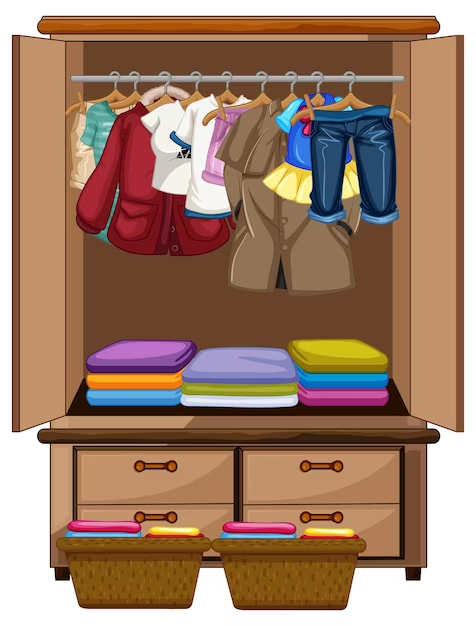 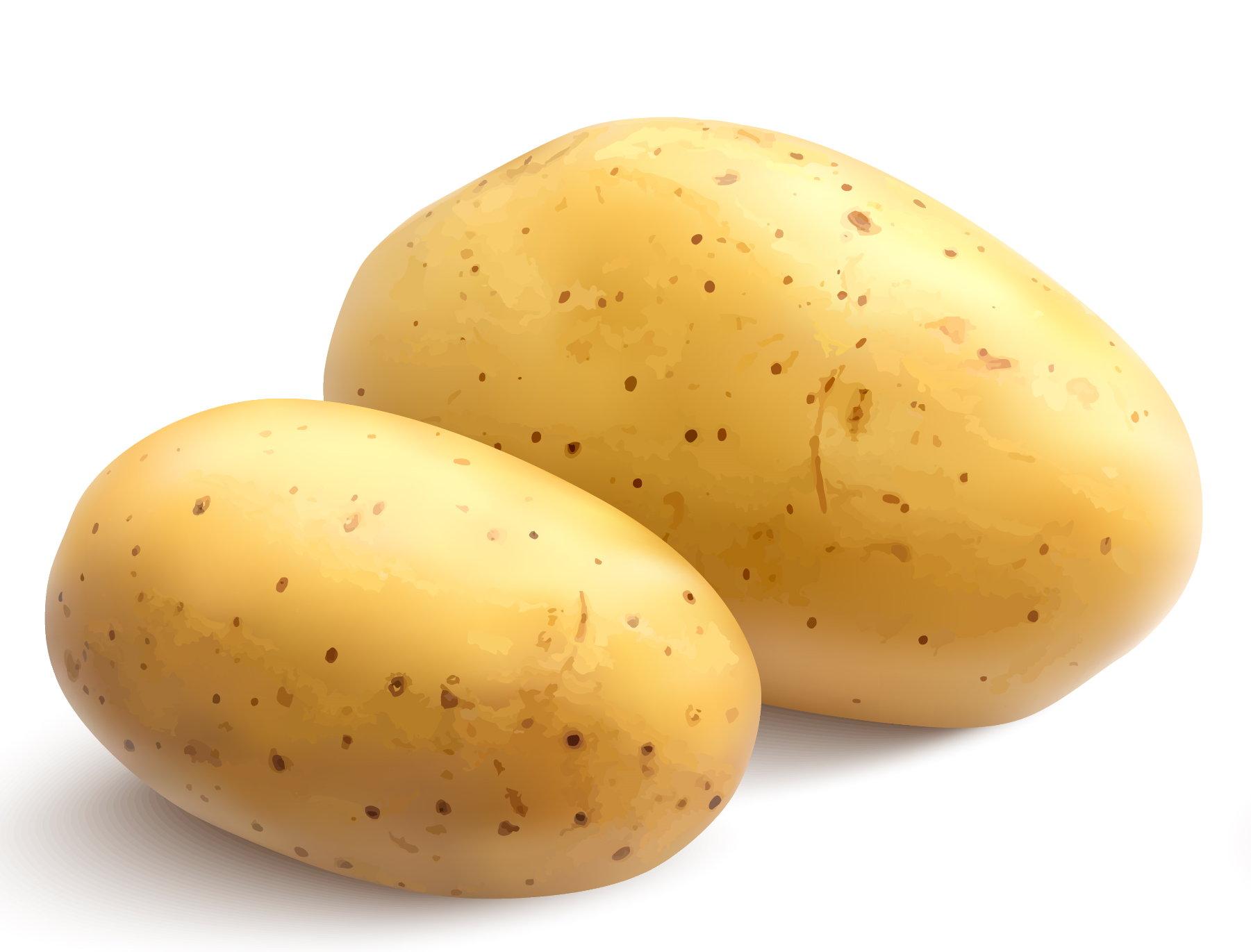 a
b
c
d
e
f
g
h
i
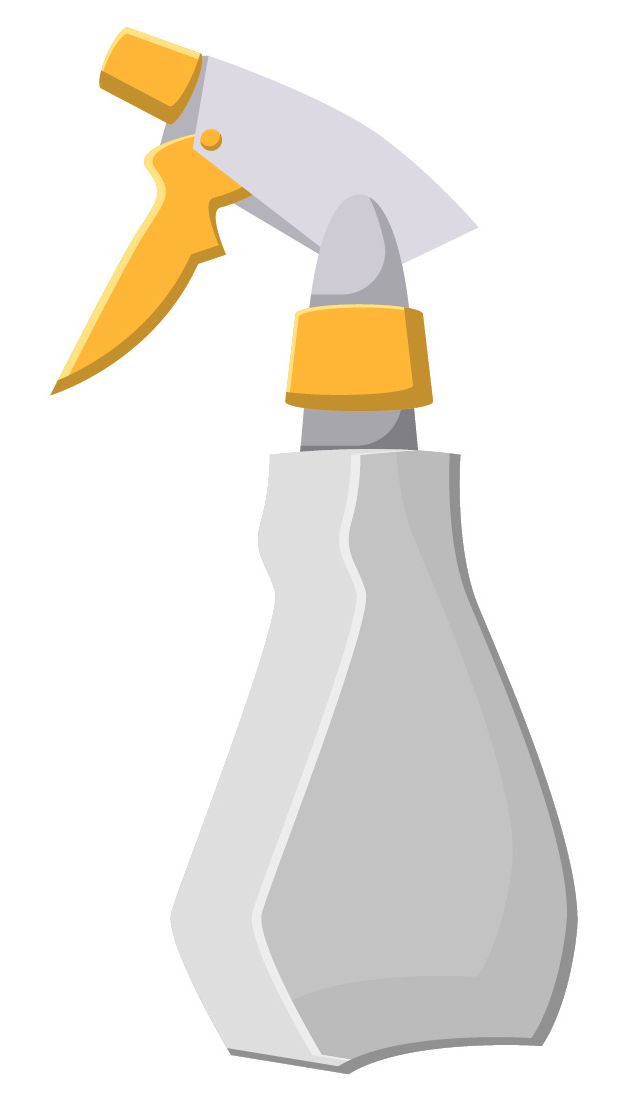 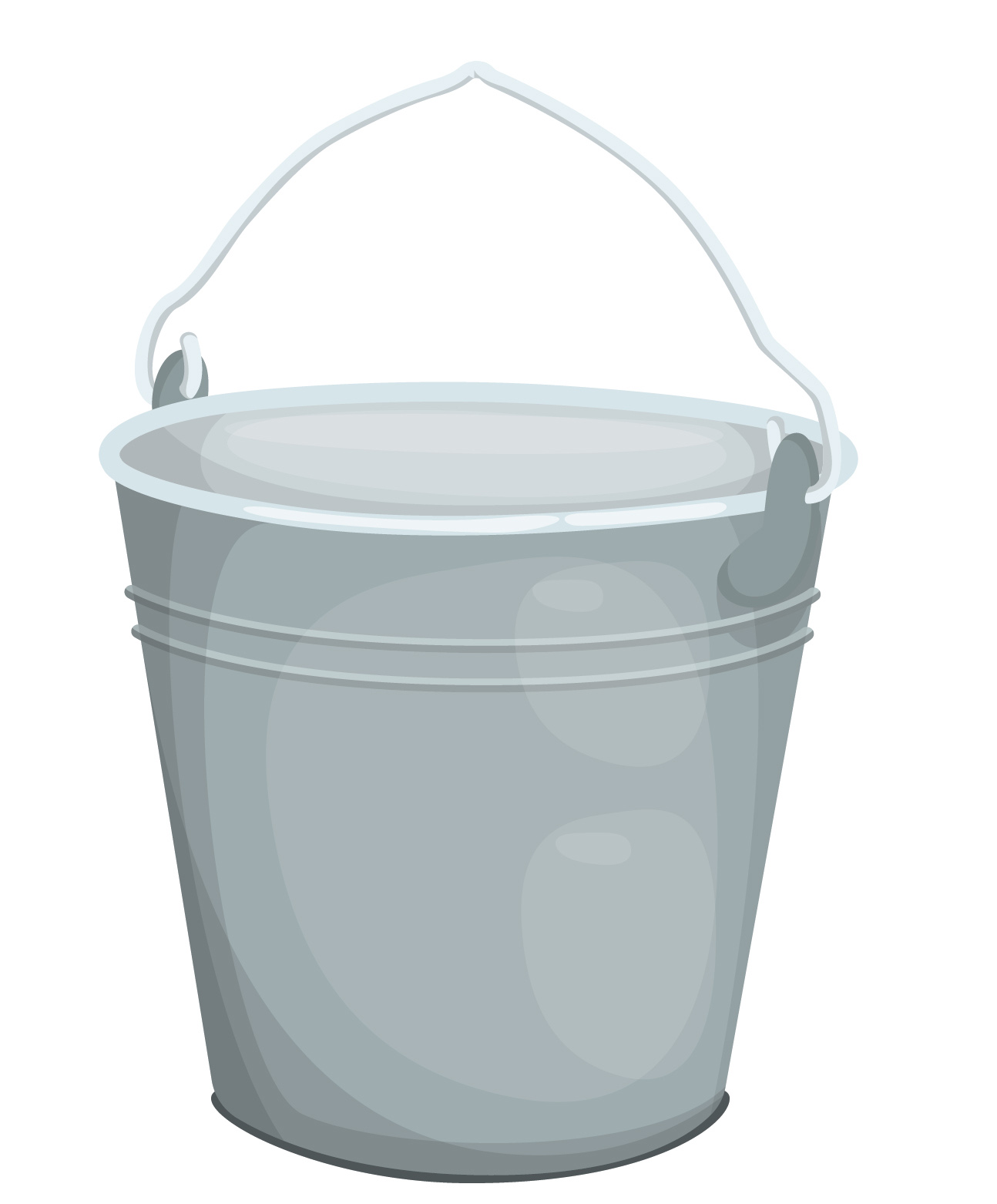 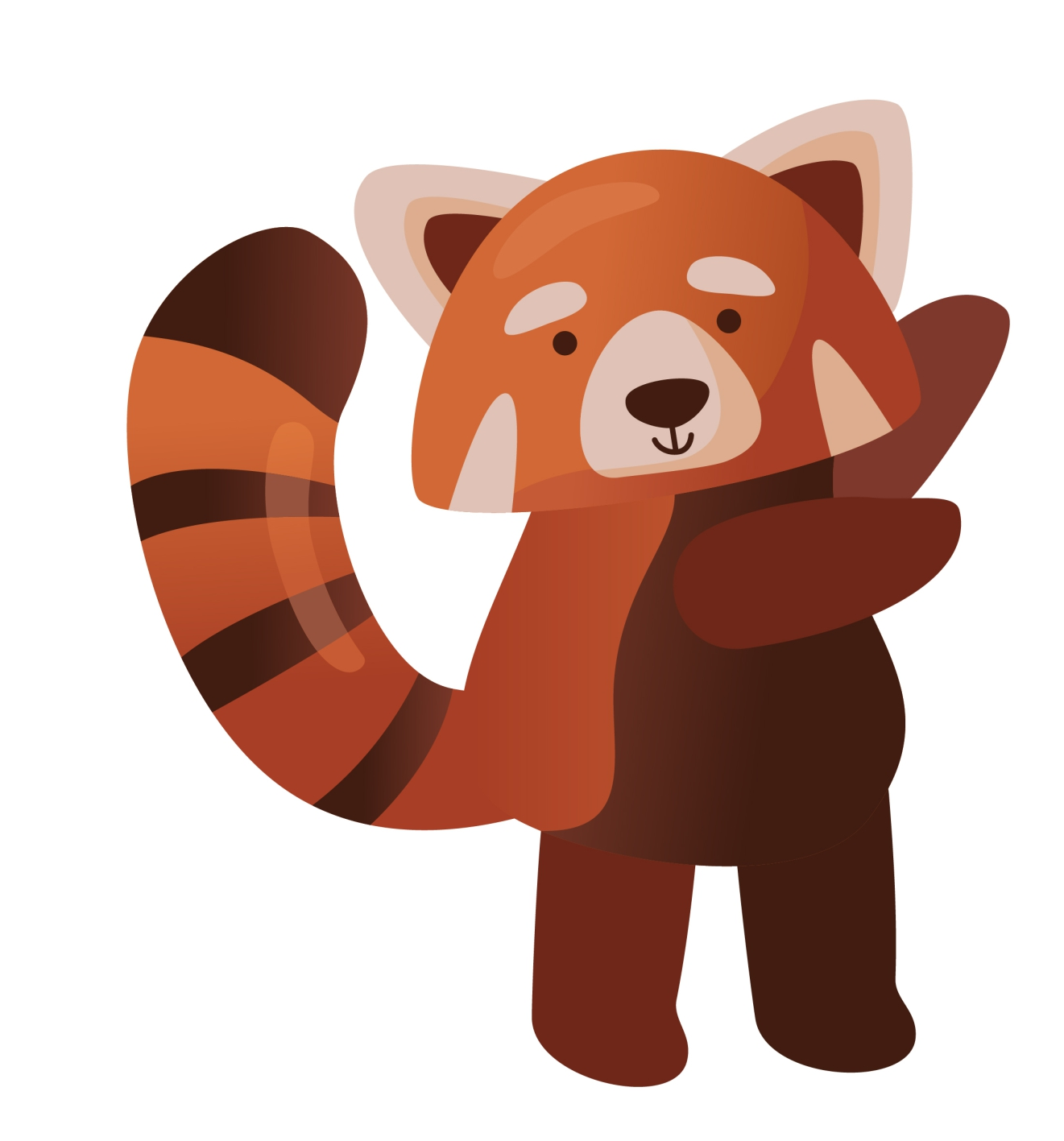 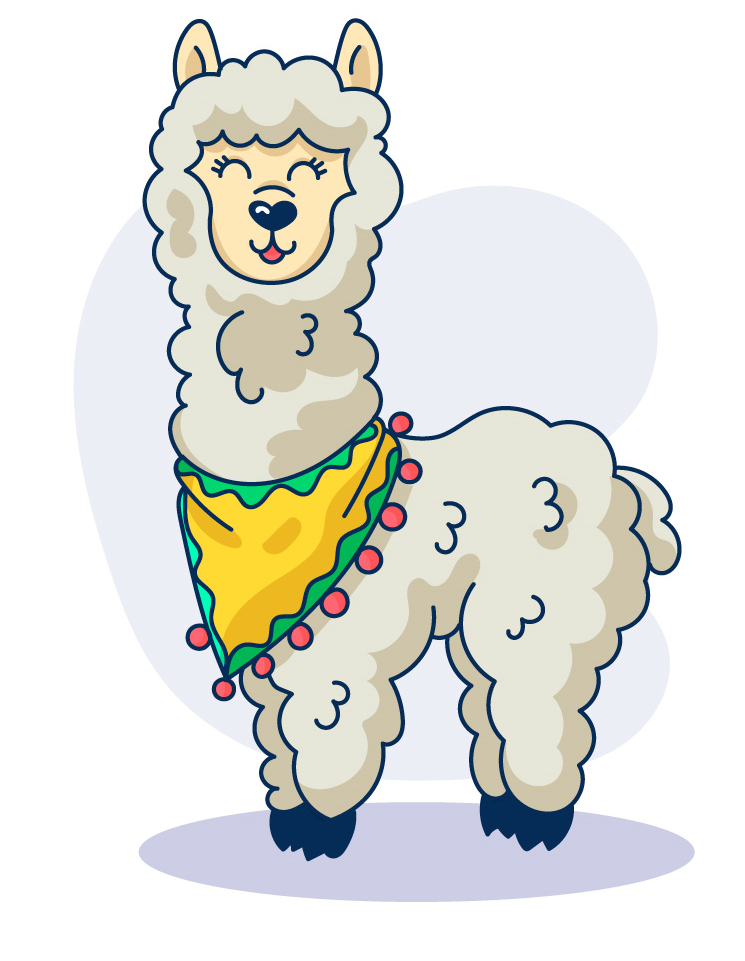 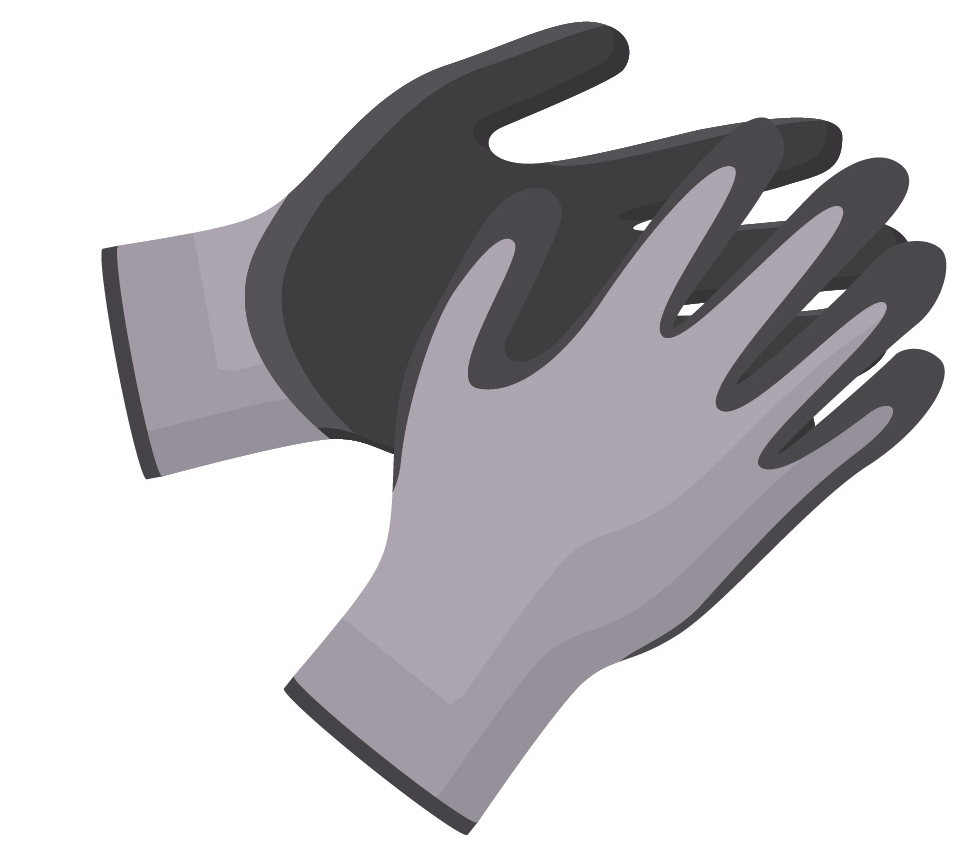 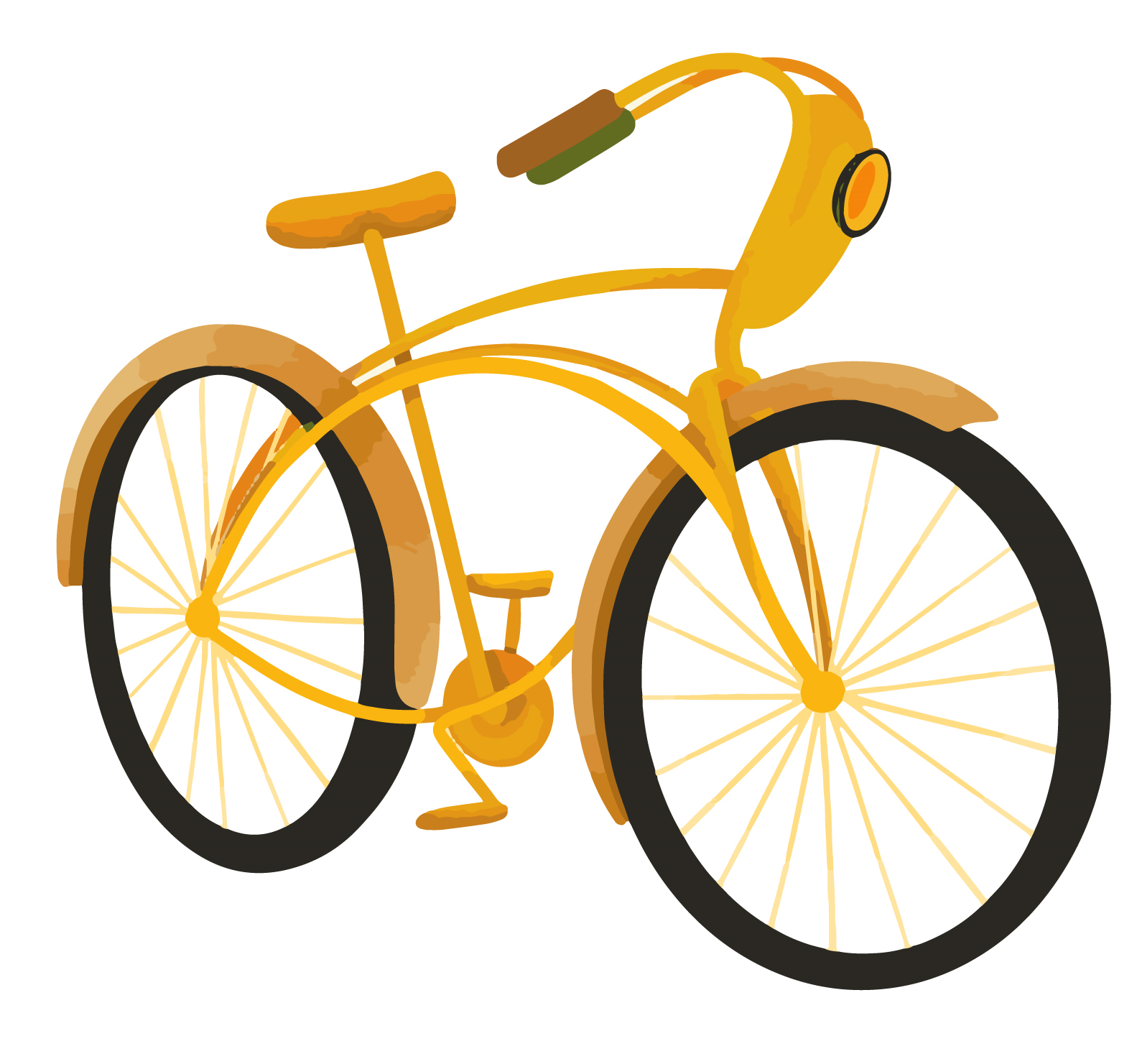 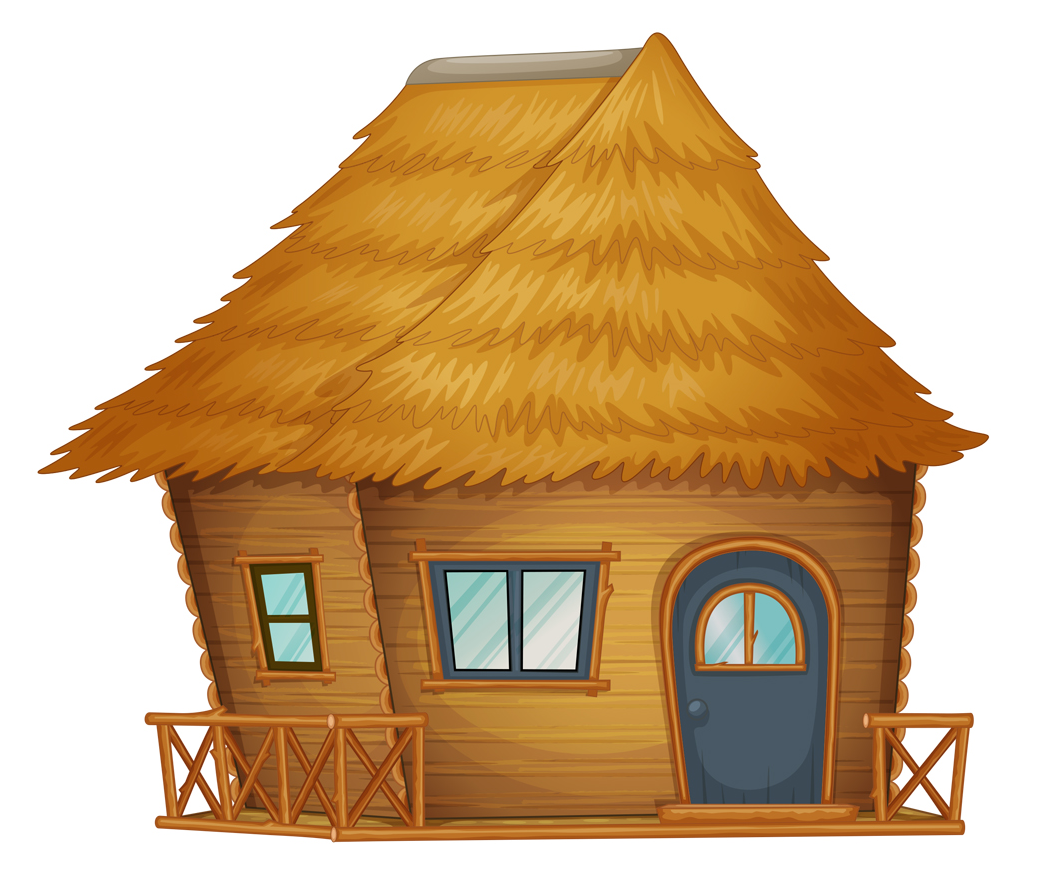 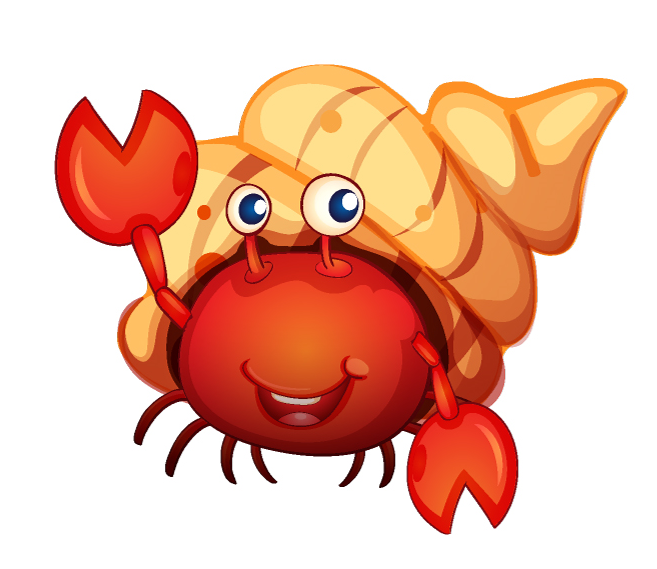 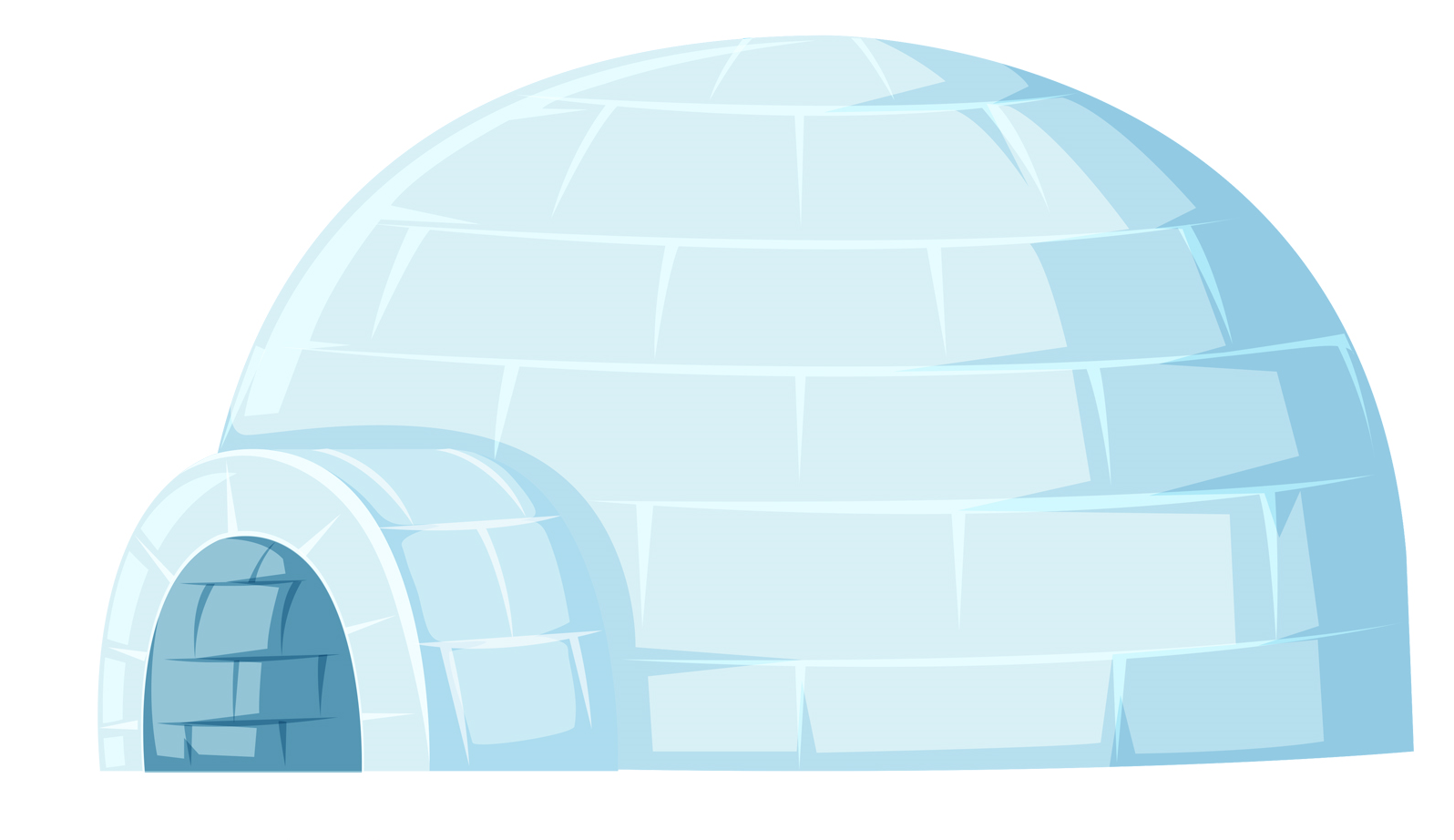 j
k
l
m
n
o
p
q
r
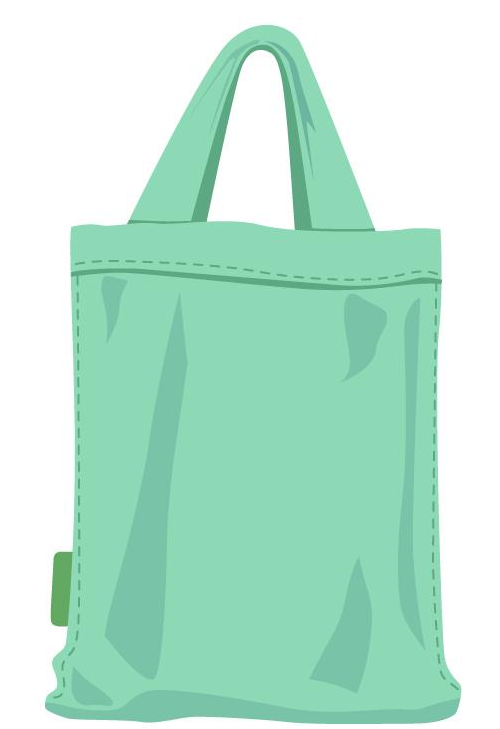 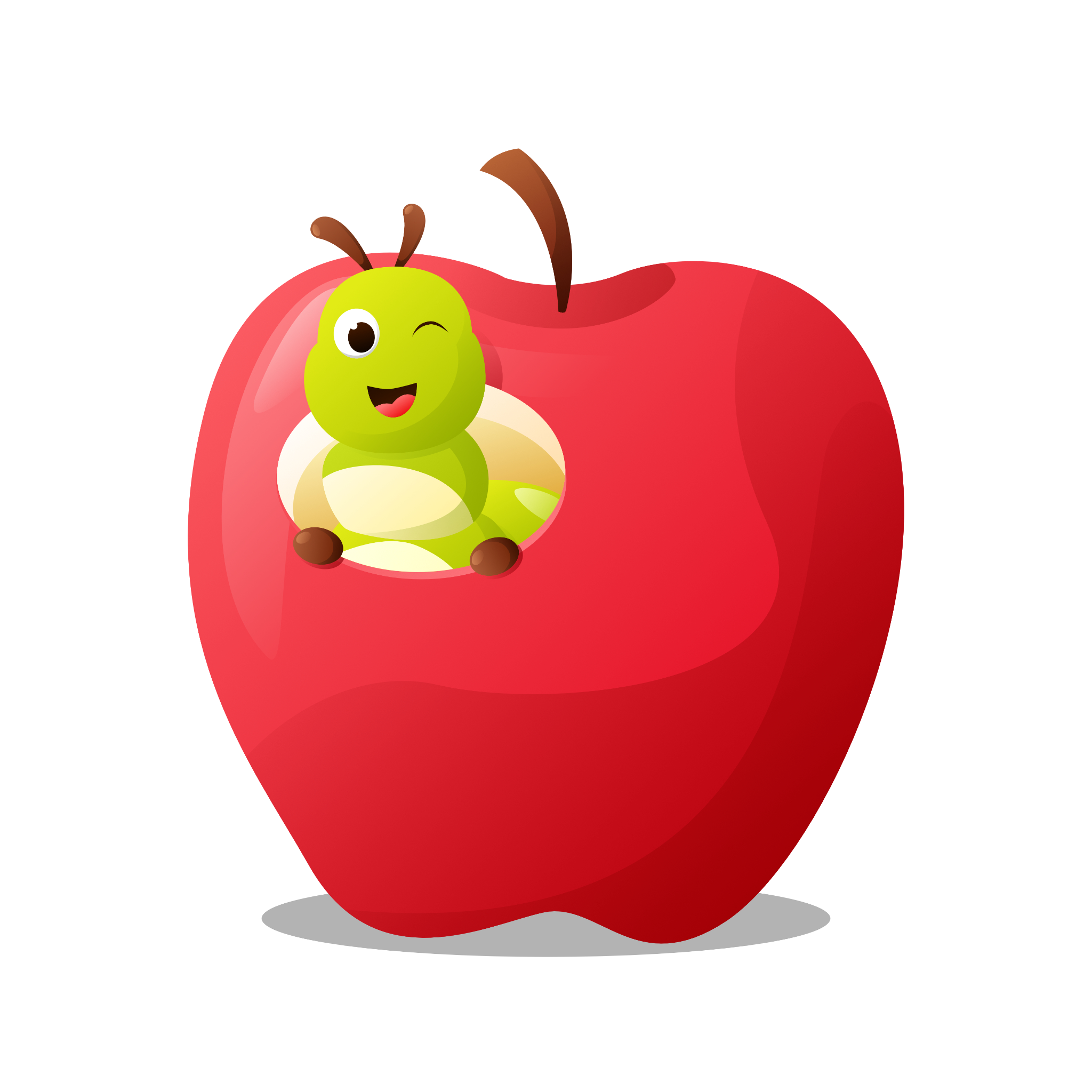 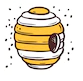 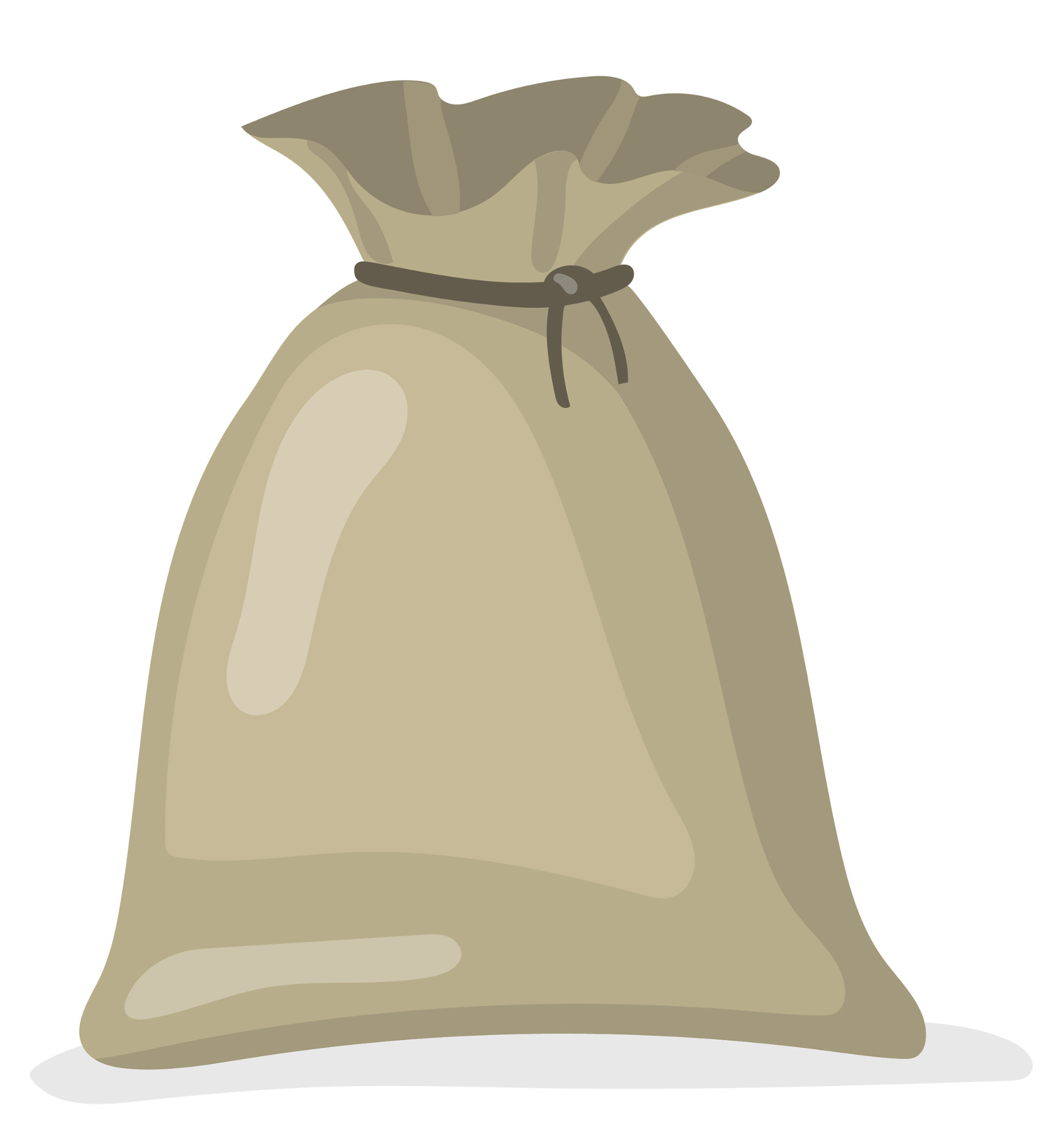 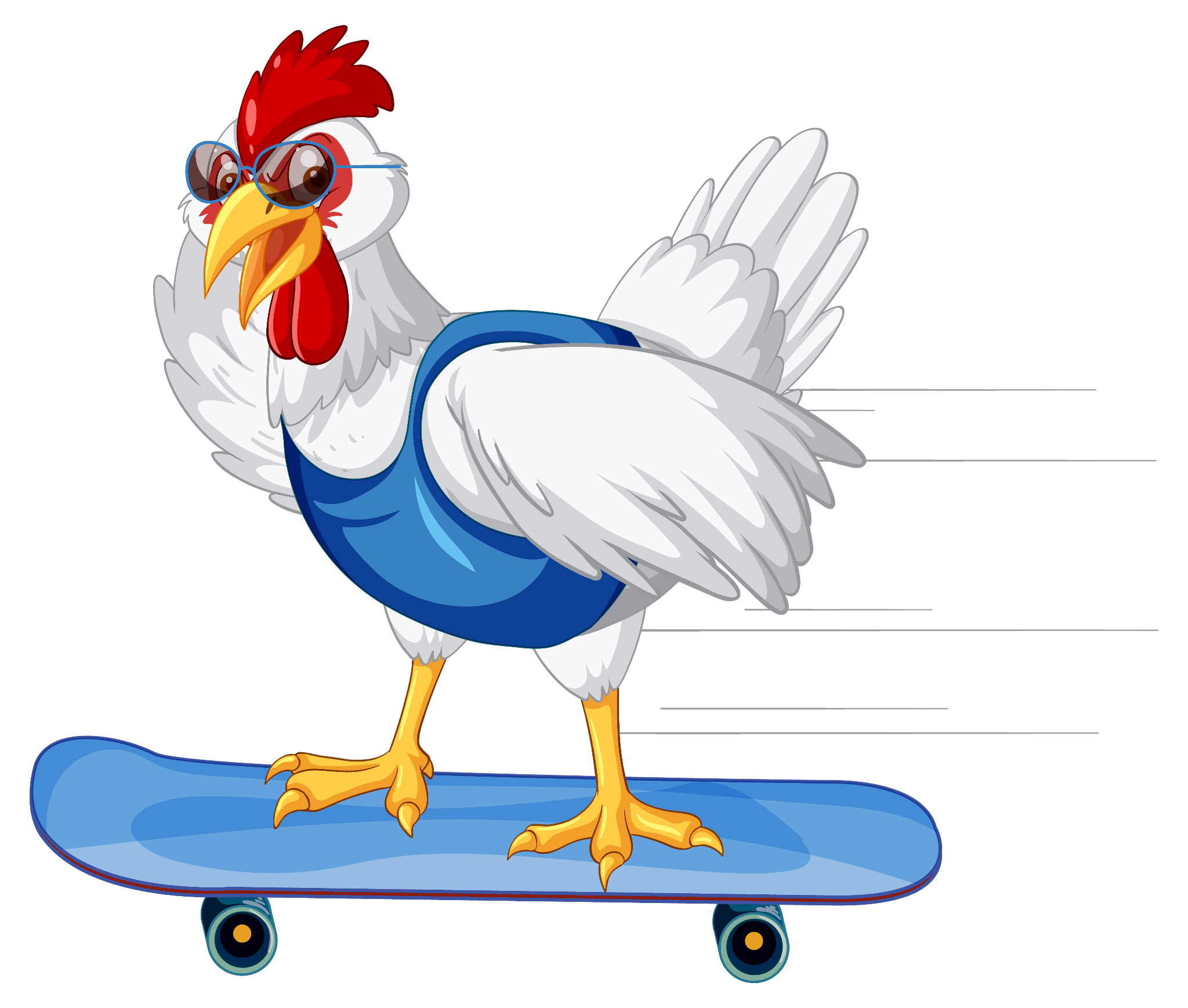 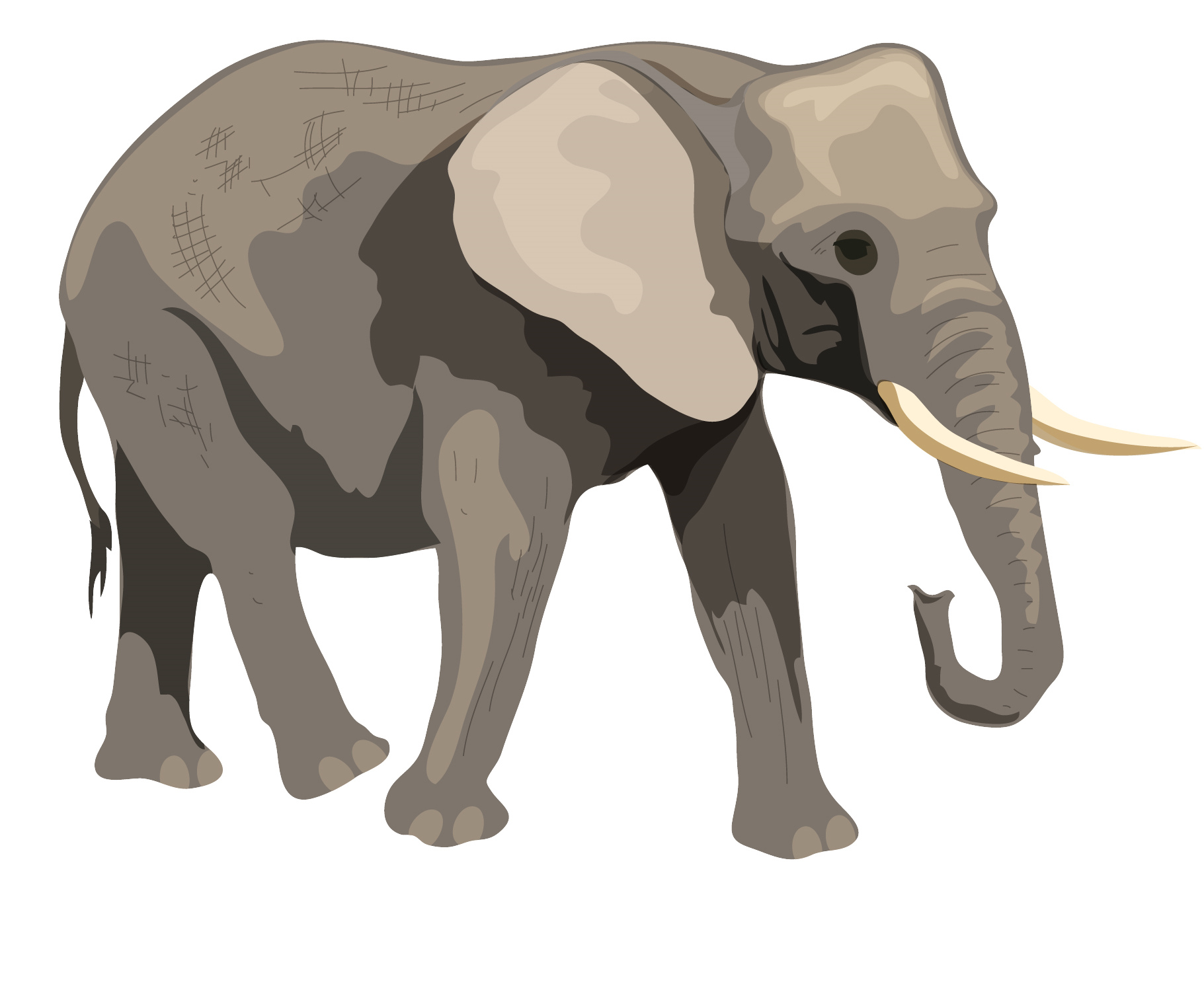 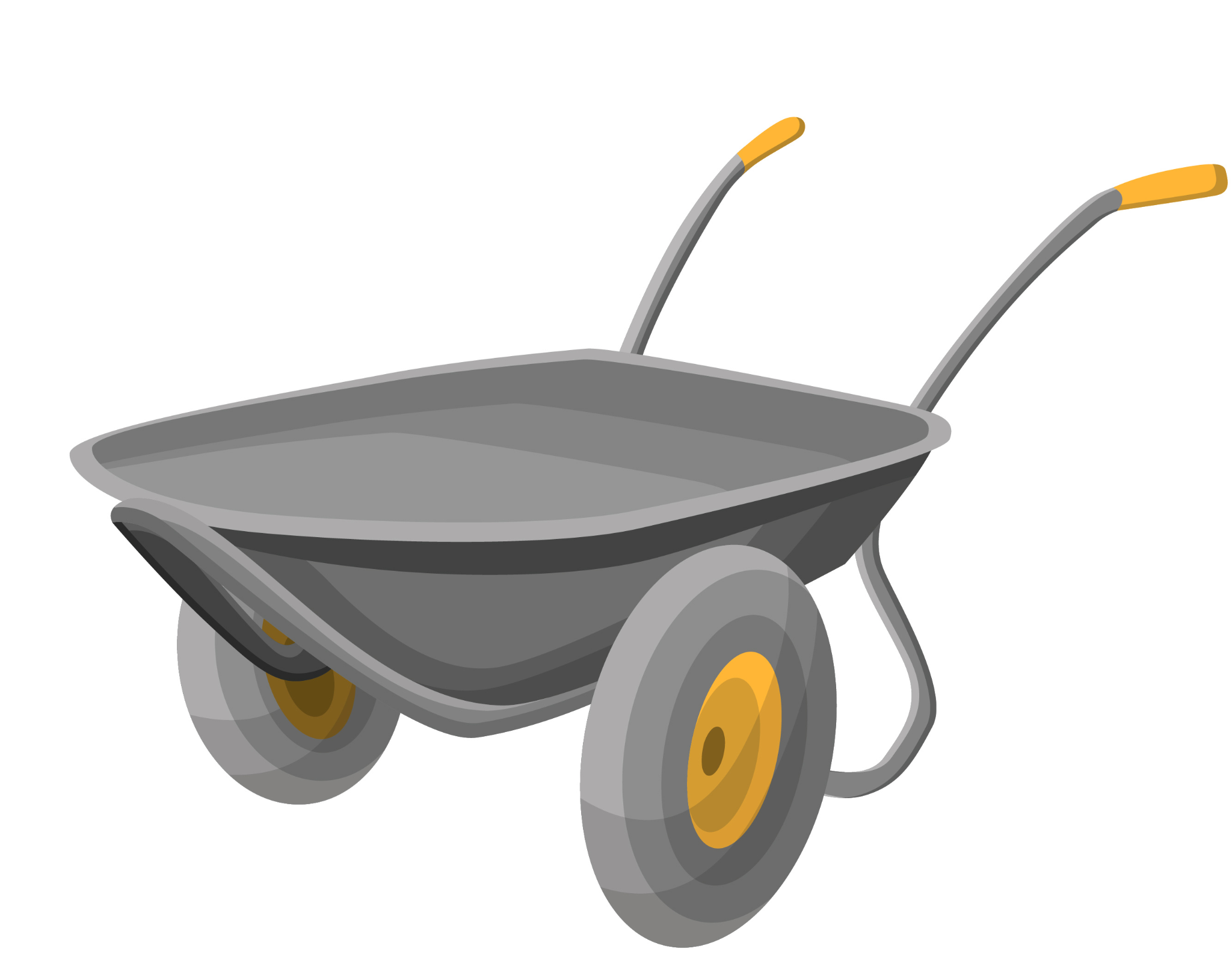 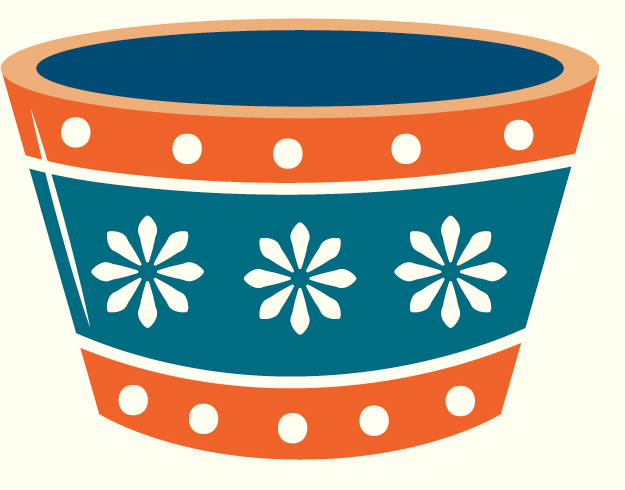 s
t
u
v
w
x
y
z
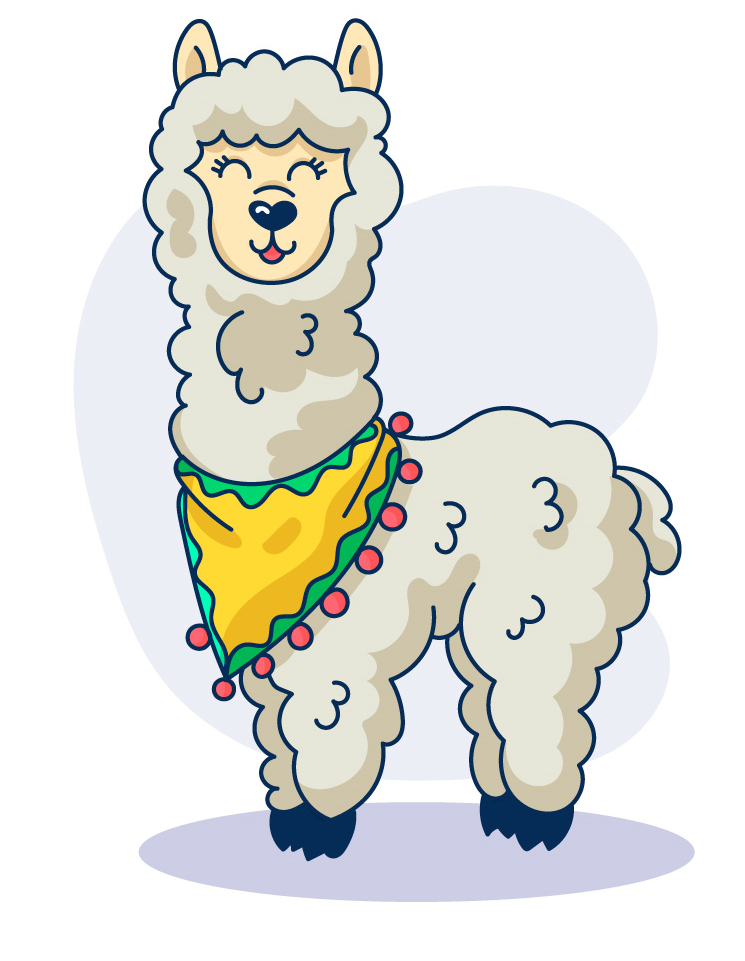 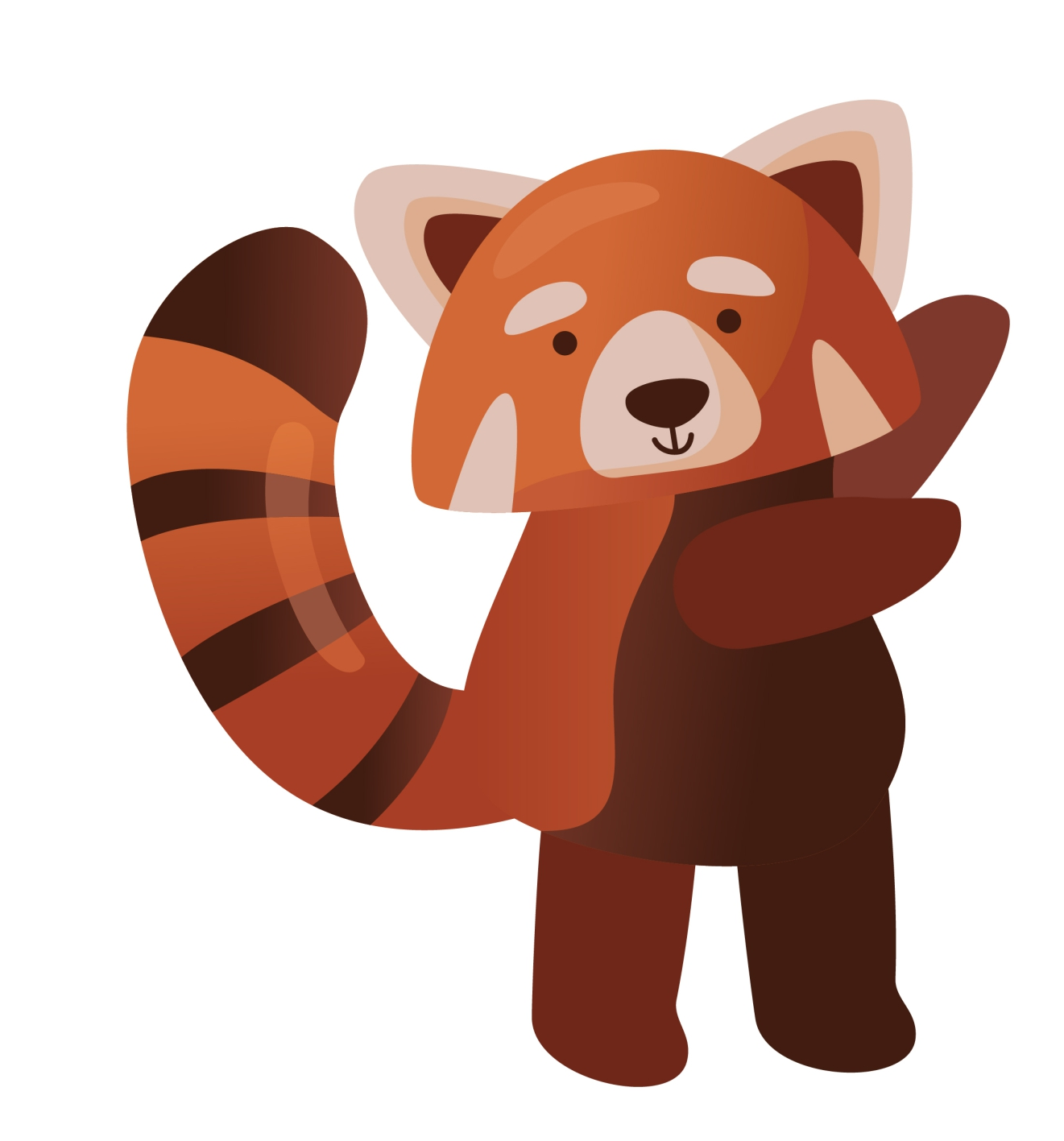 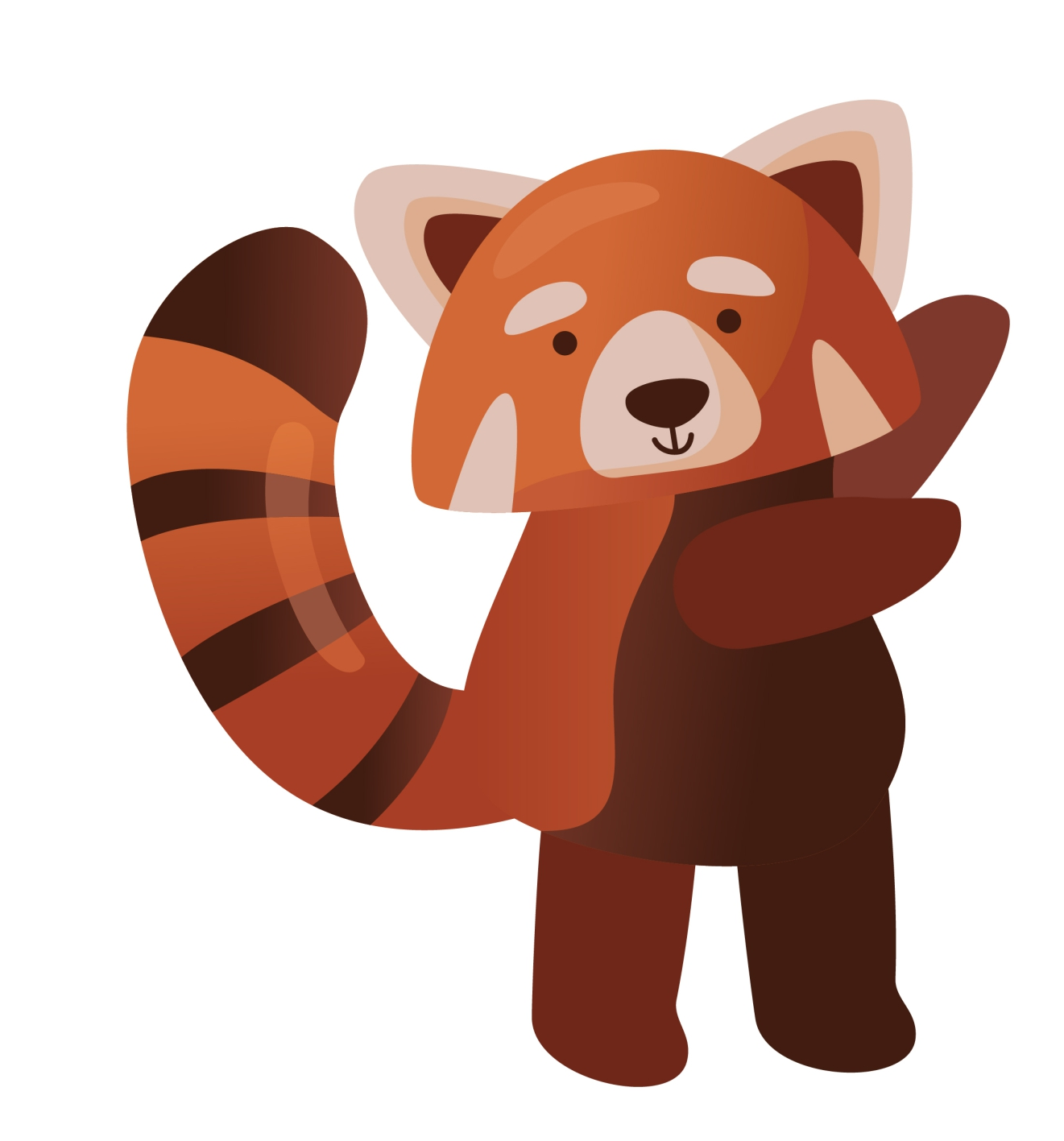 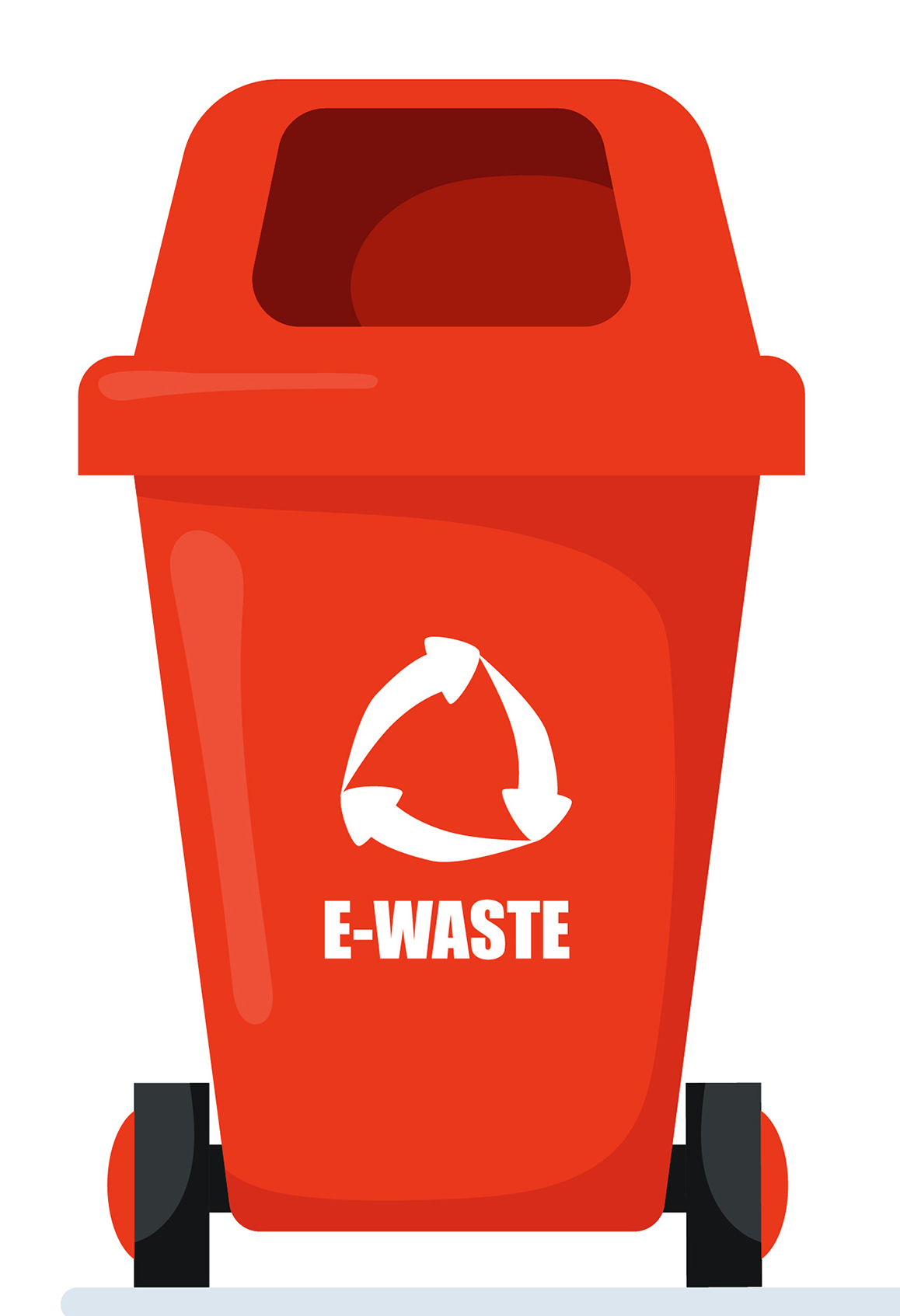 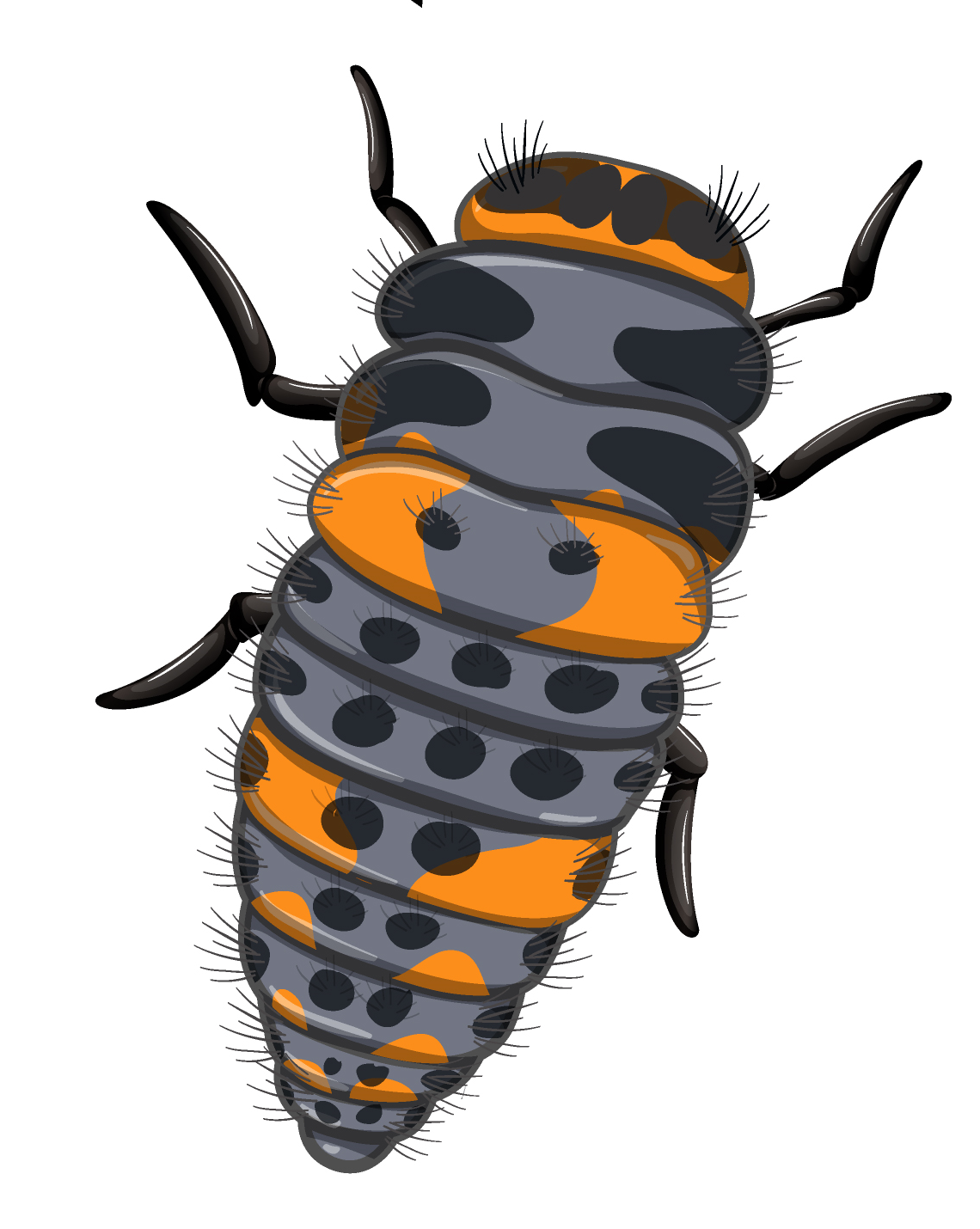 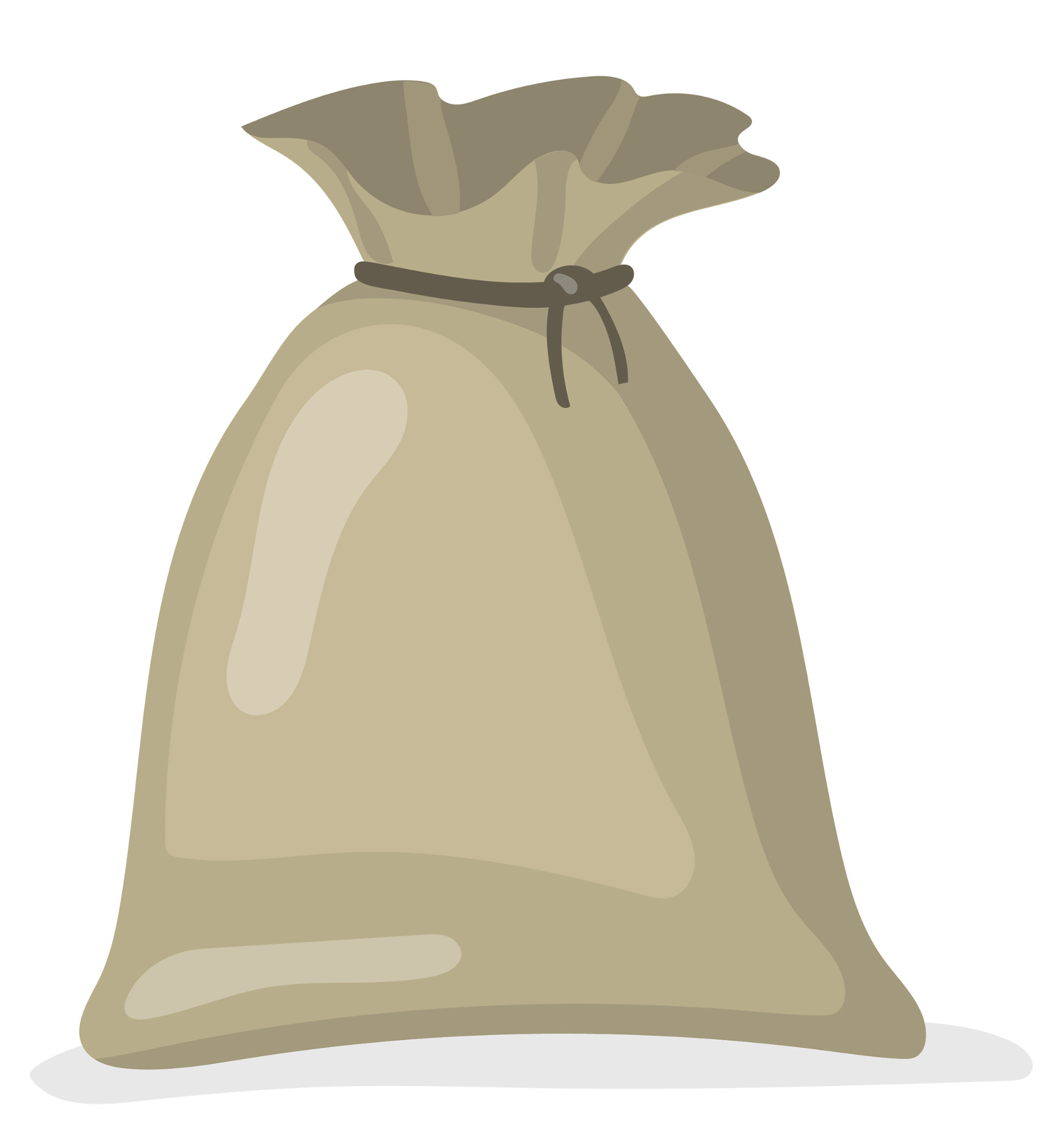 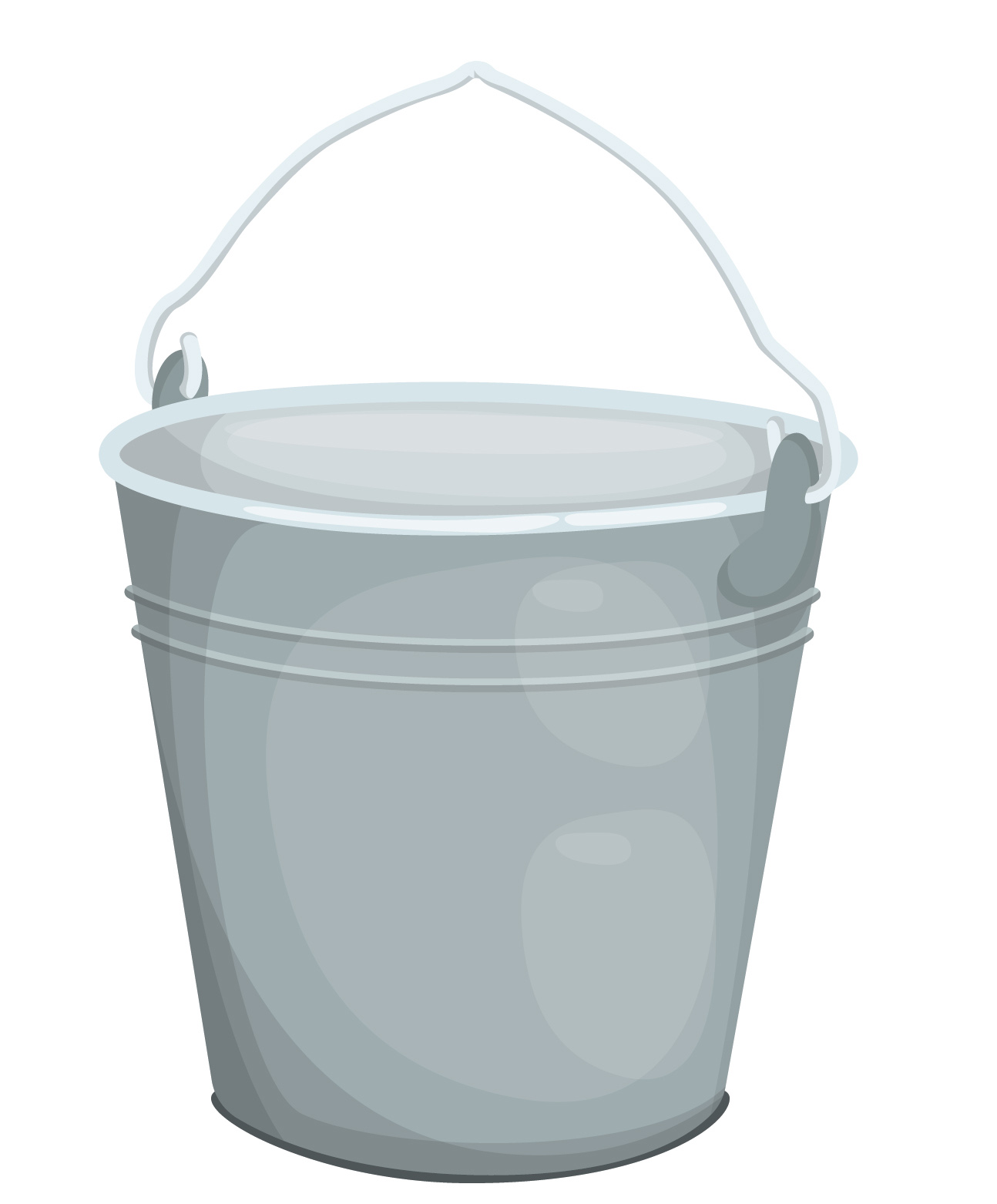 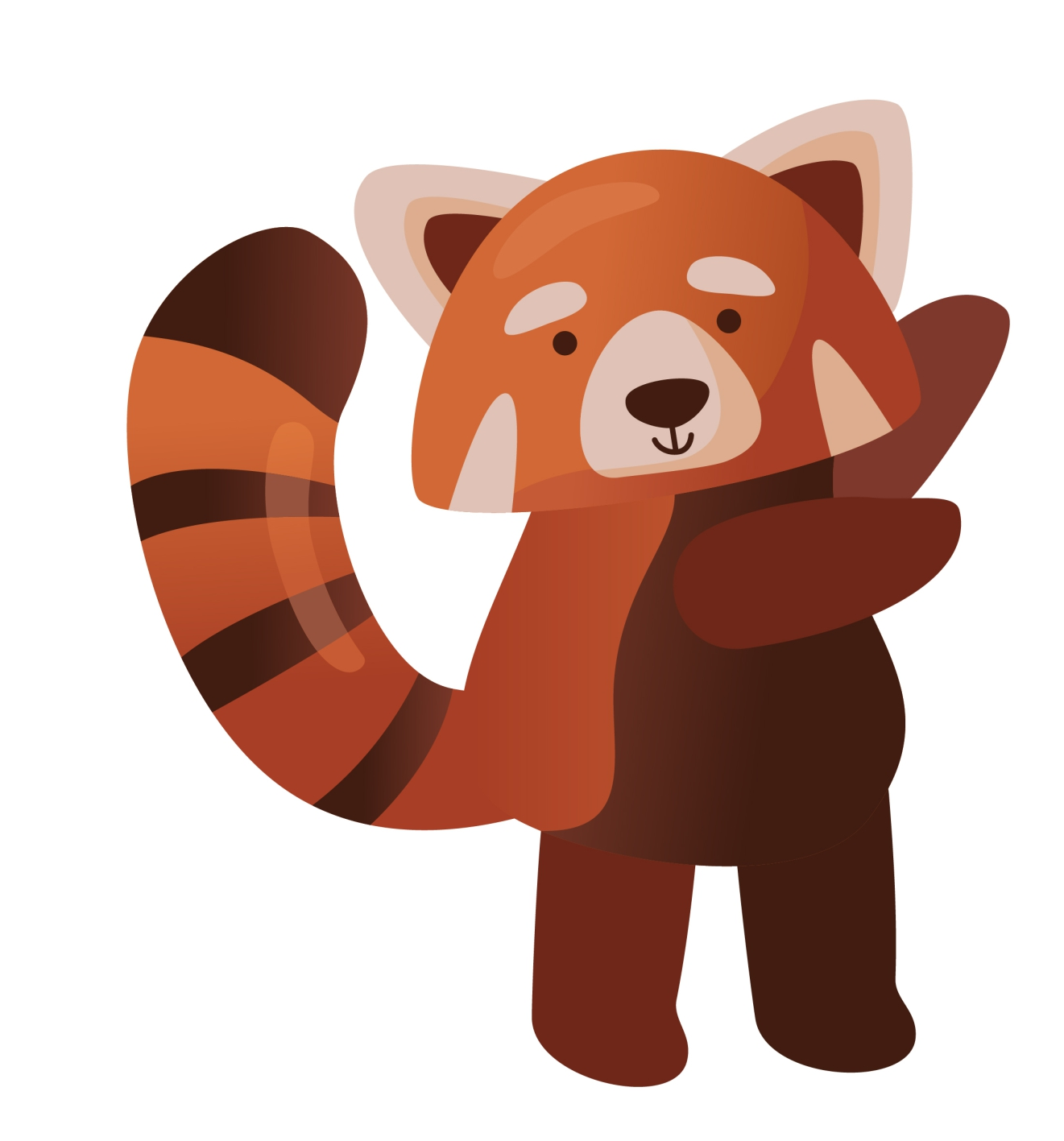 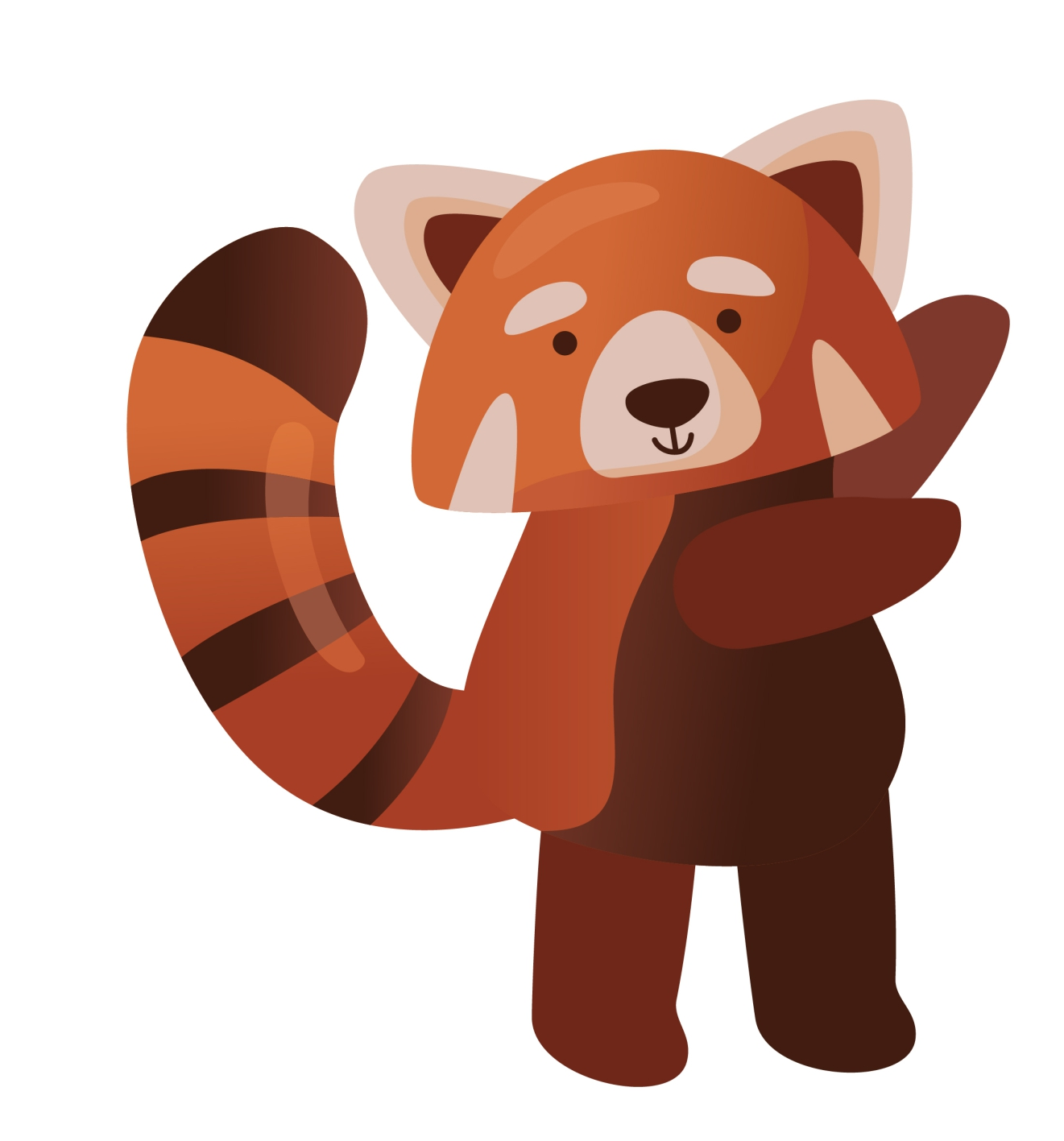 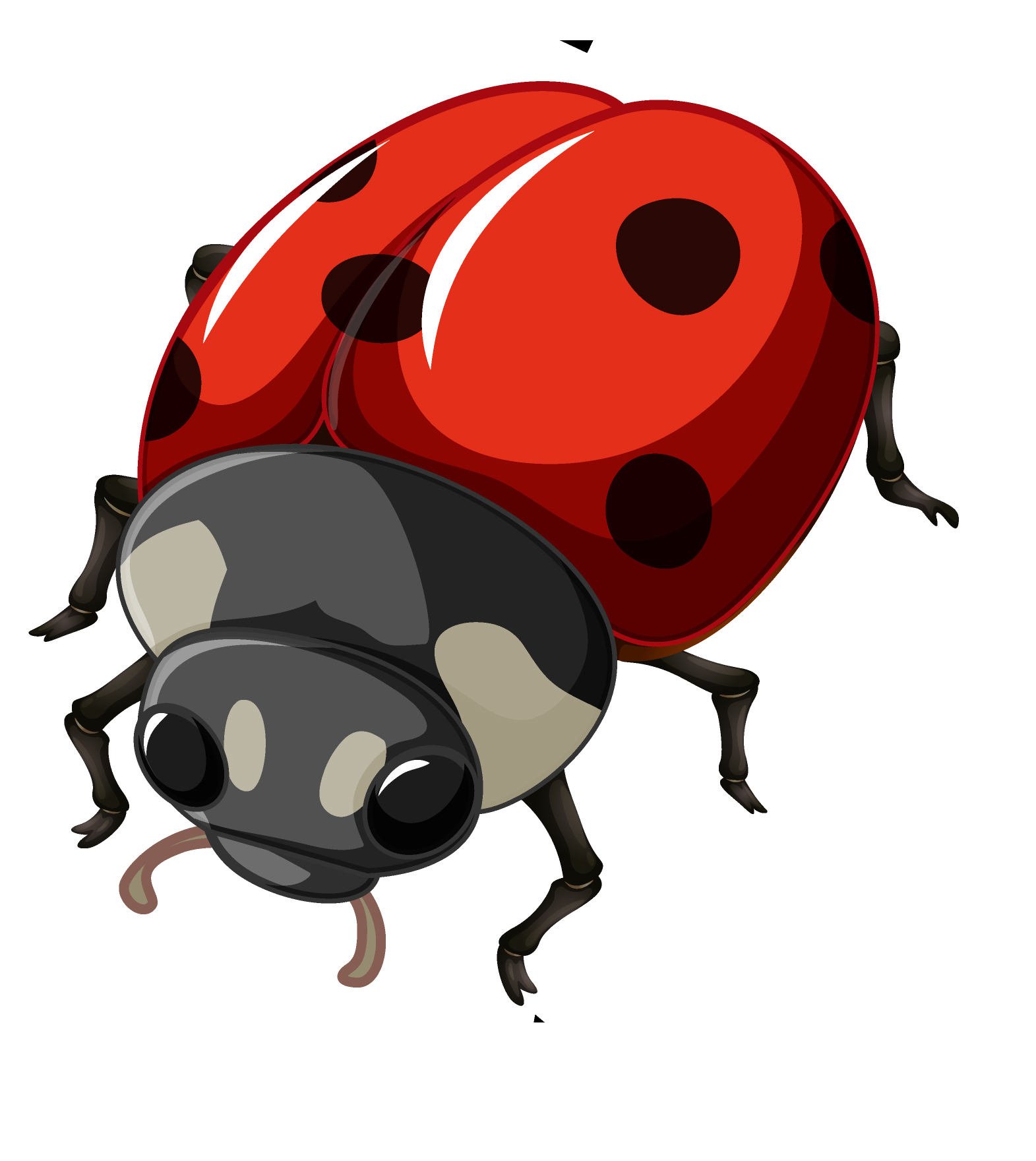 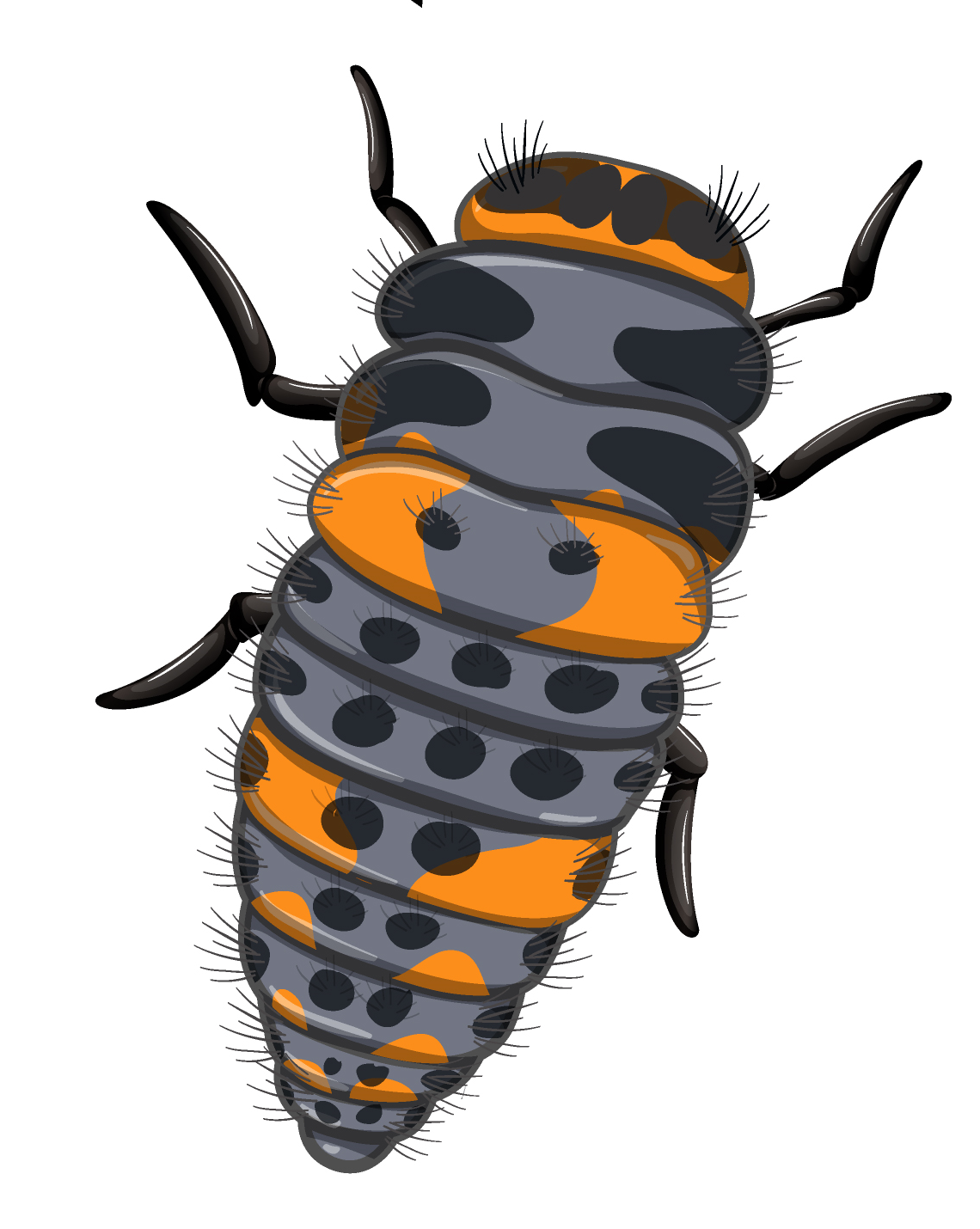 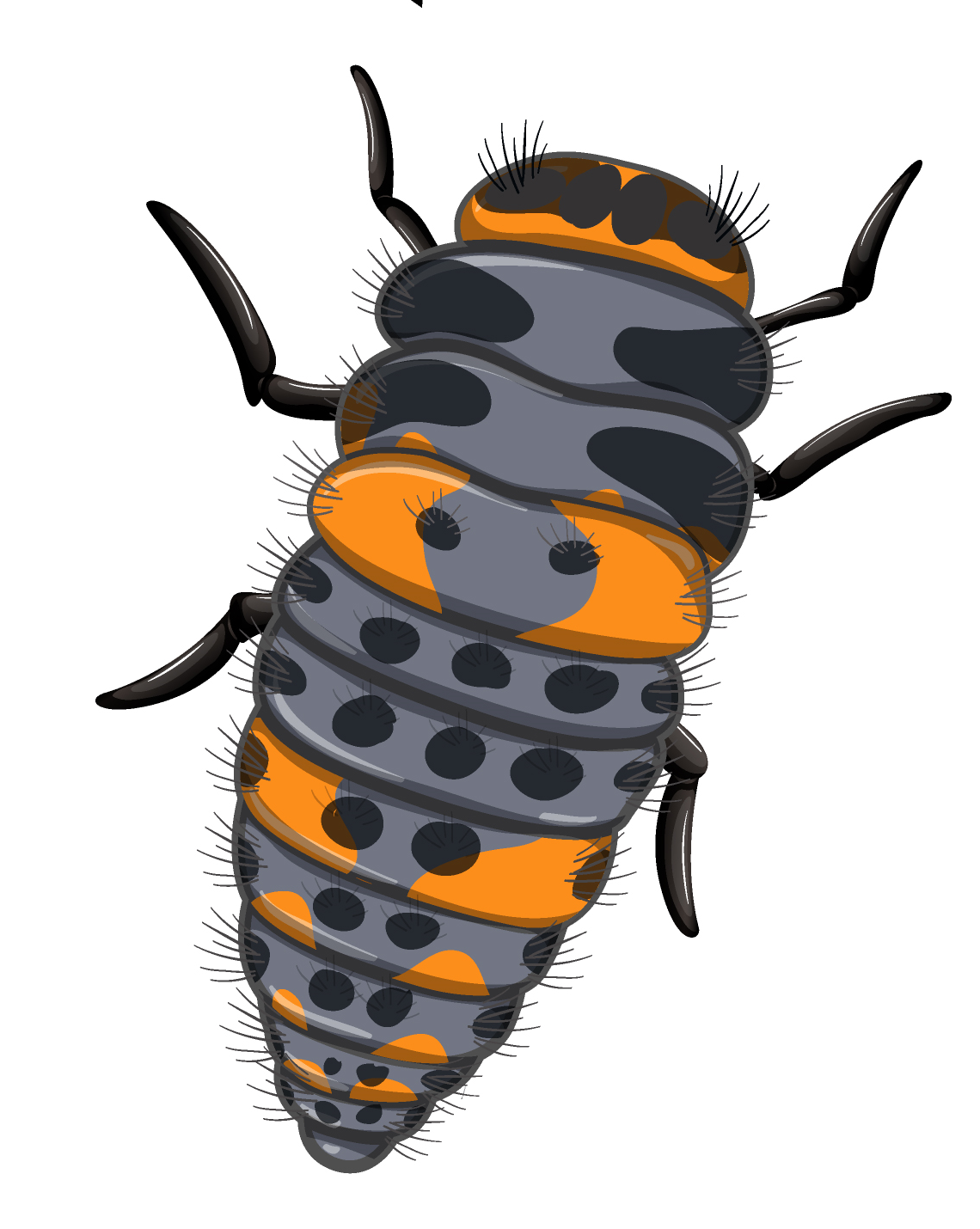 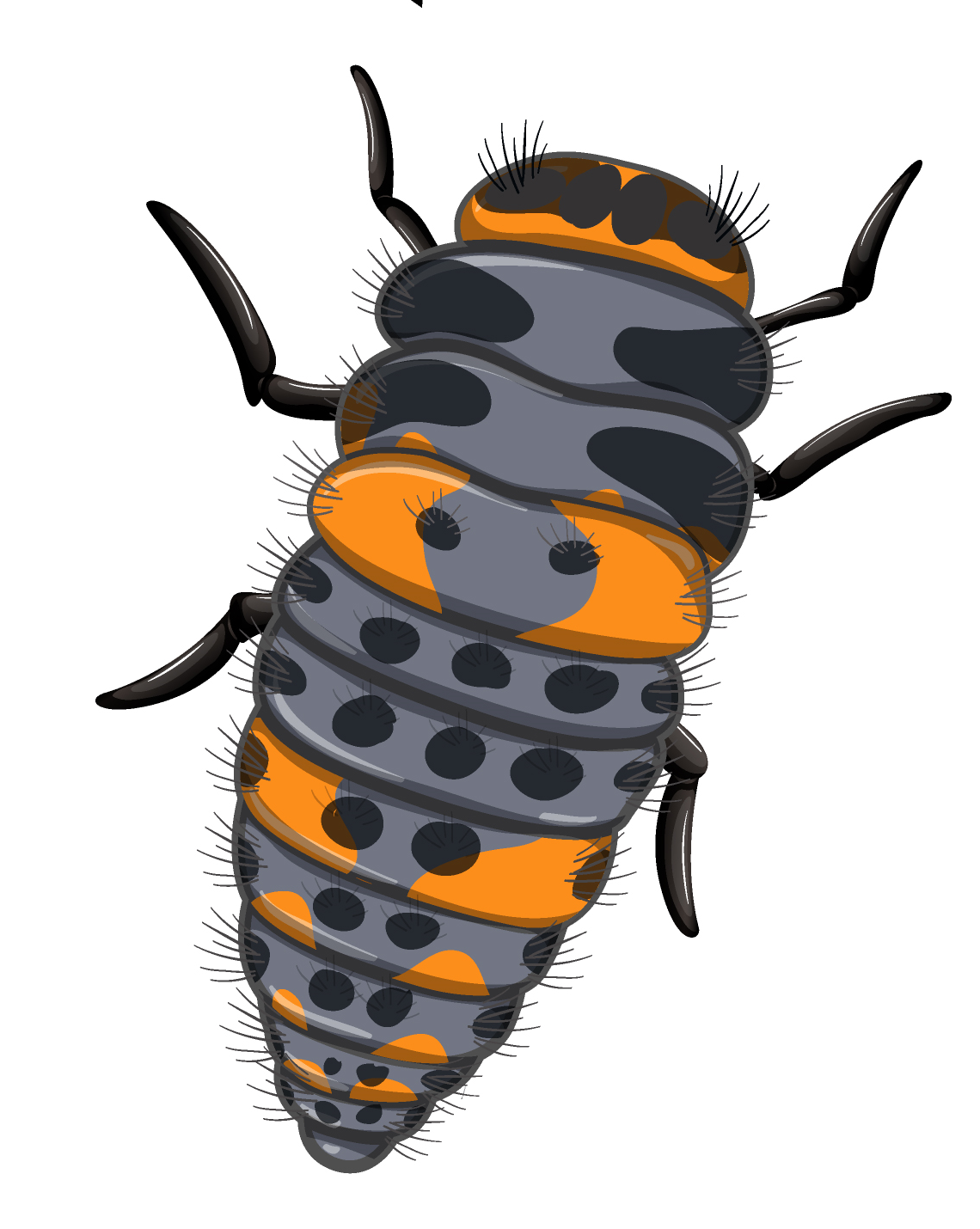 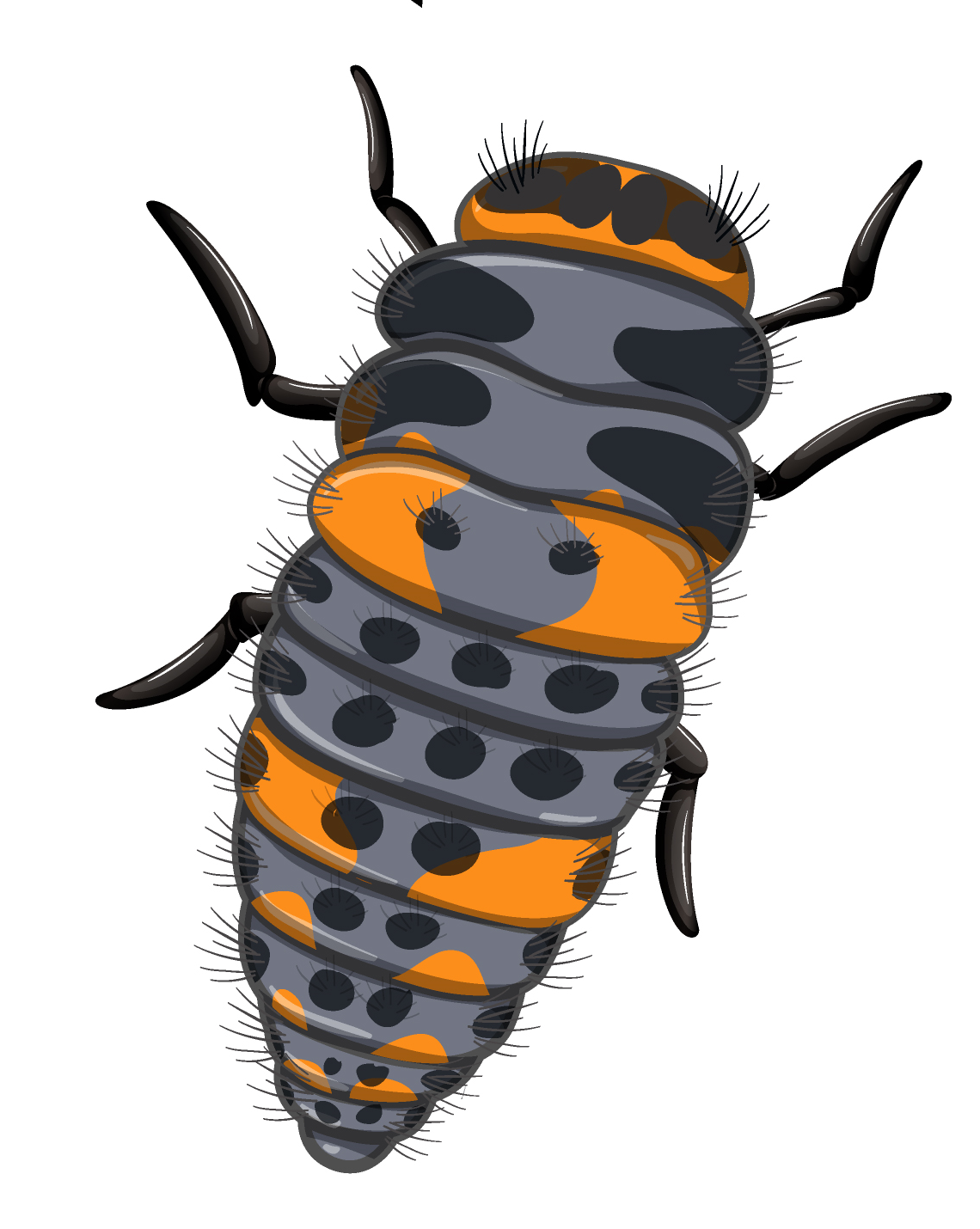 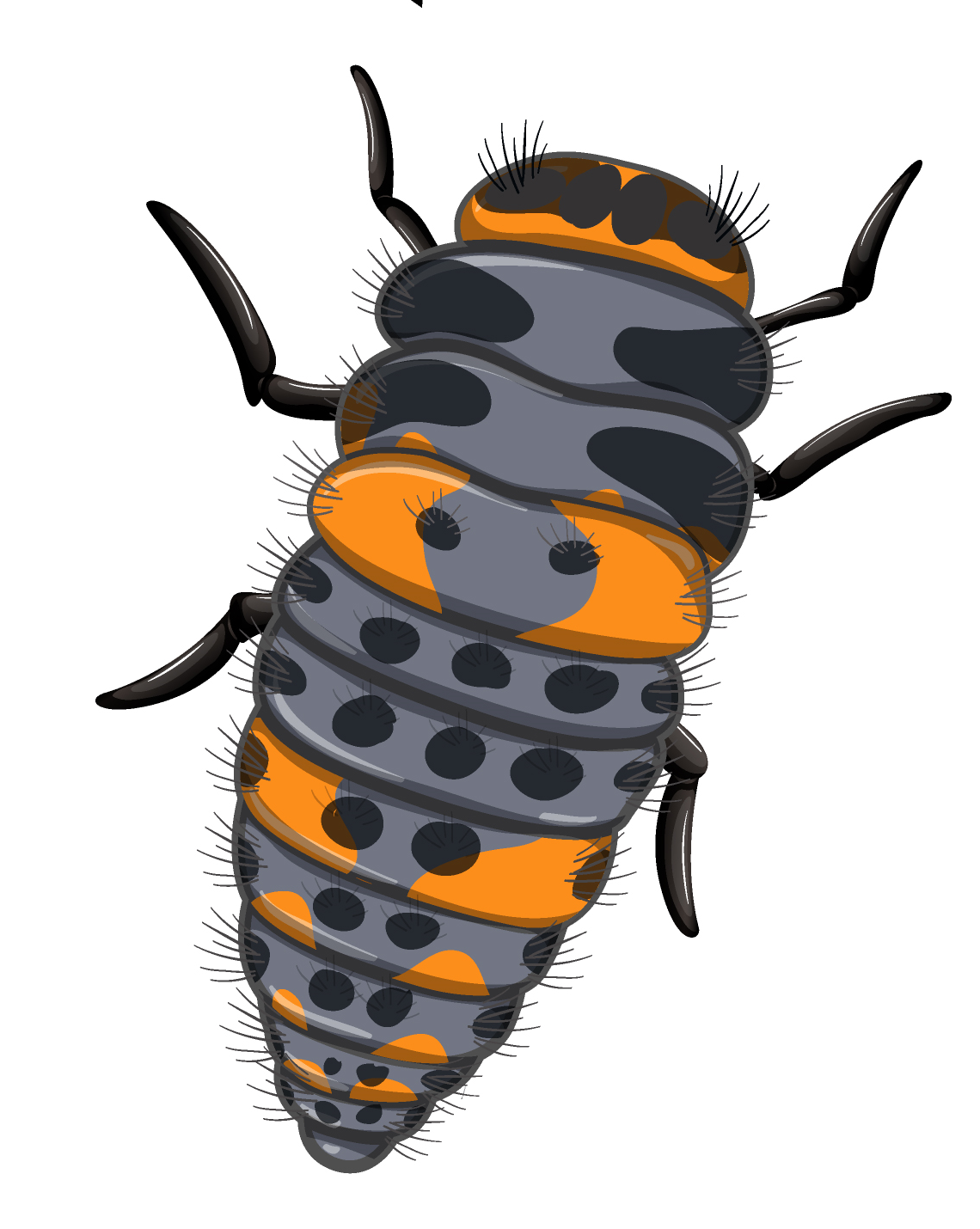 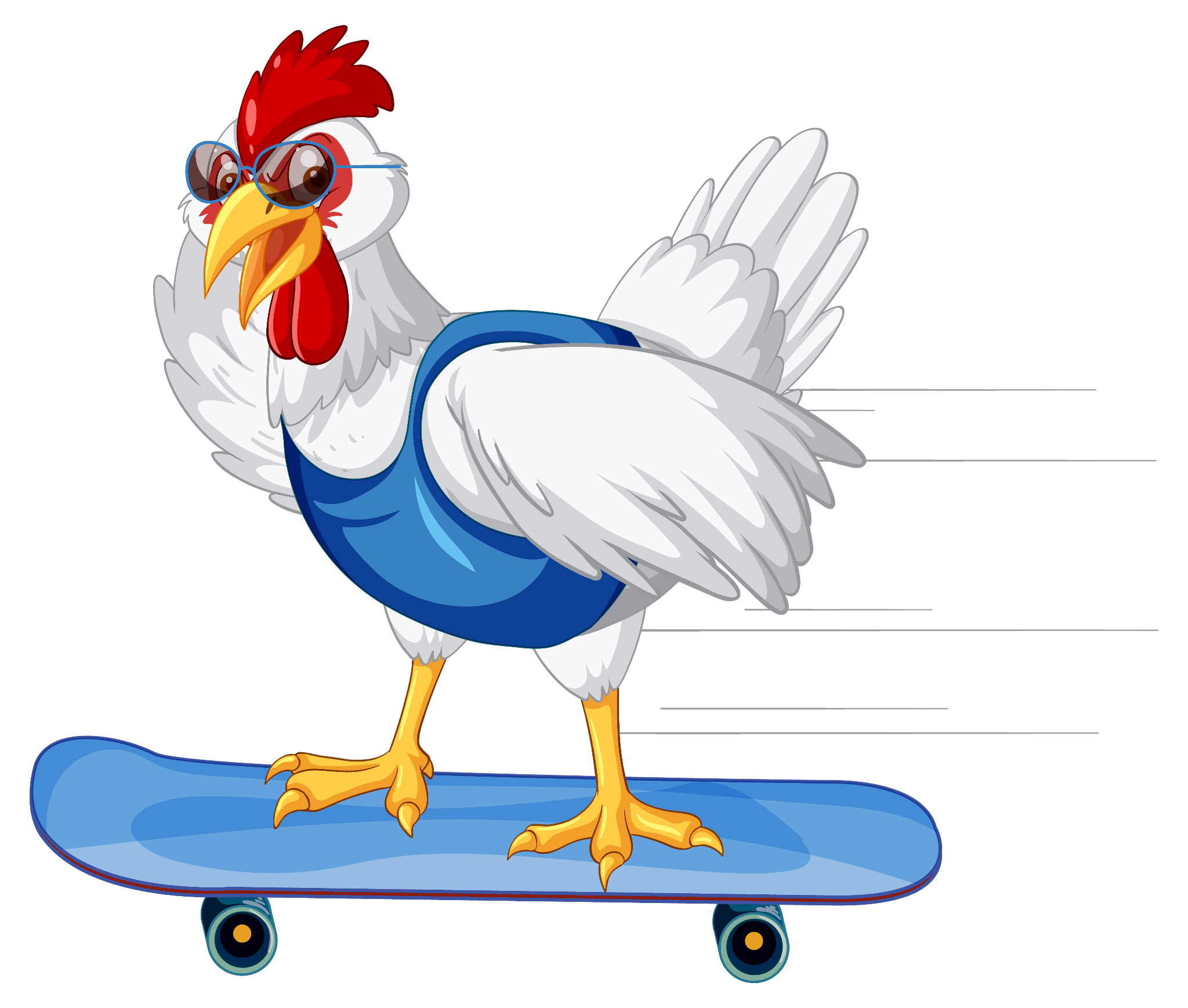 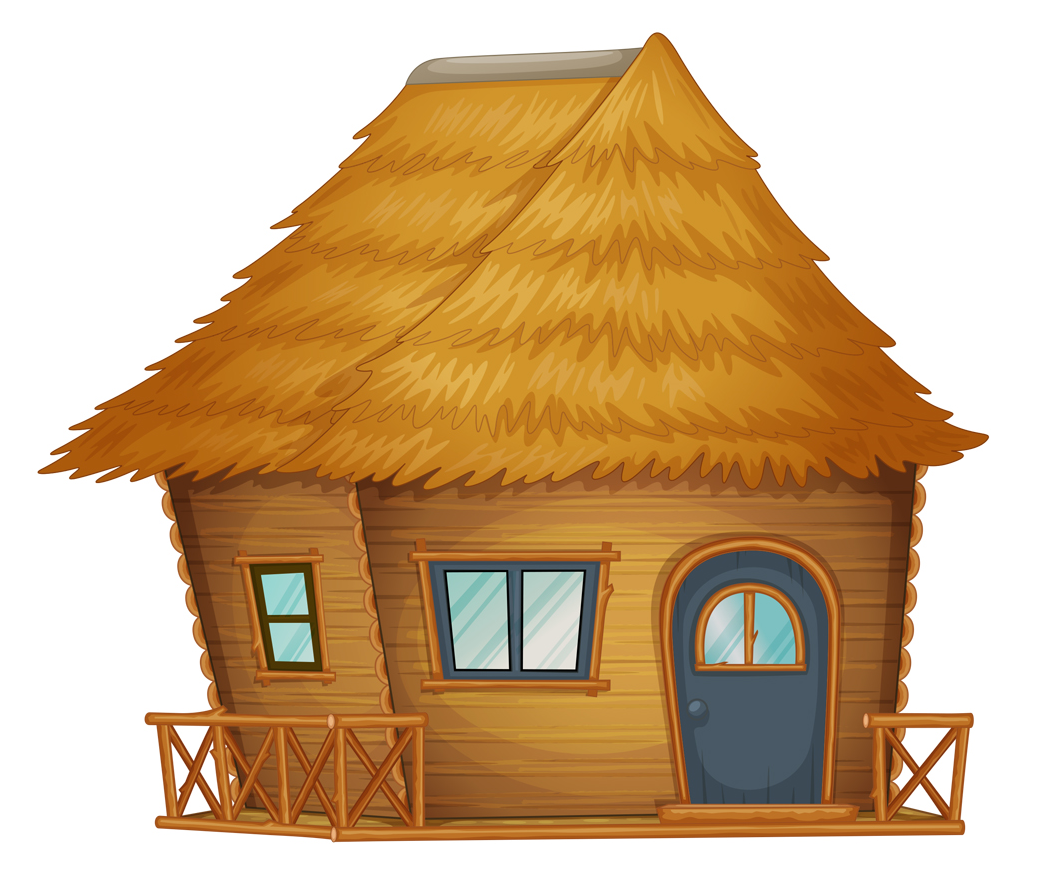 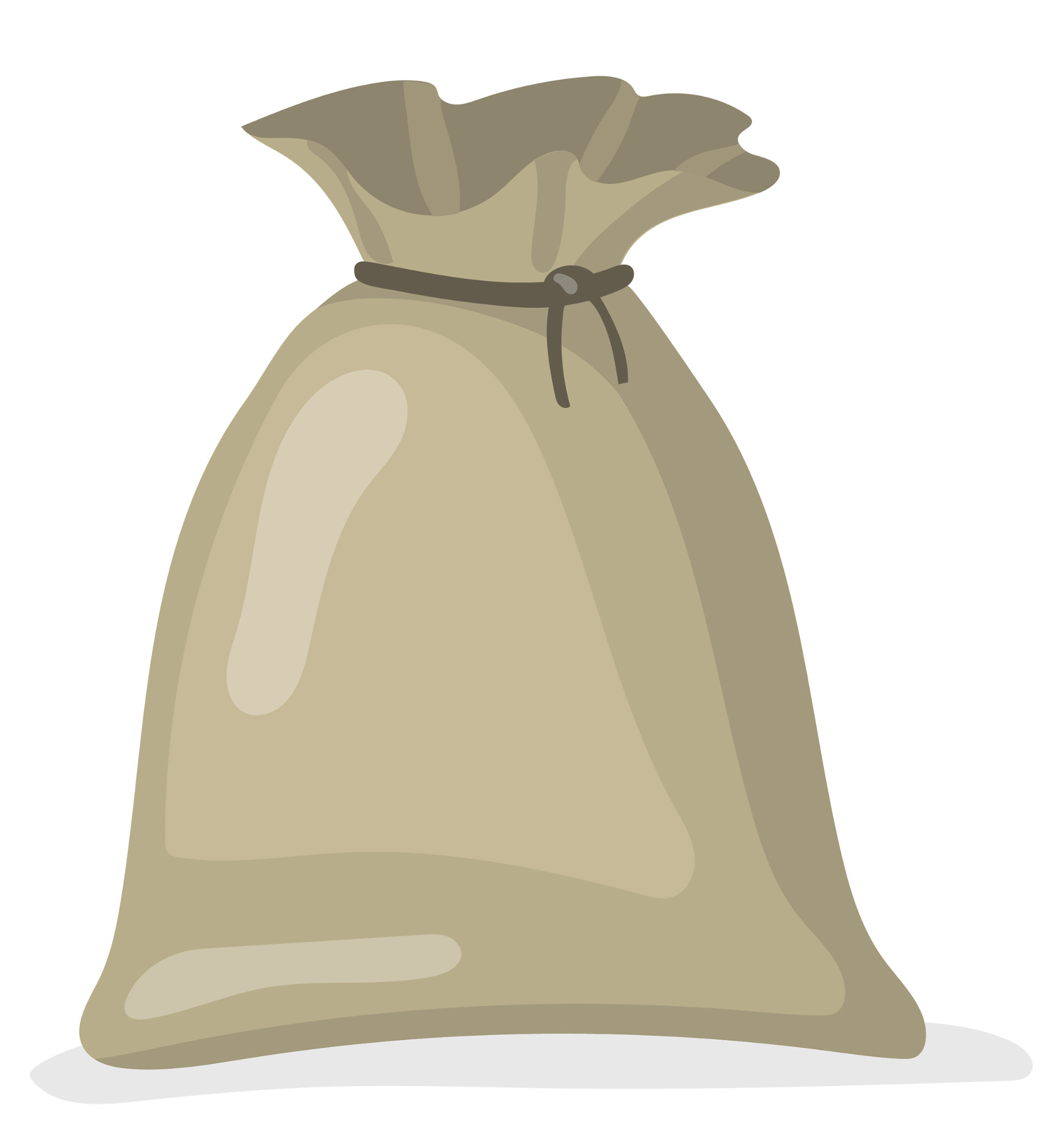 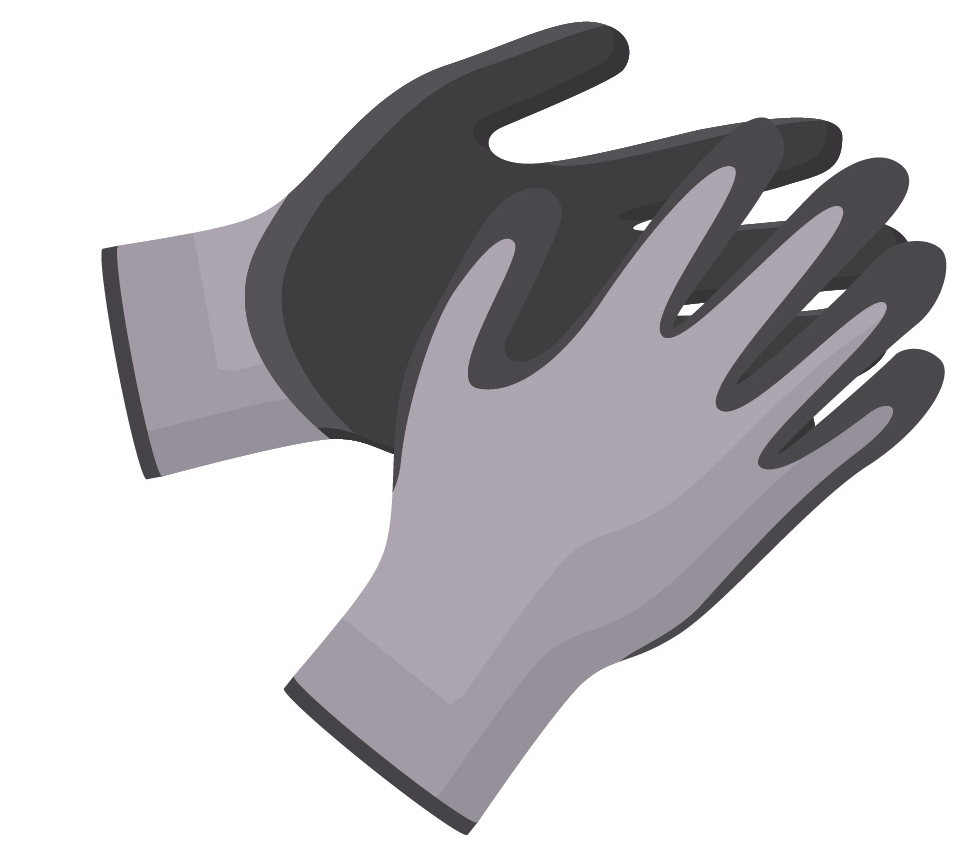 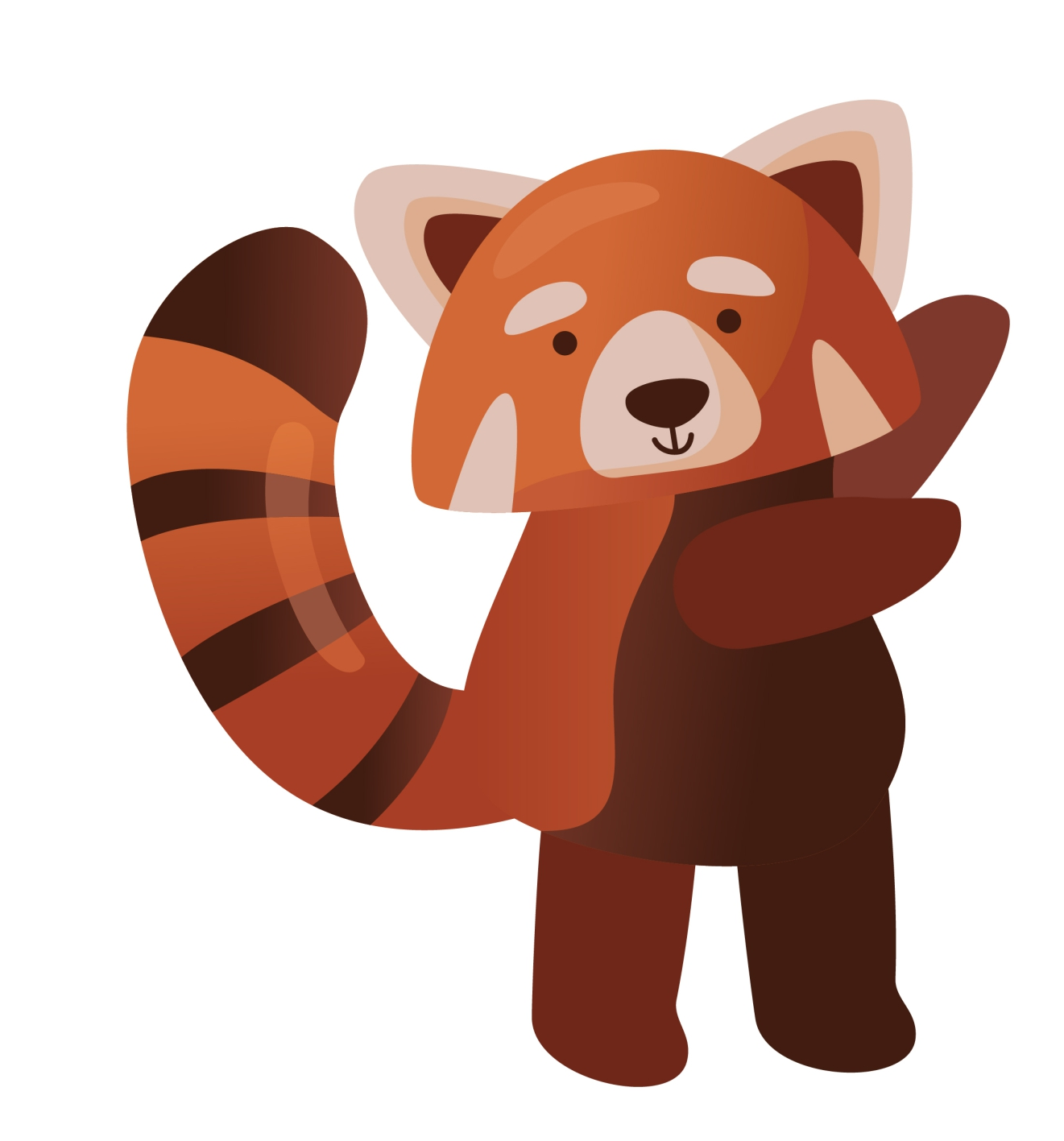 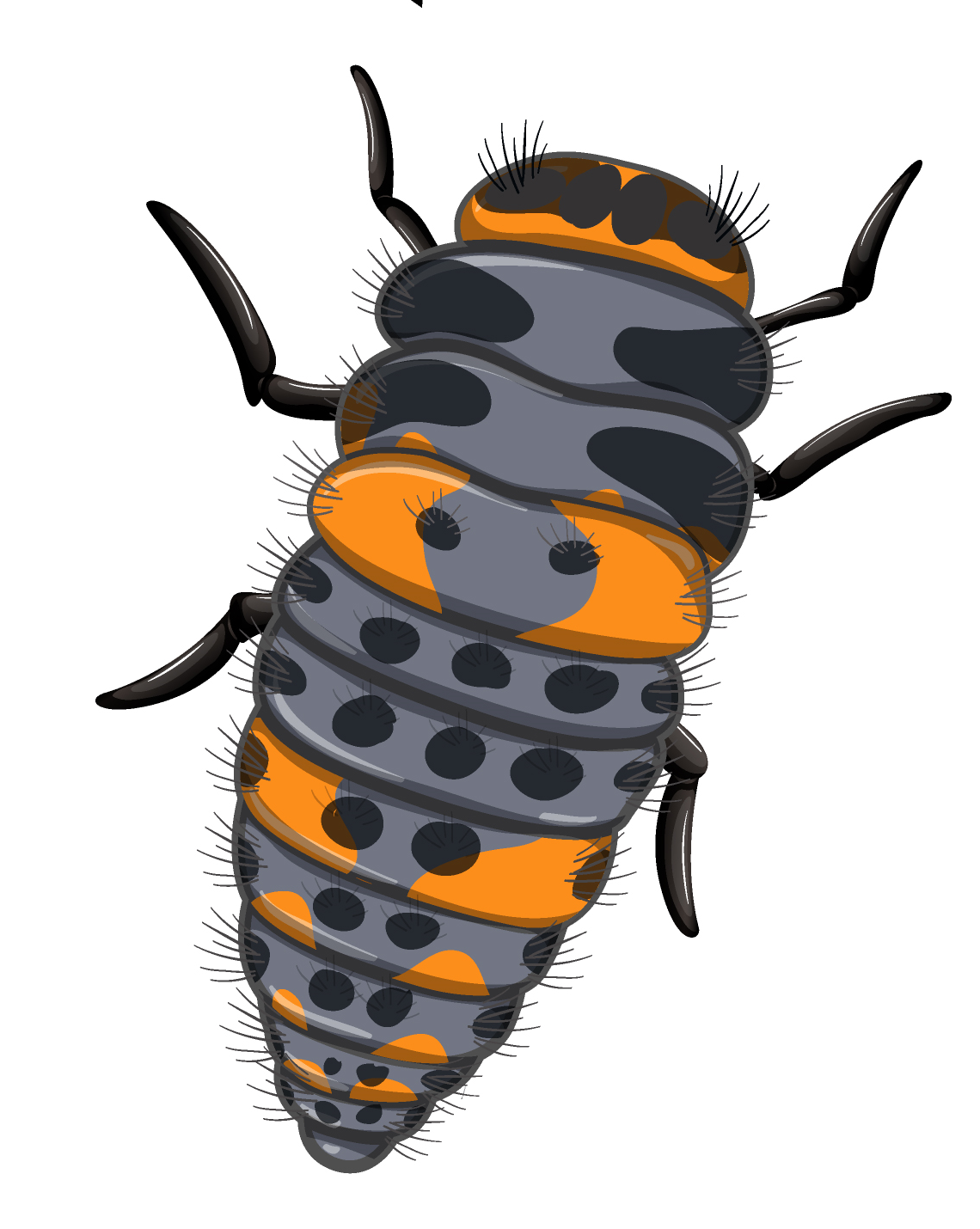 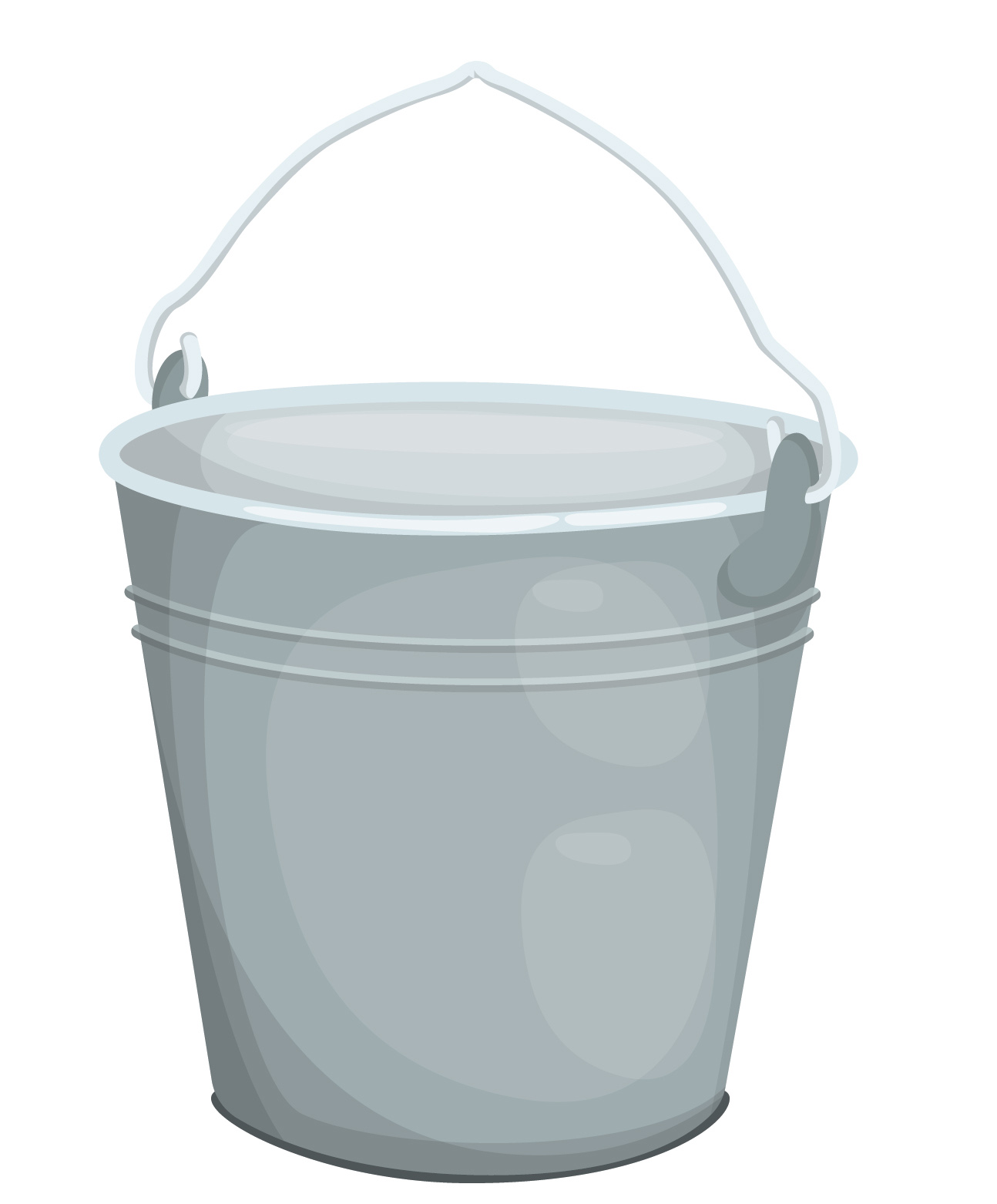 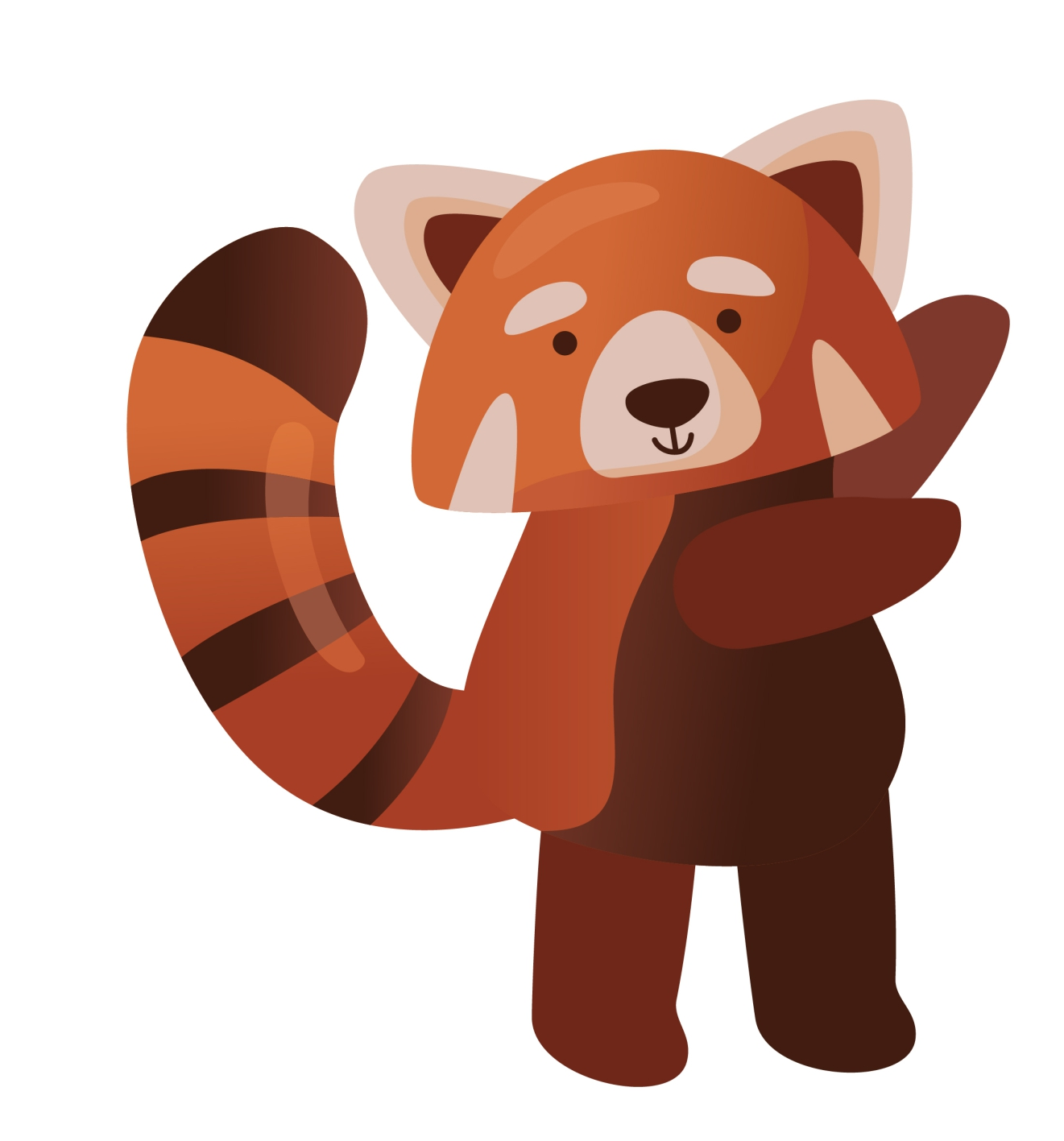 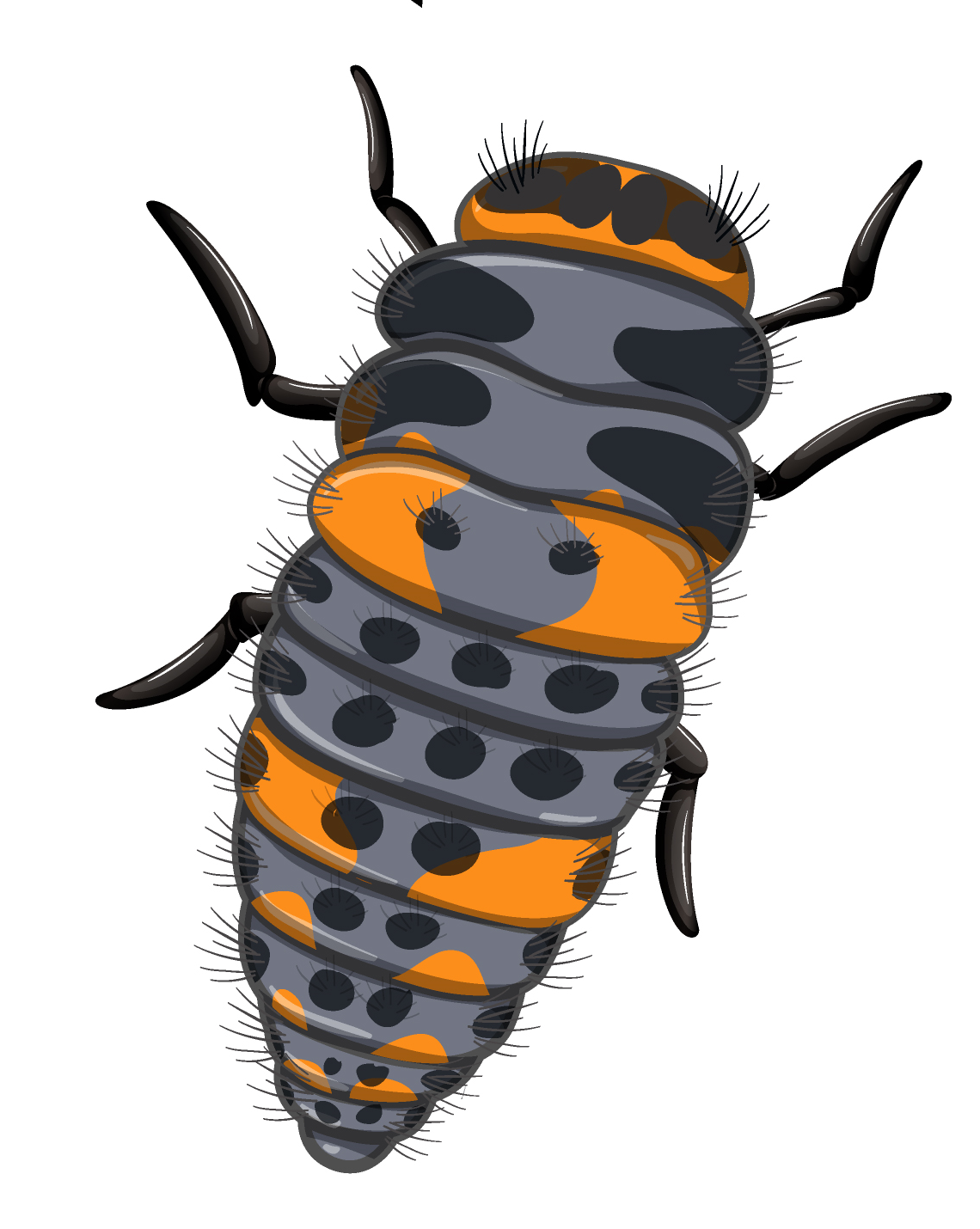 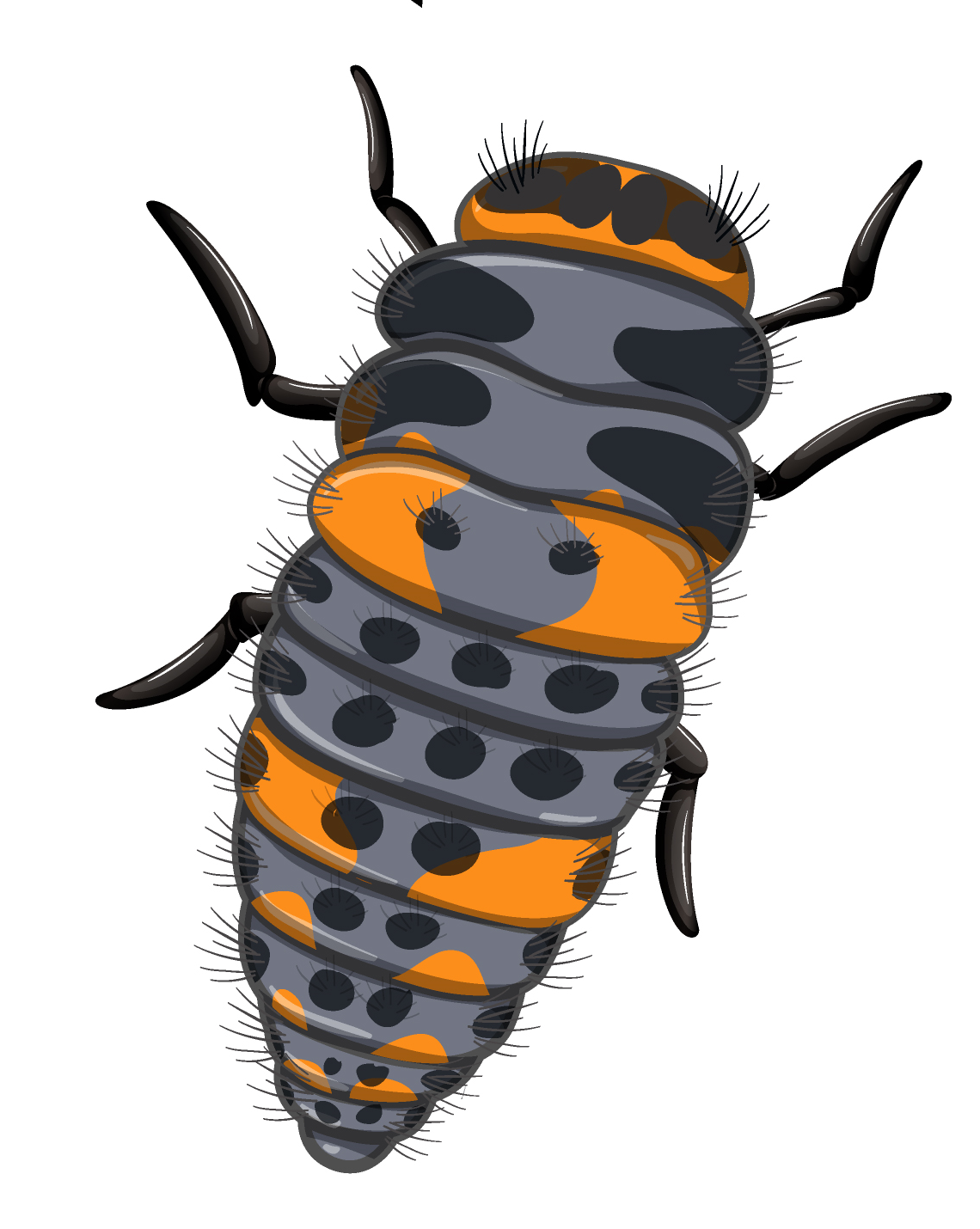 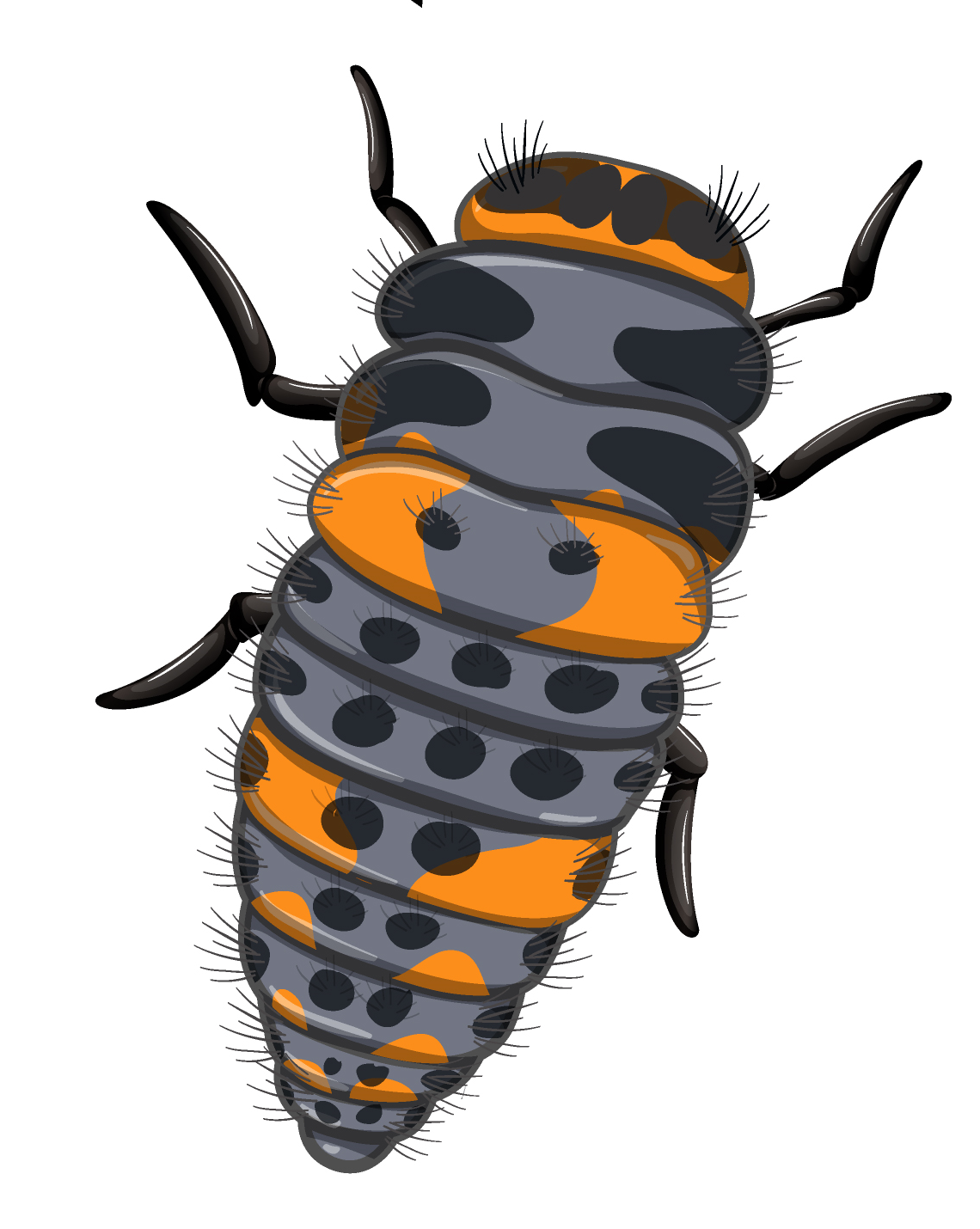 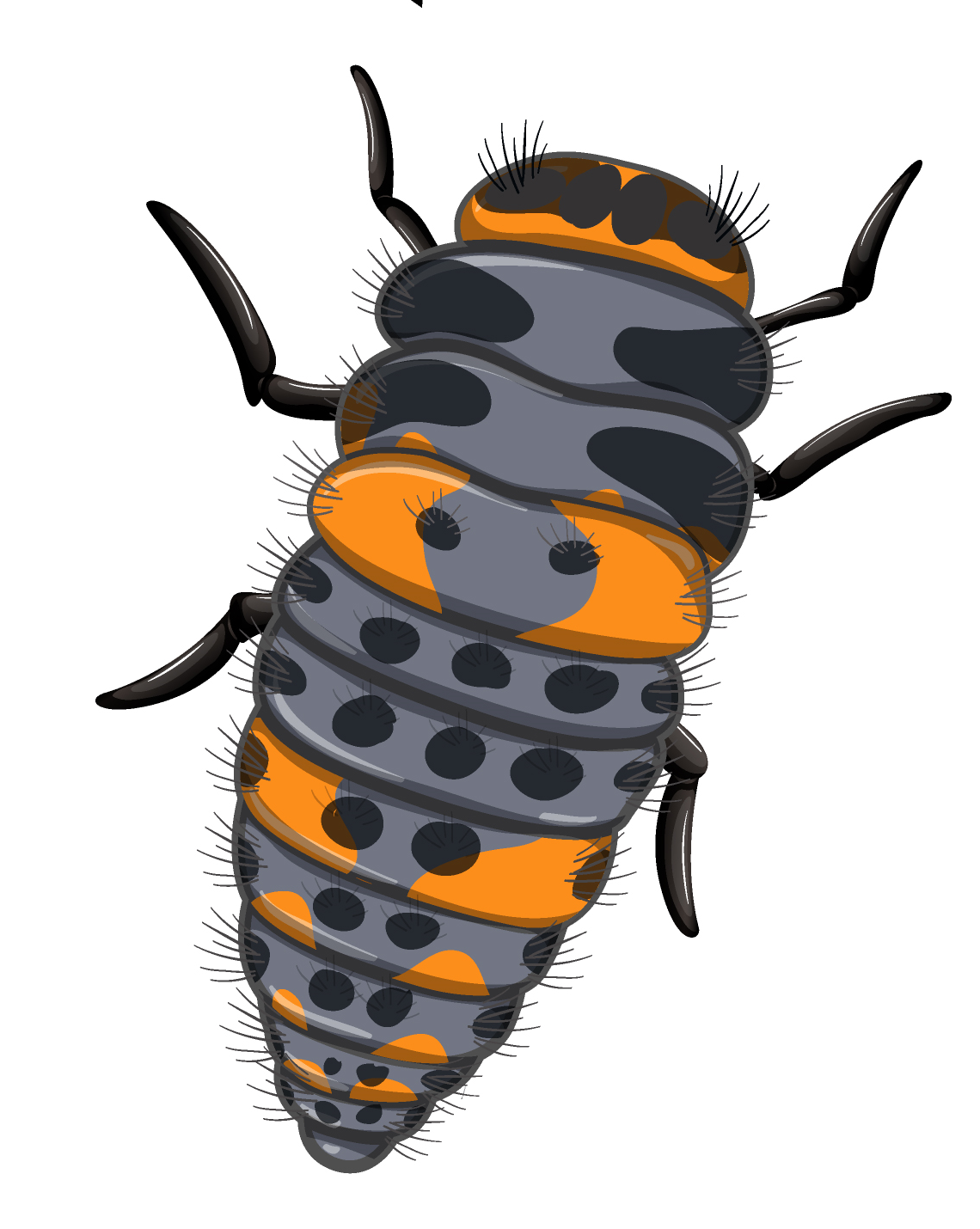 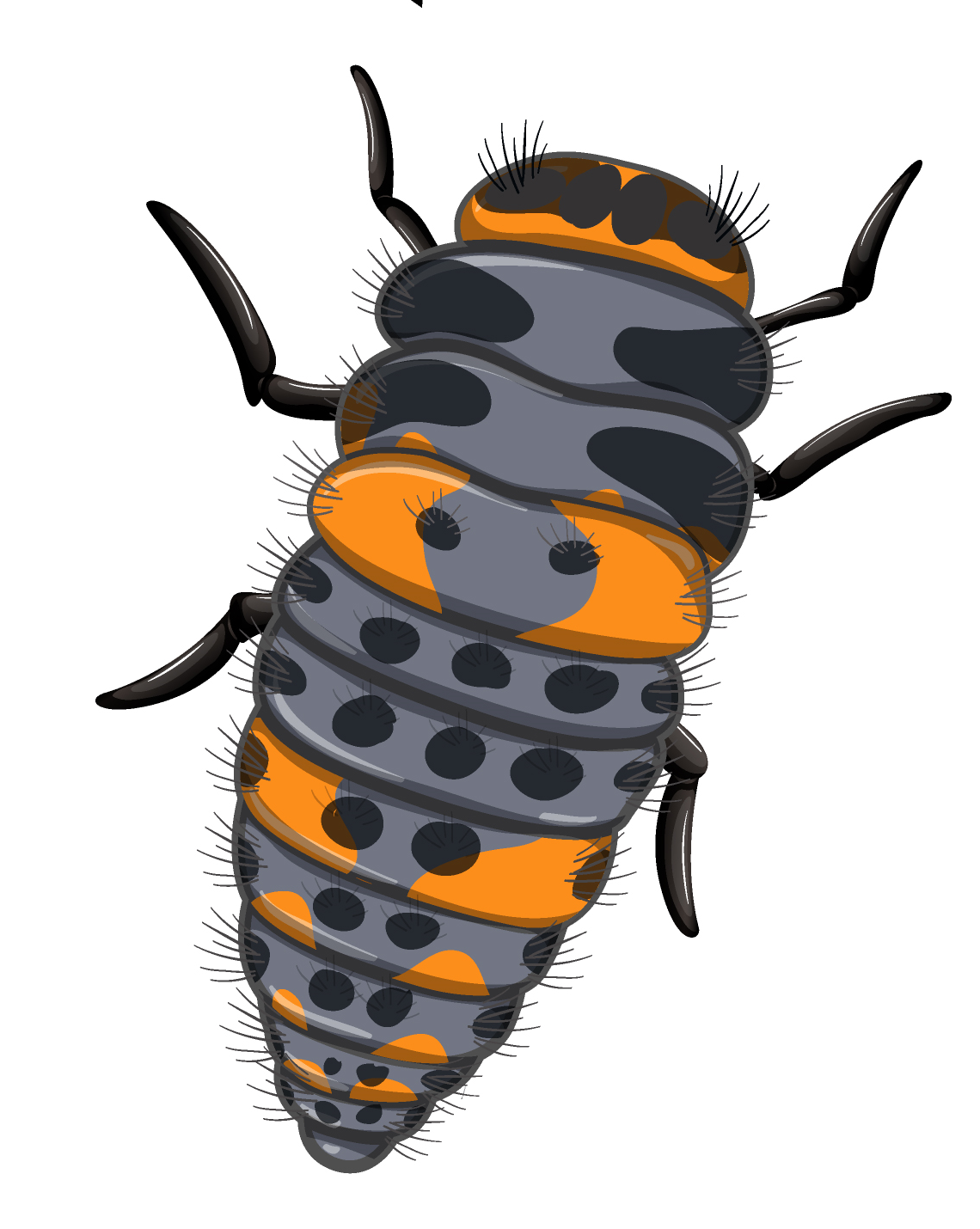 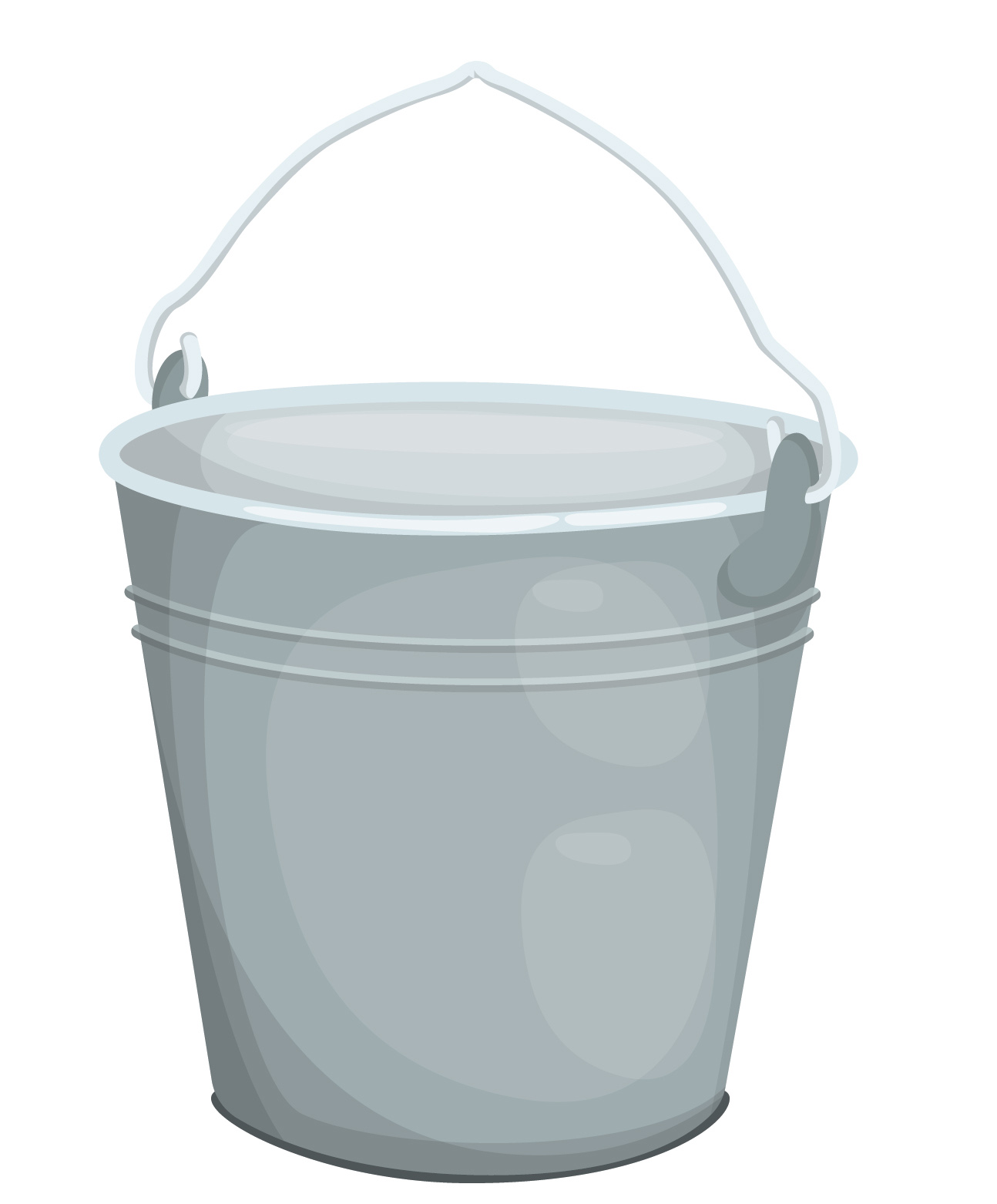 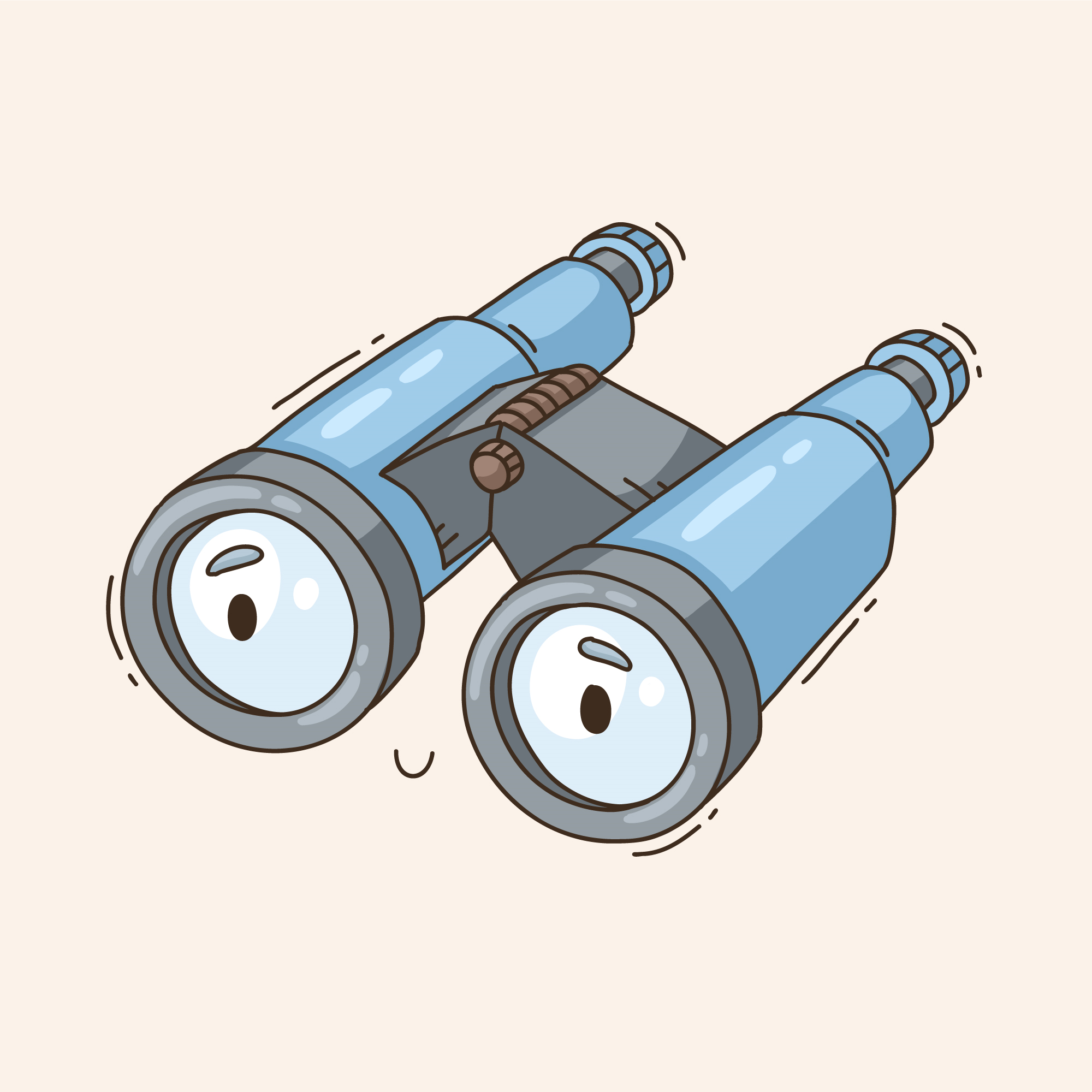 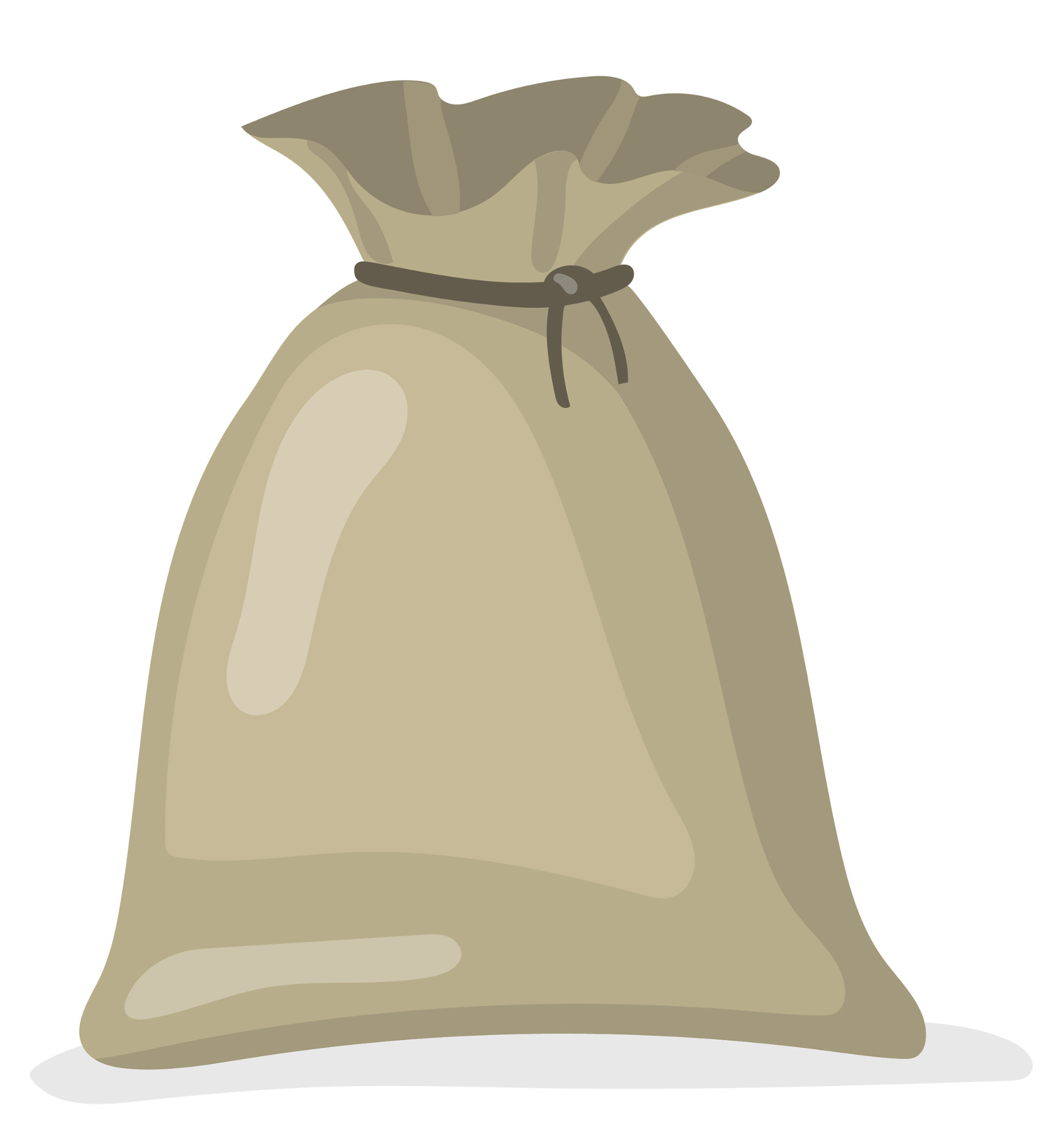 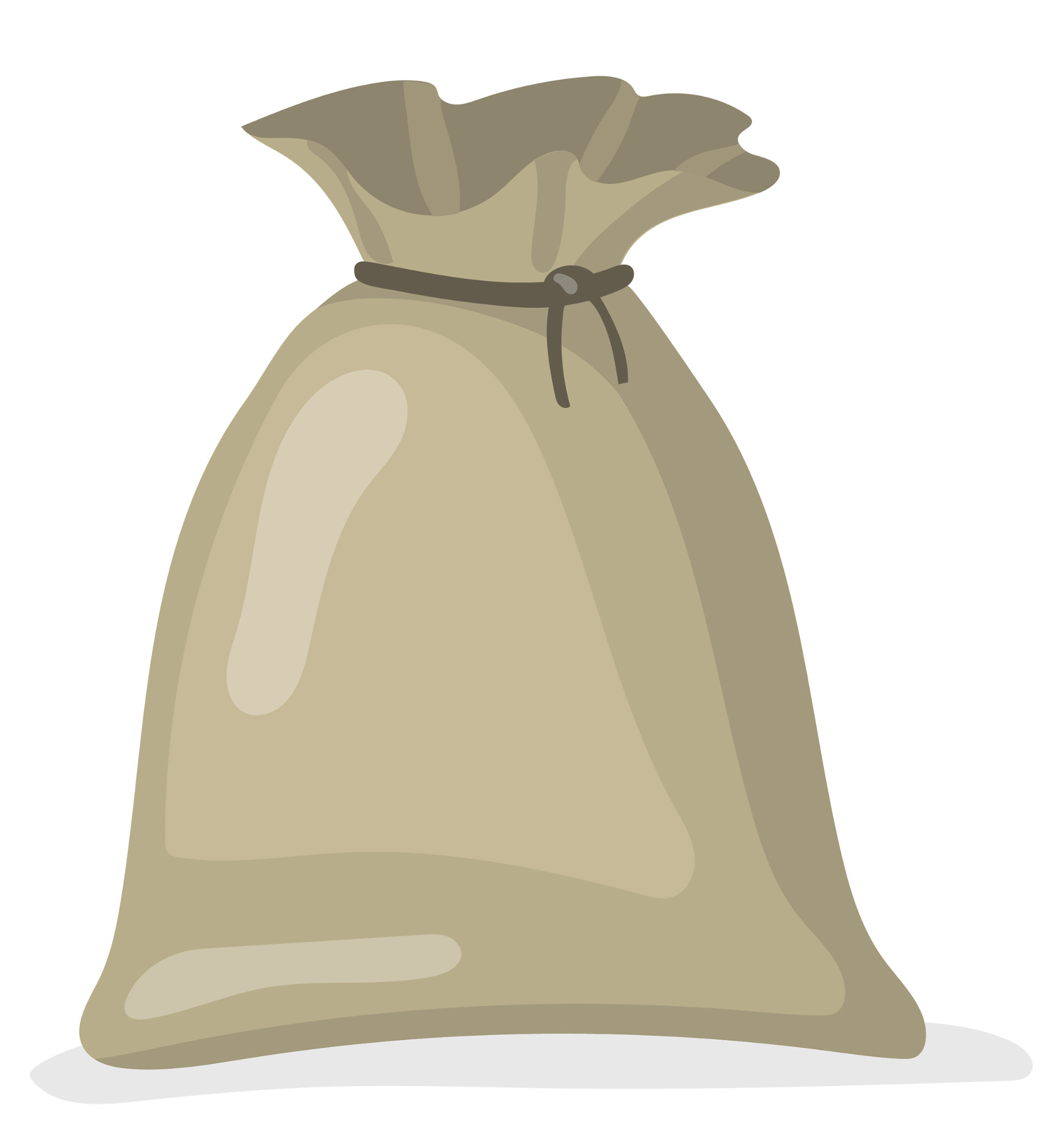 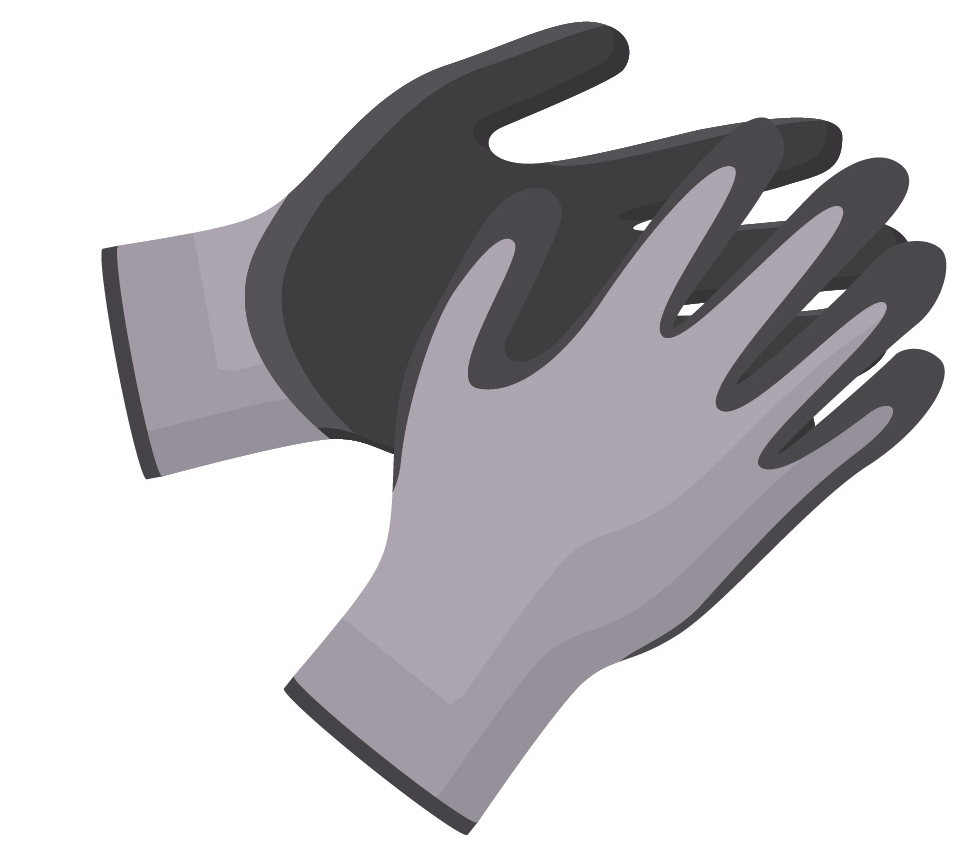 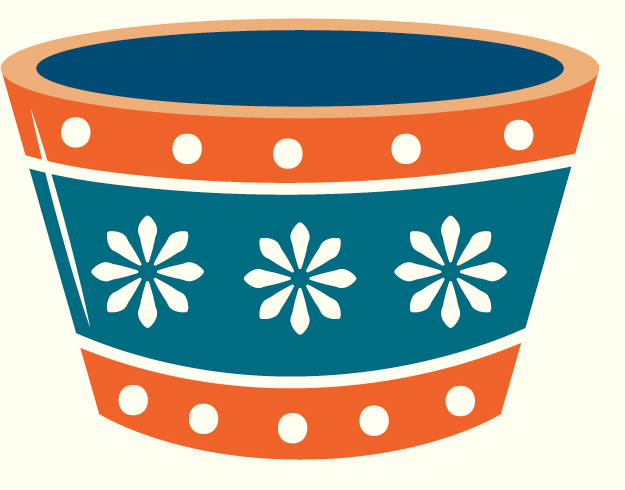 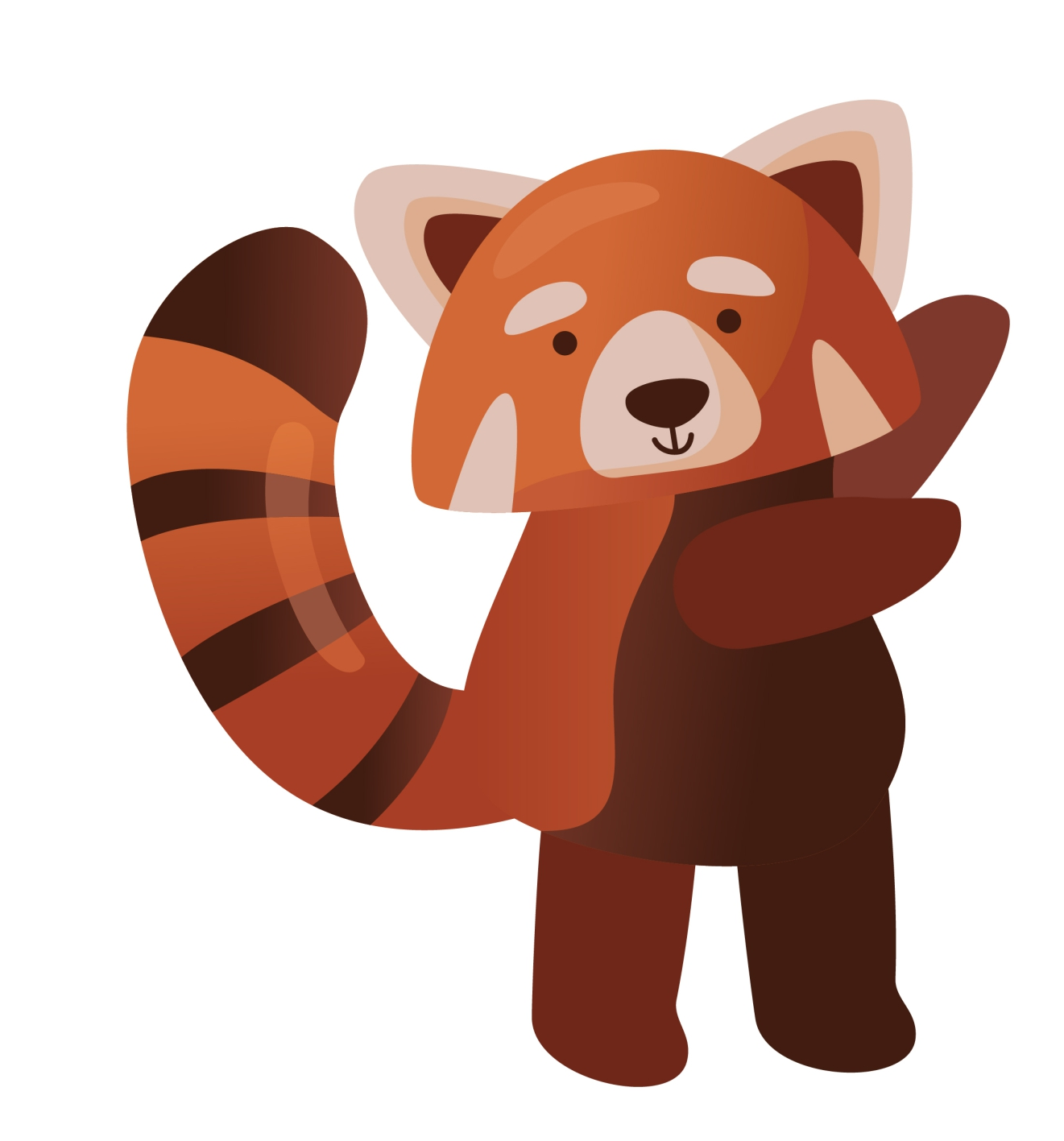 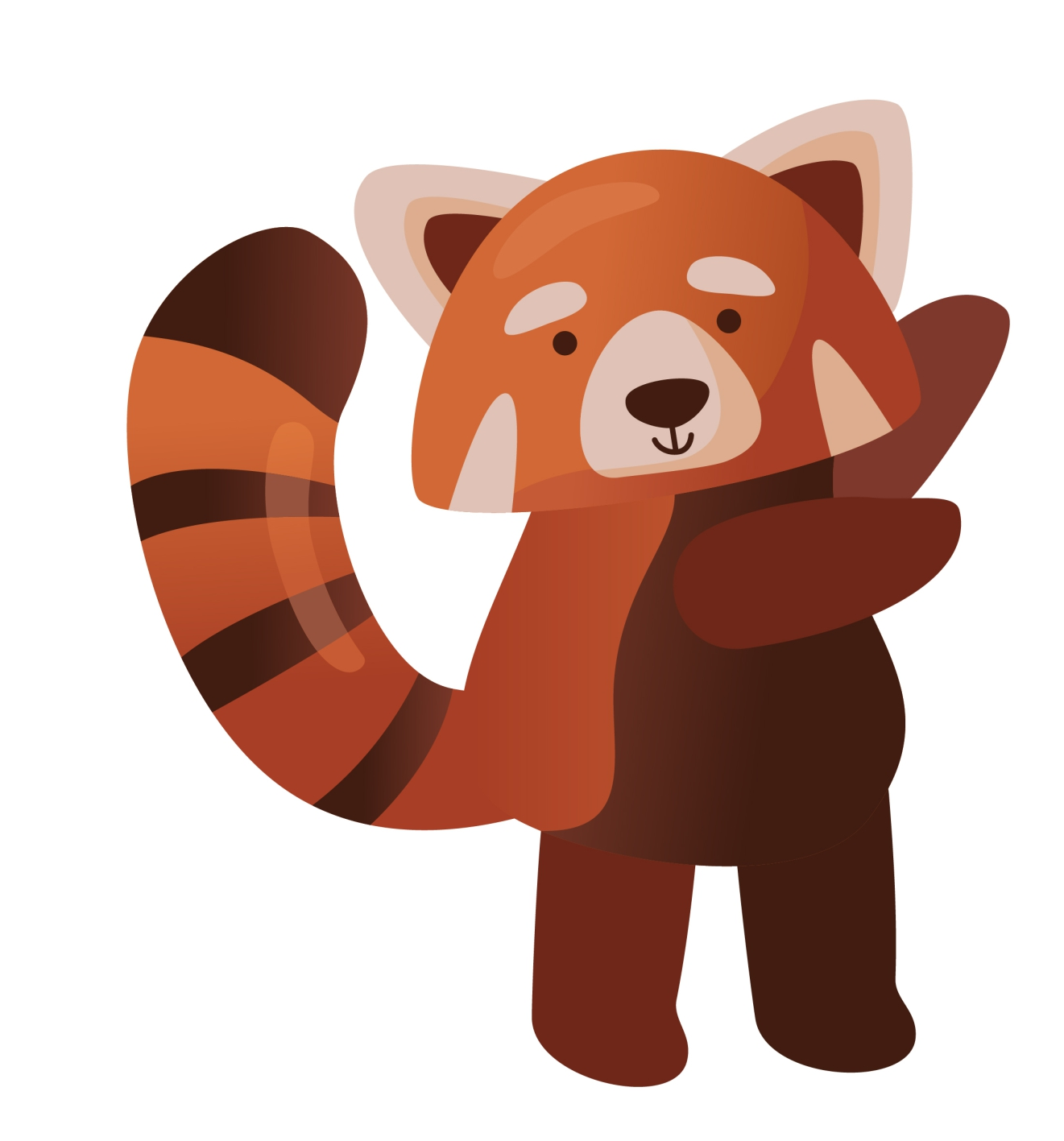 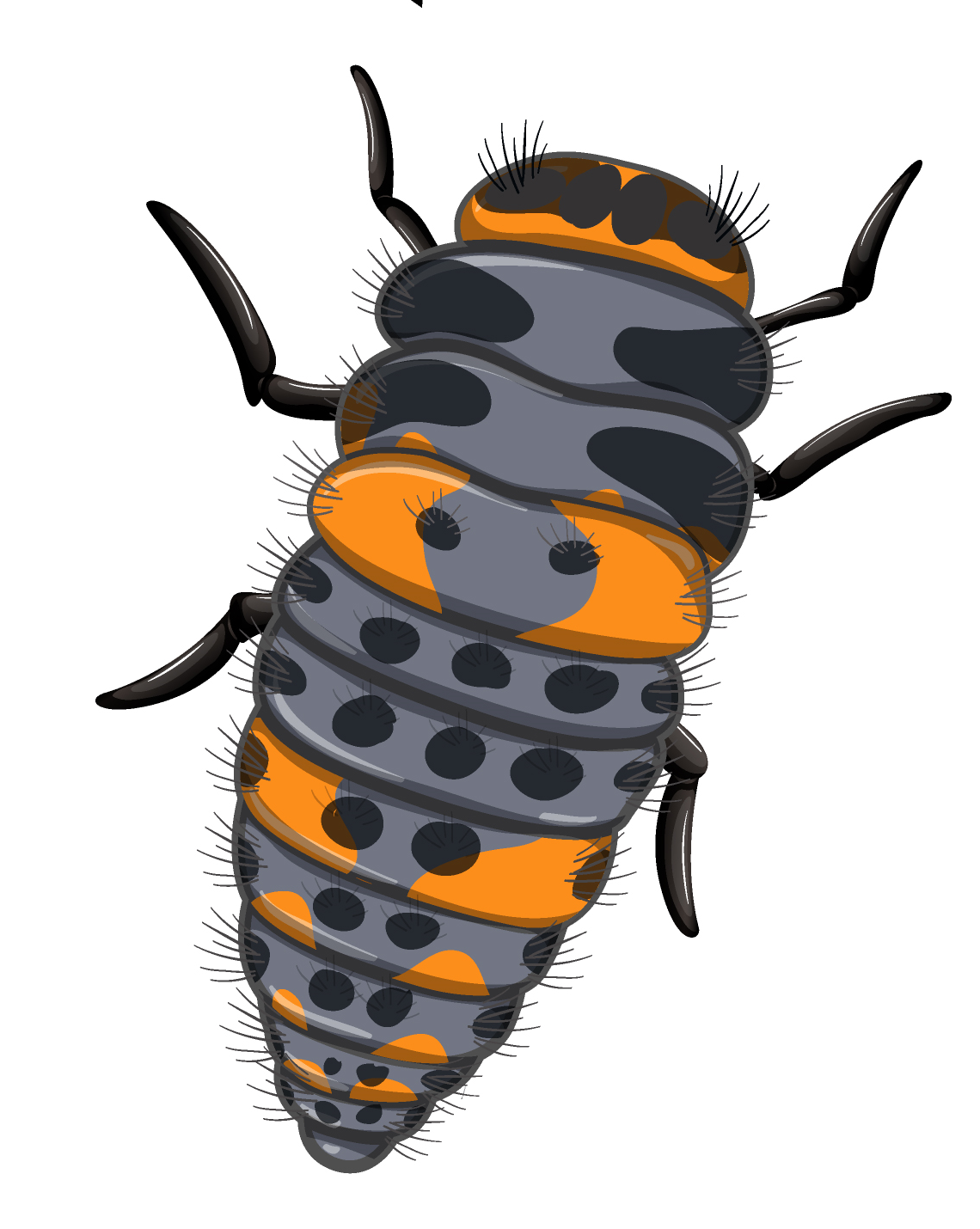 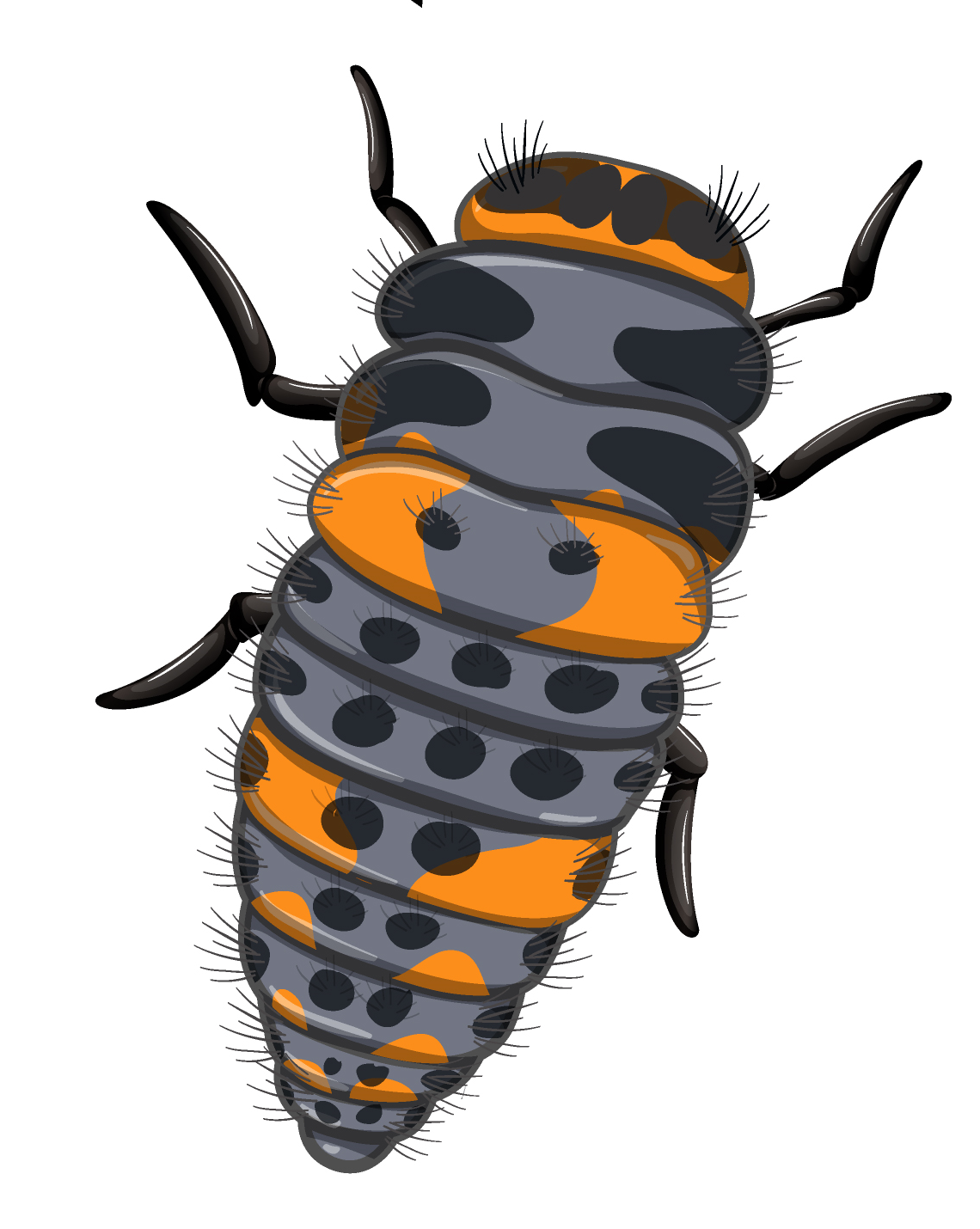 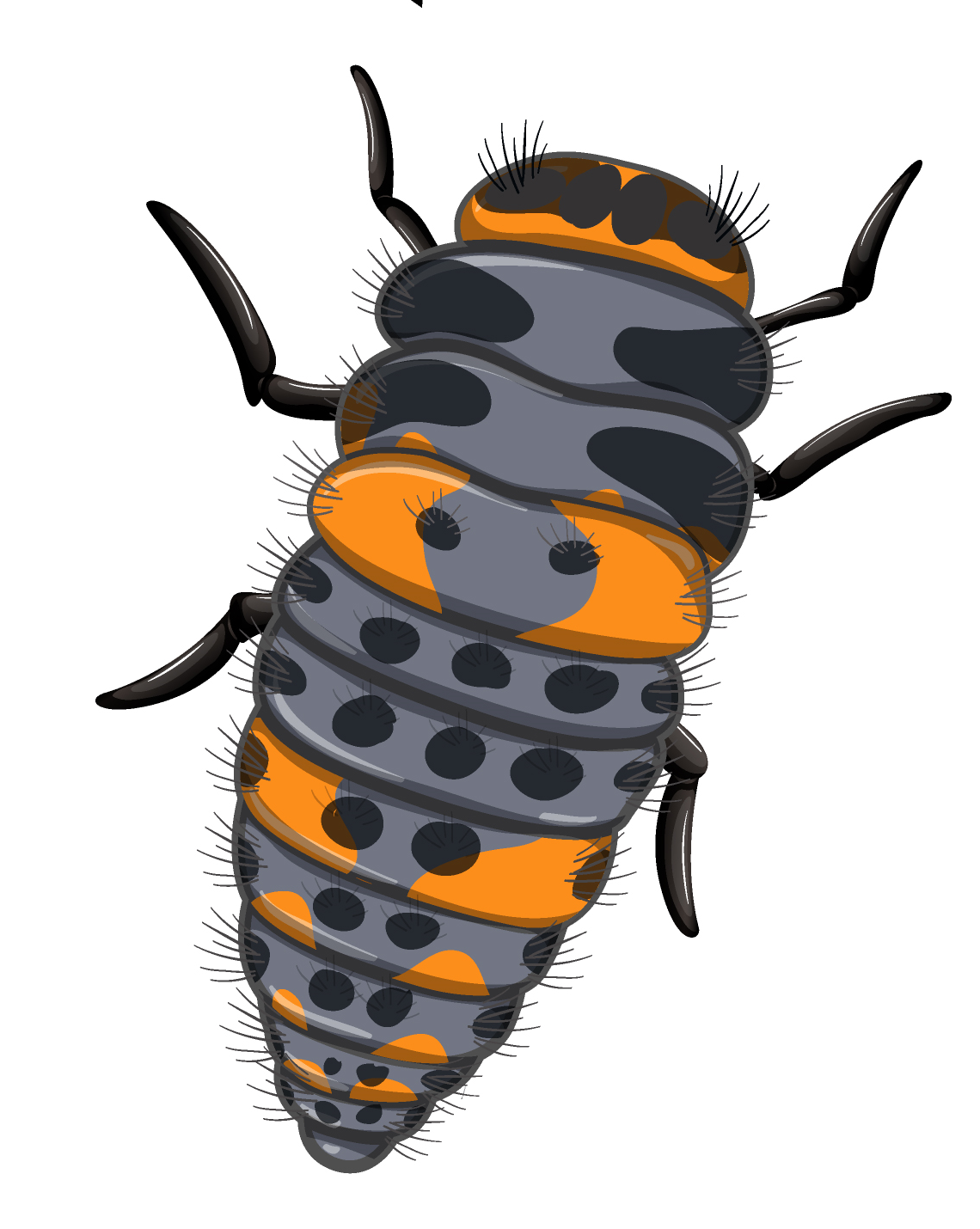 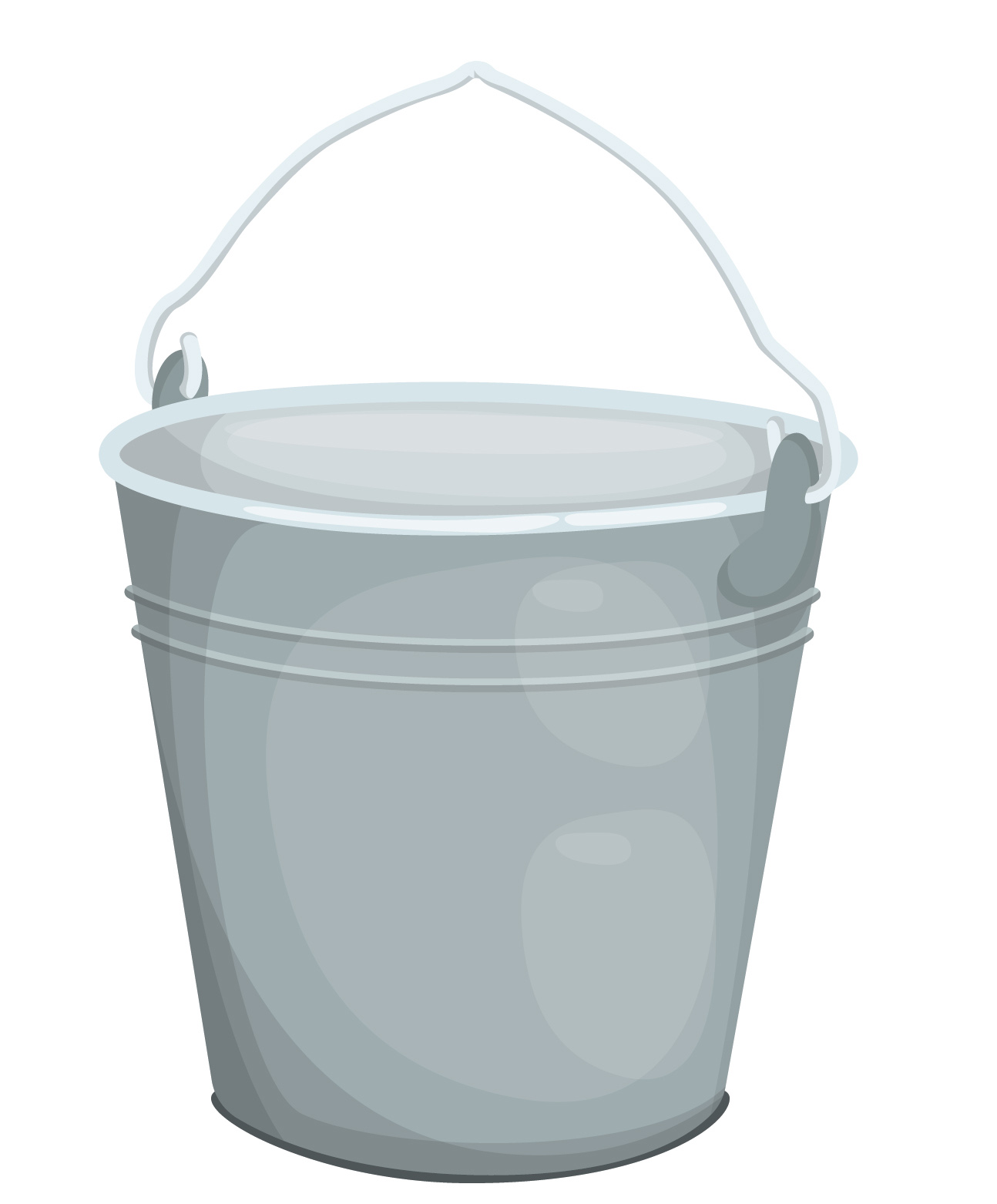 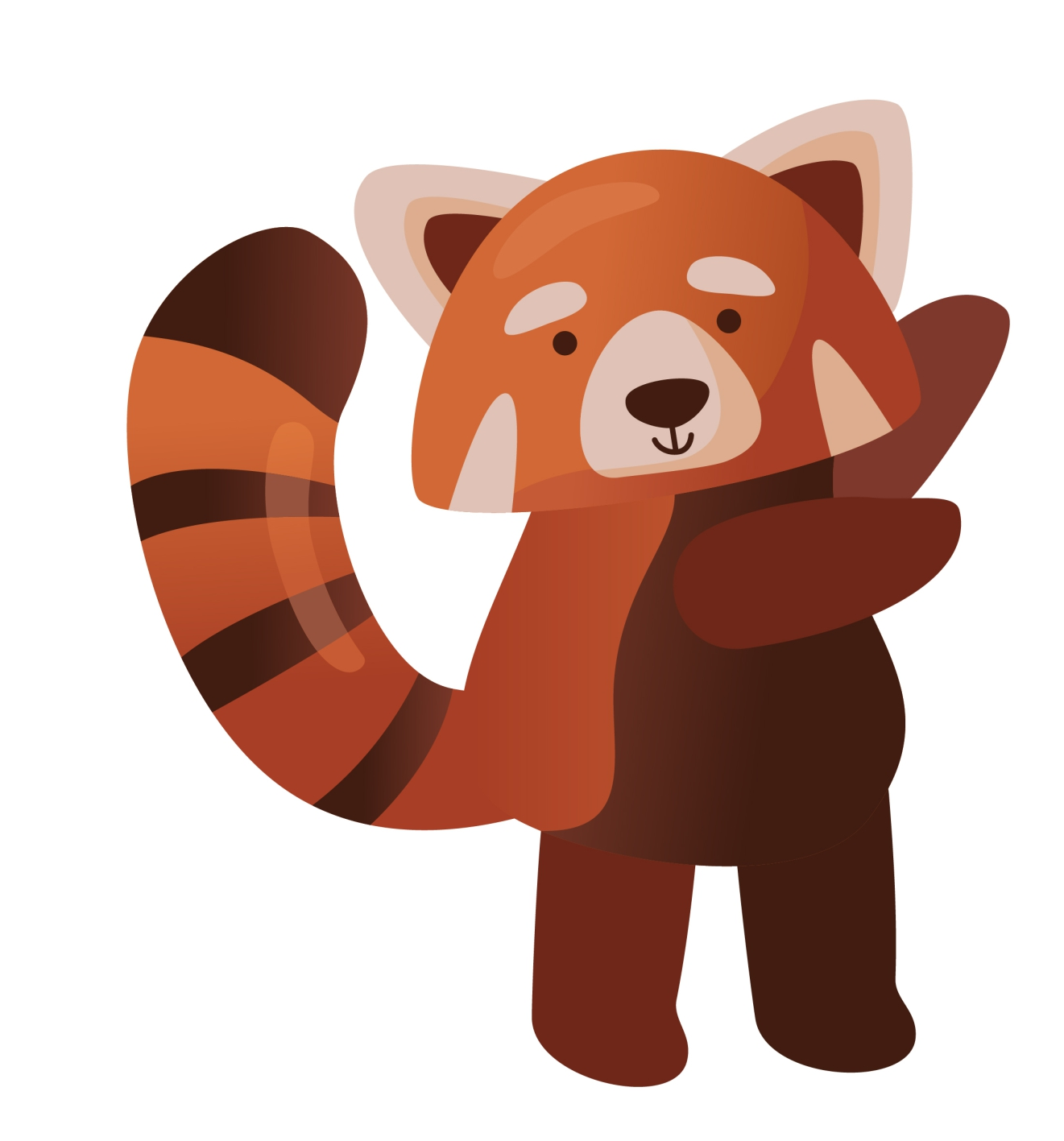 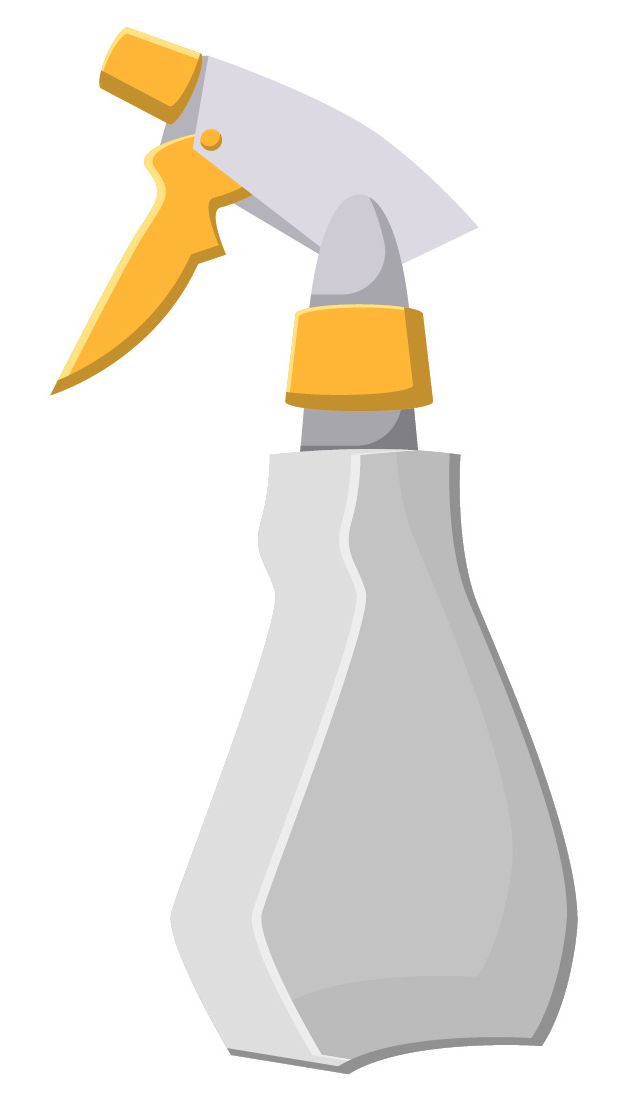 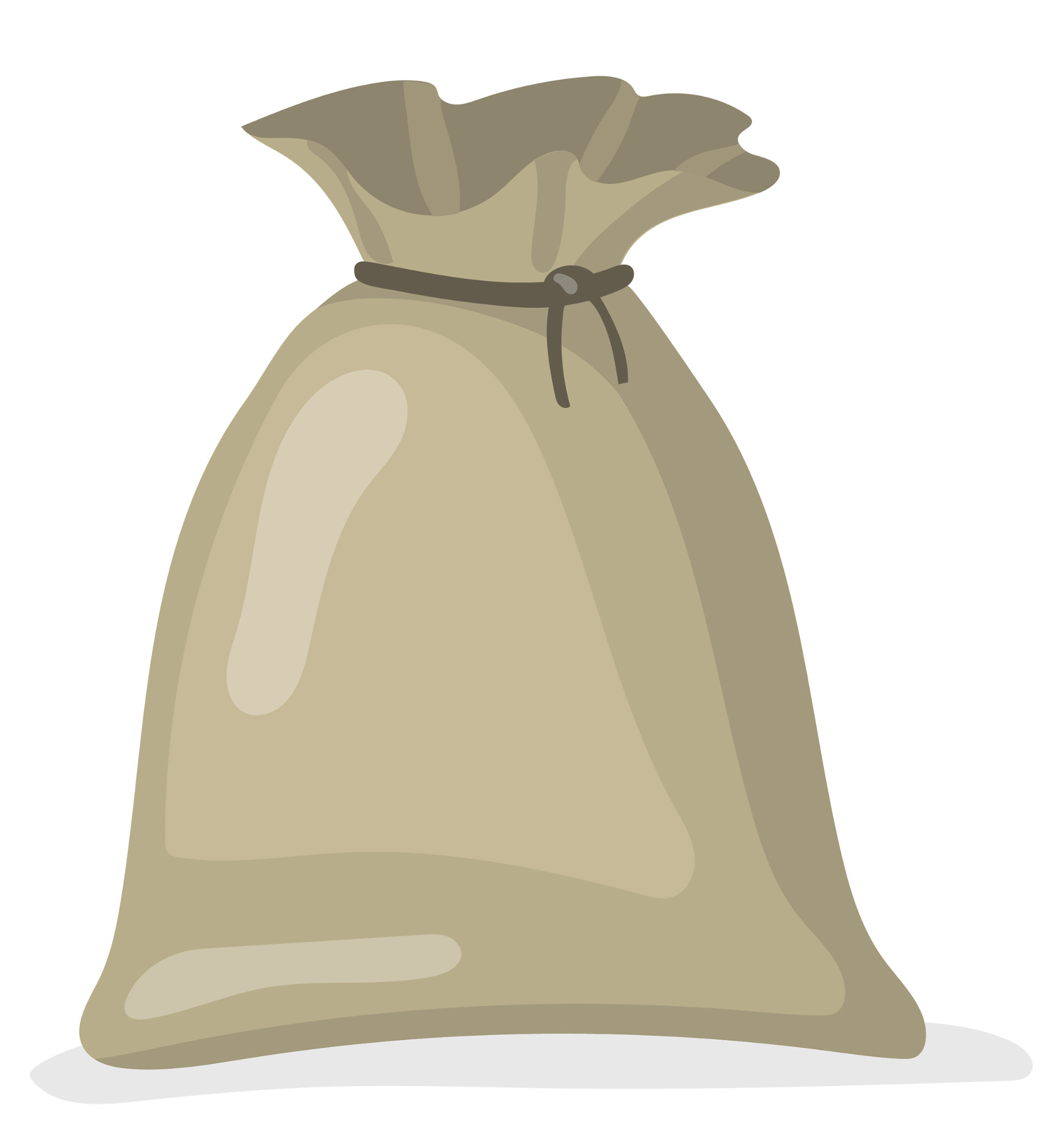 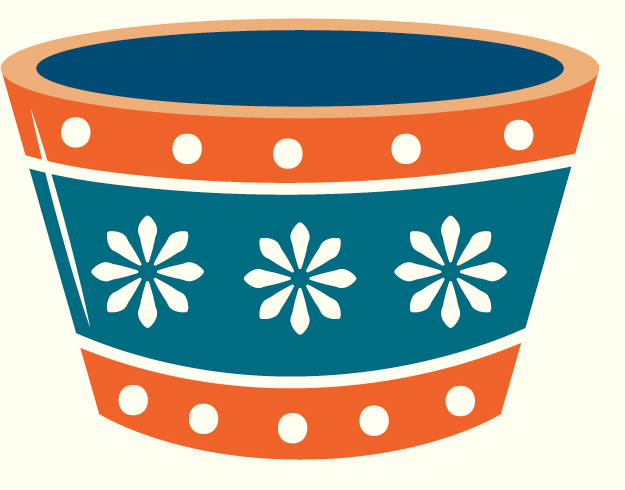 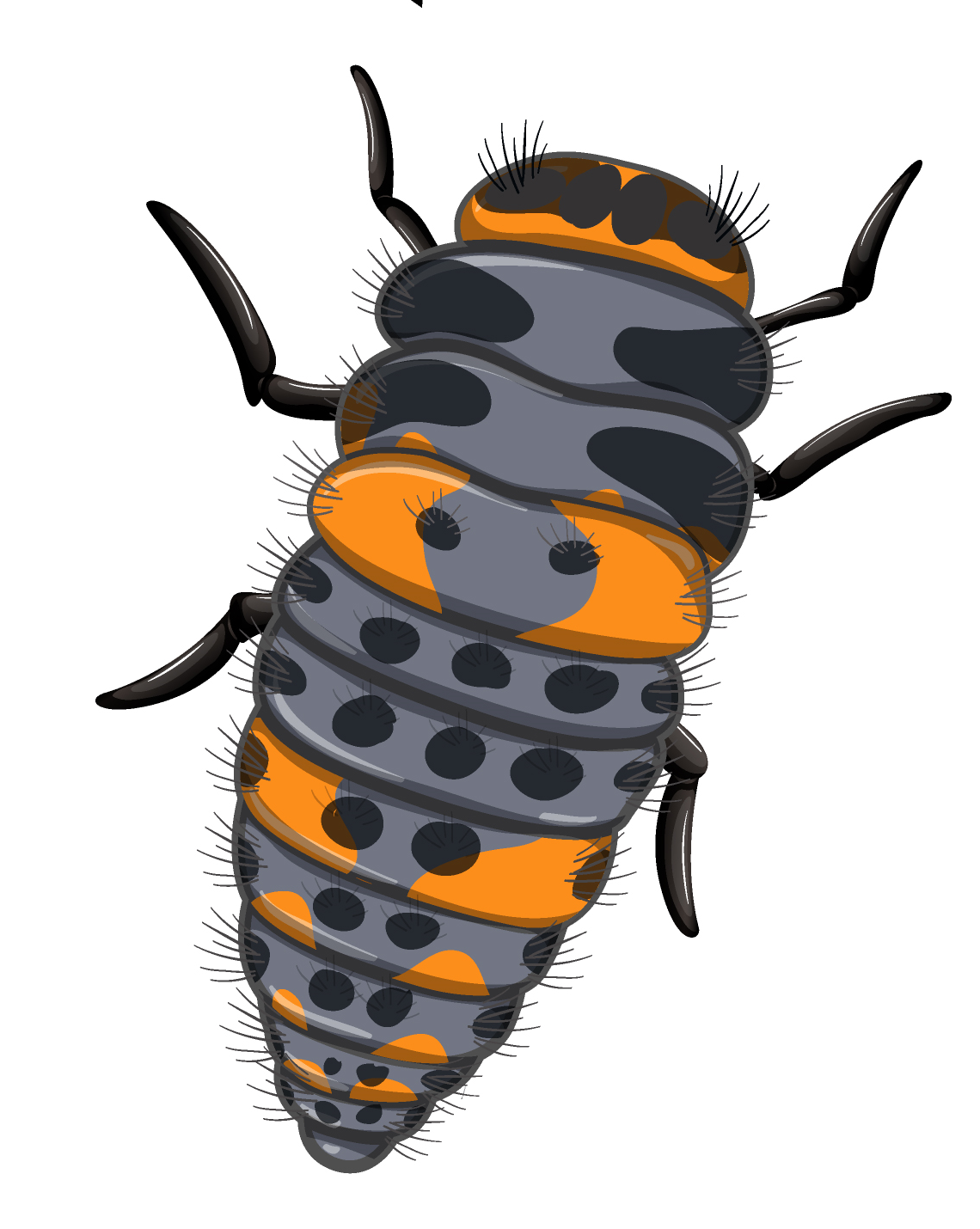 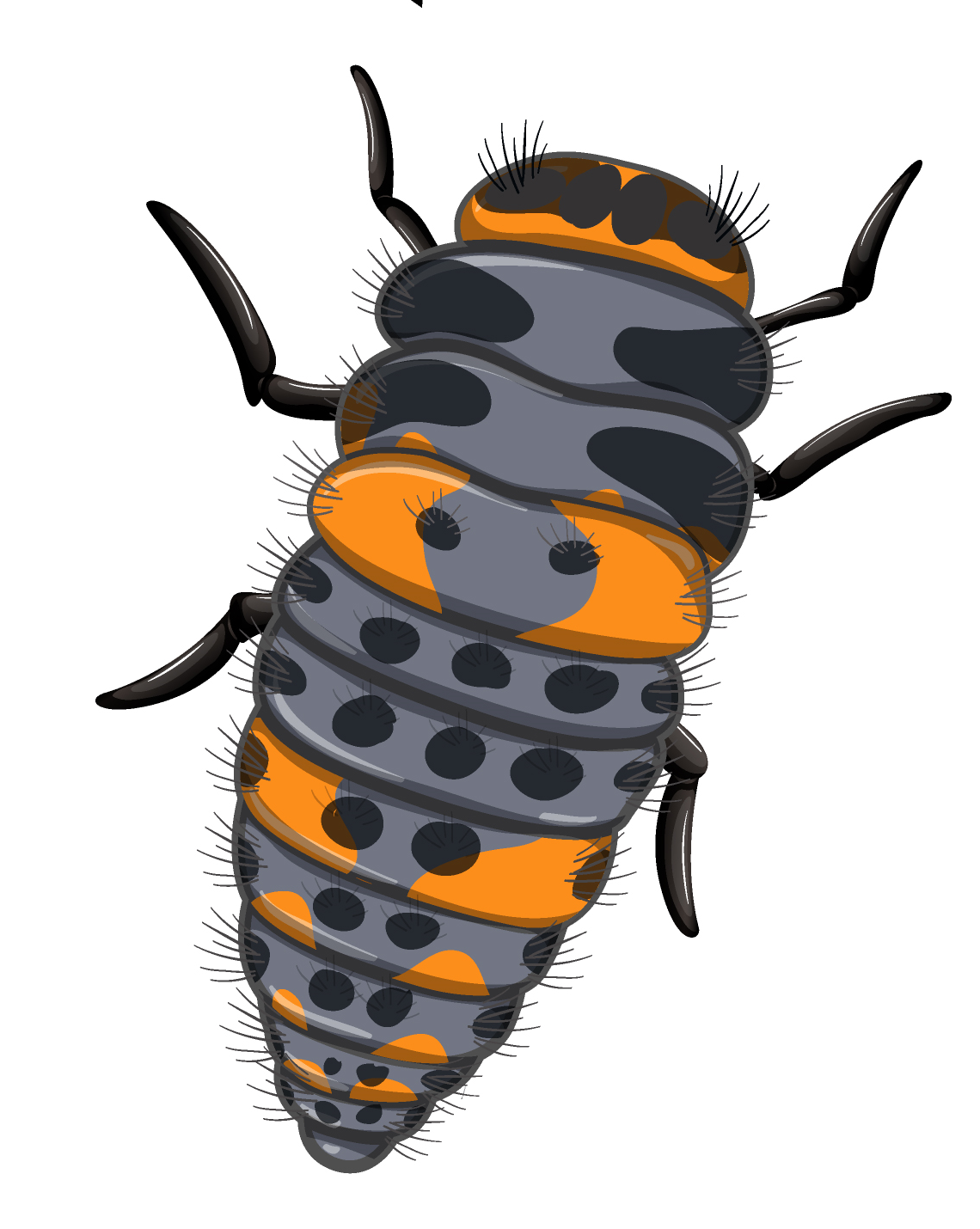 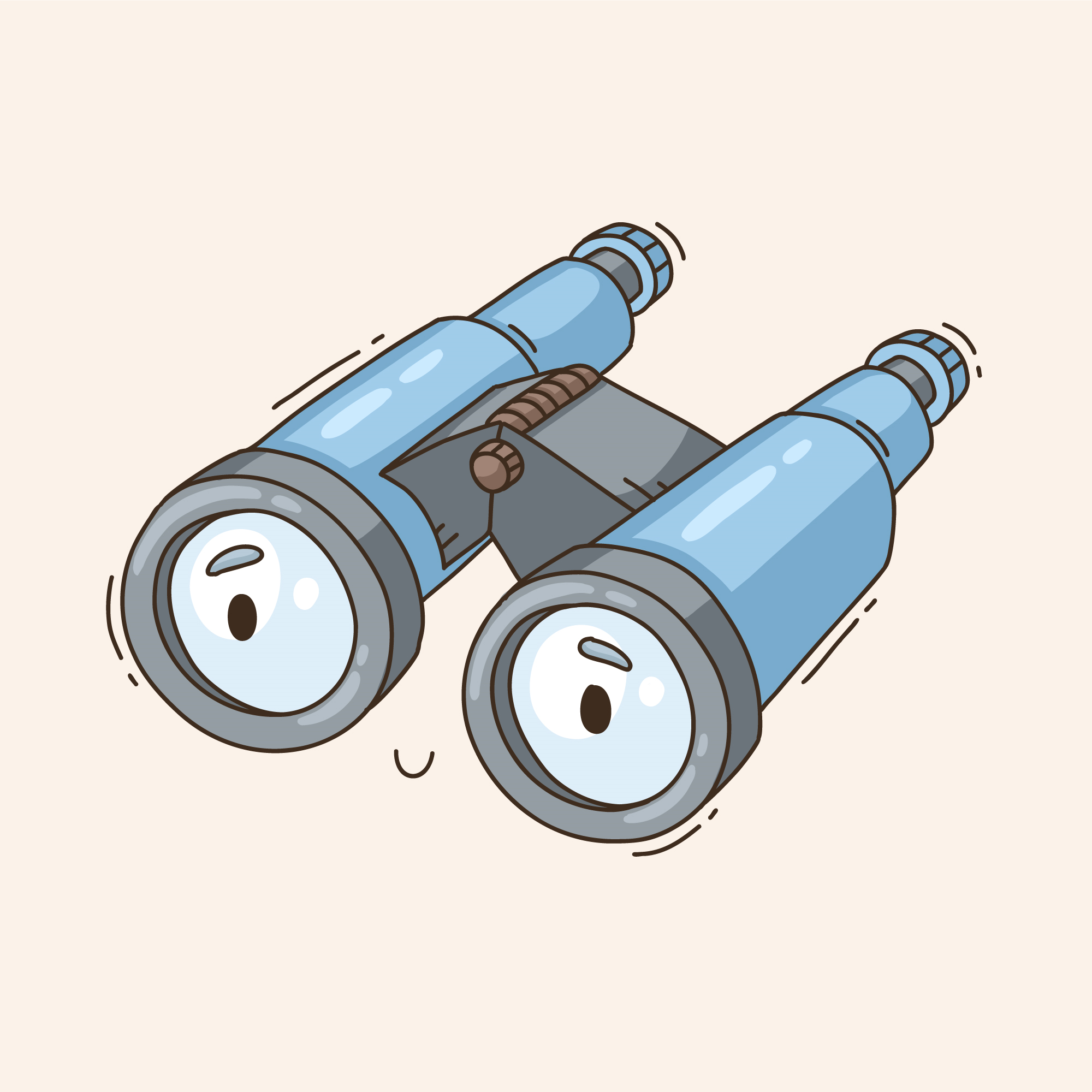 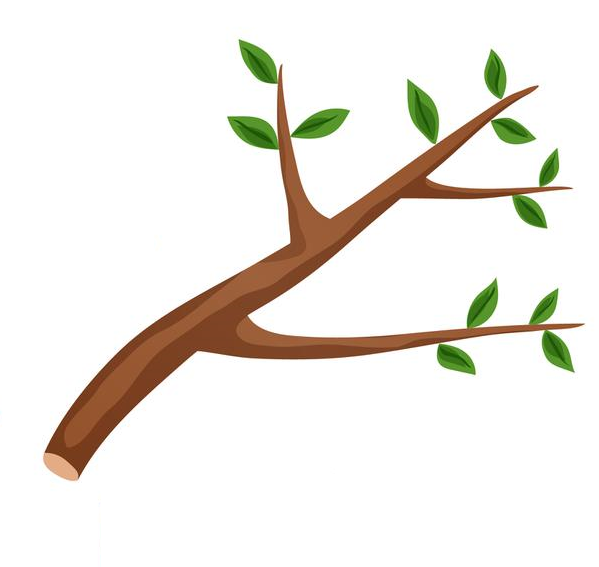 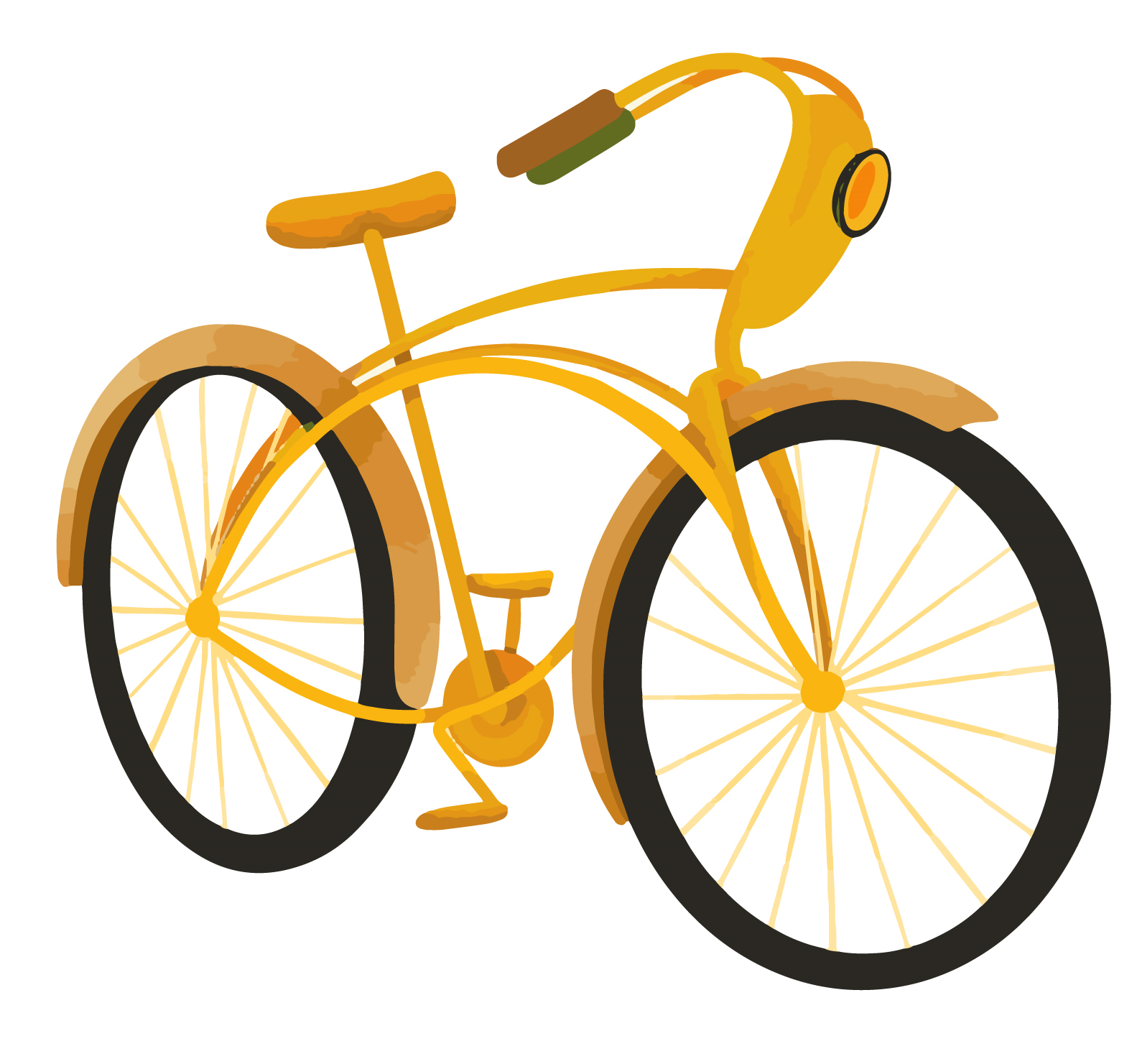 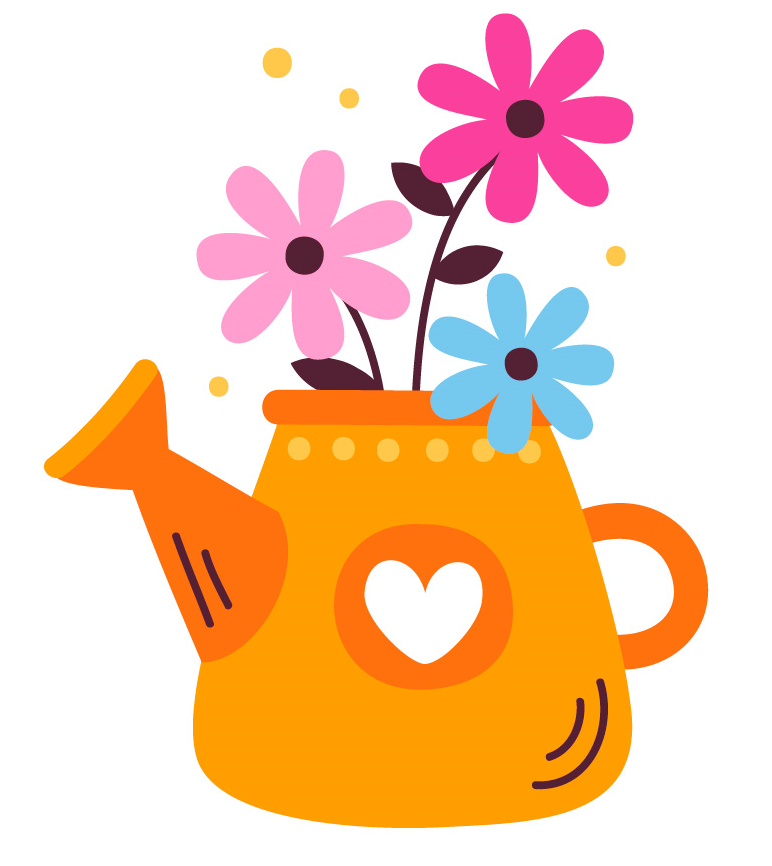 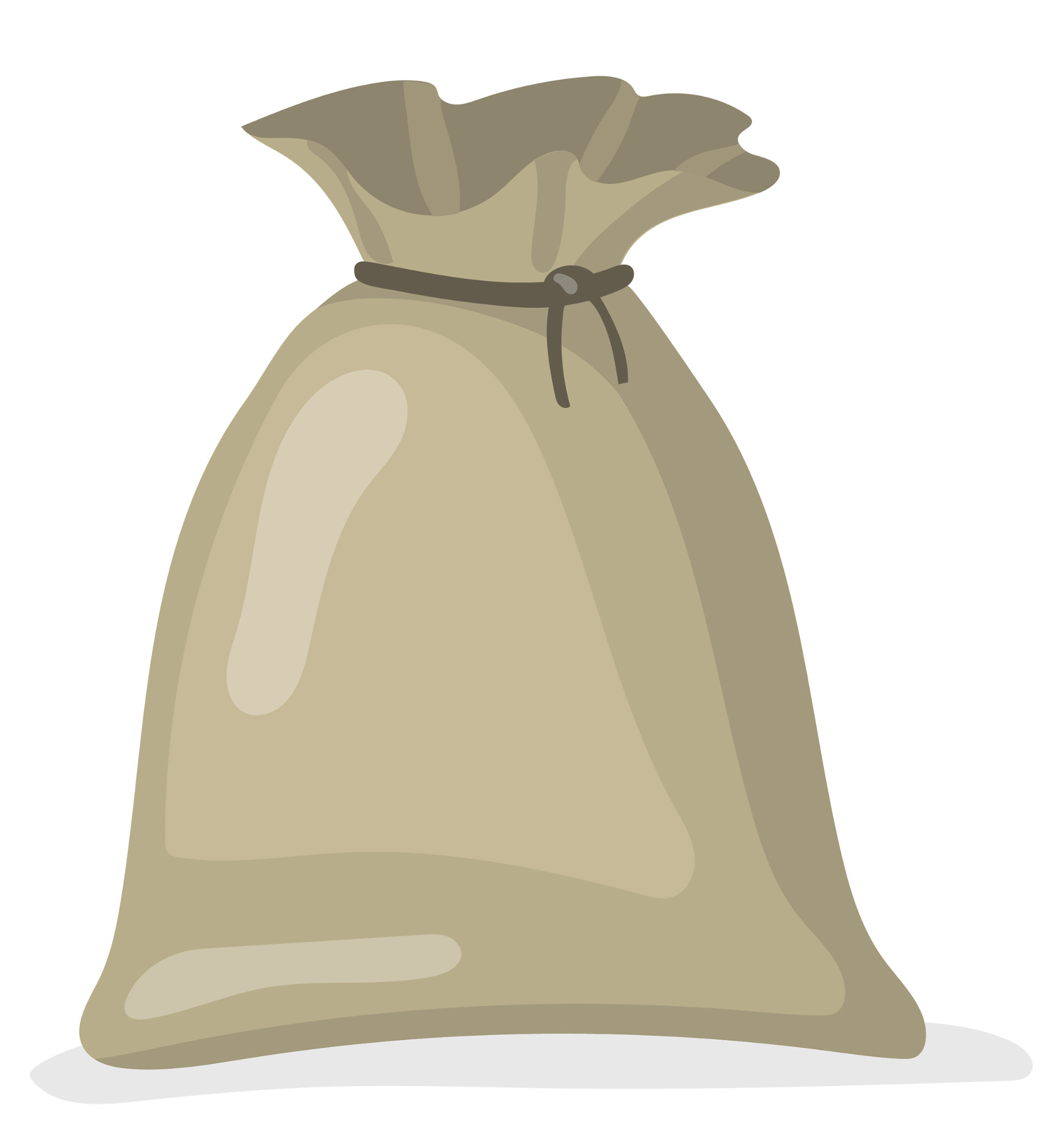 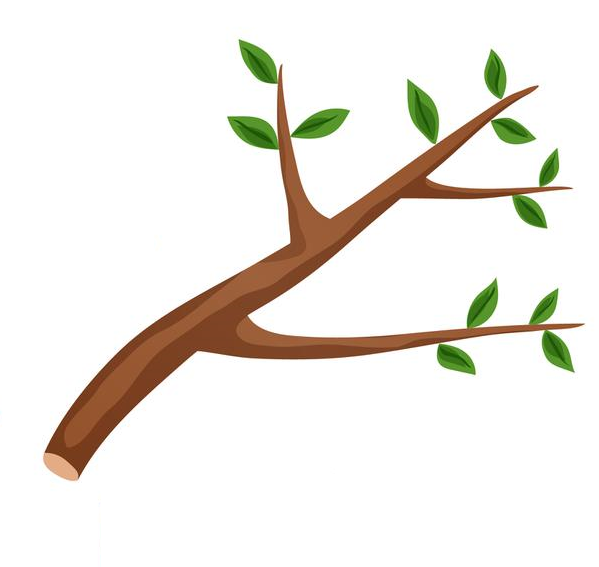 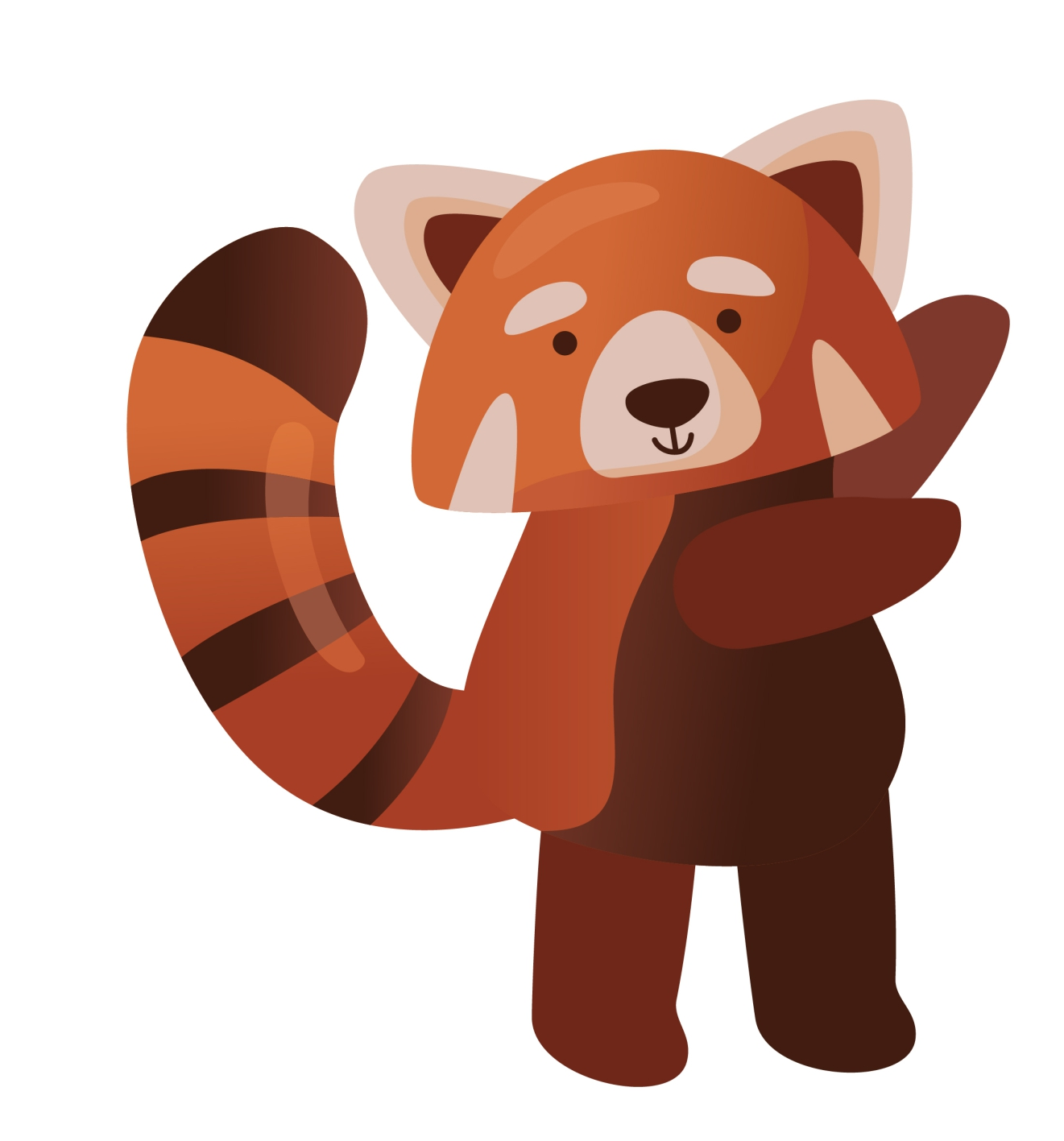 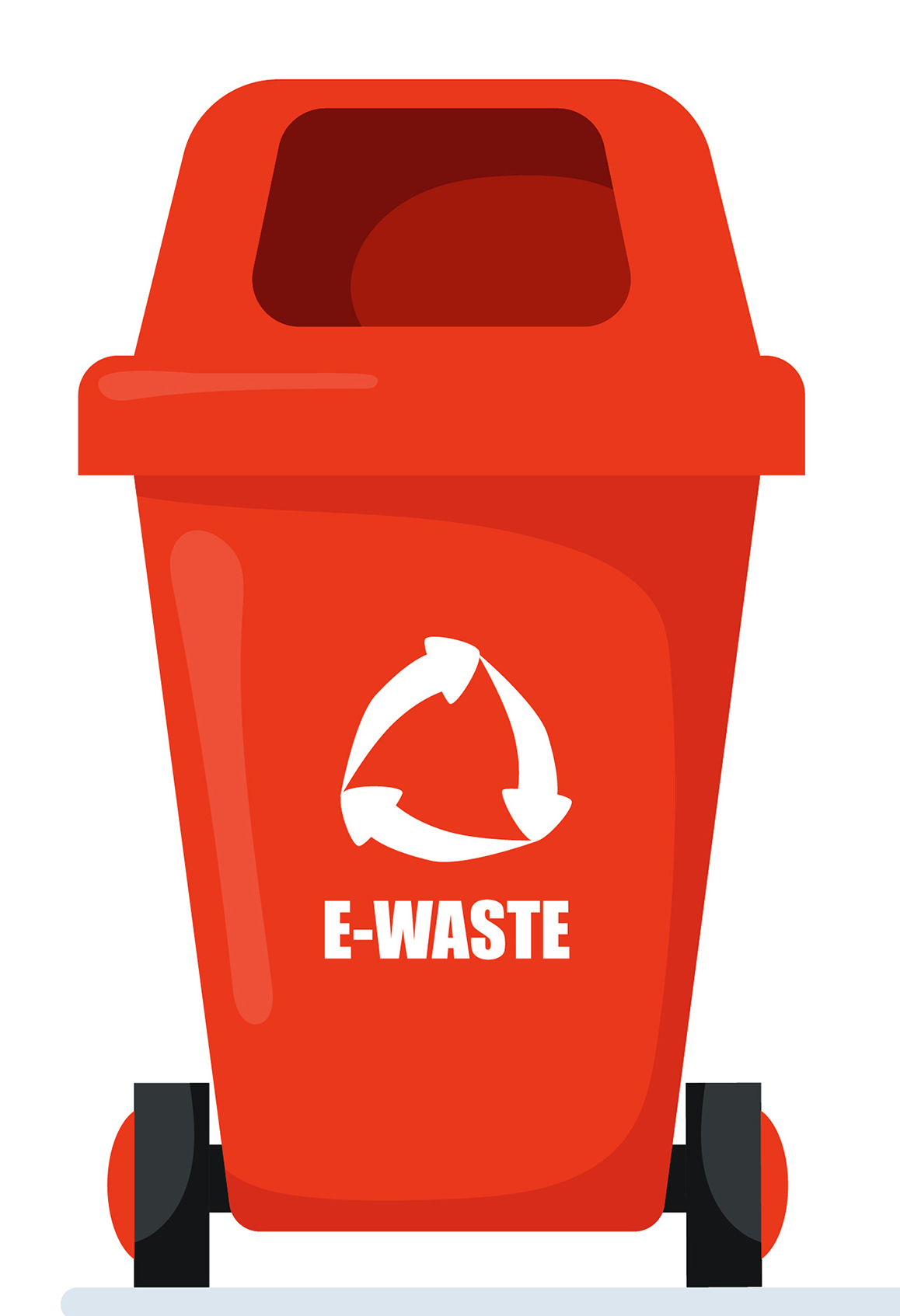 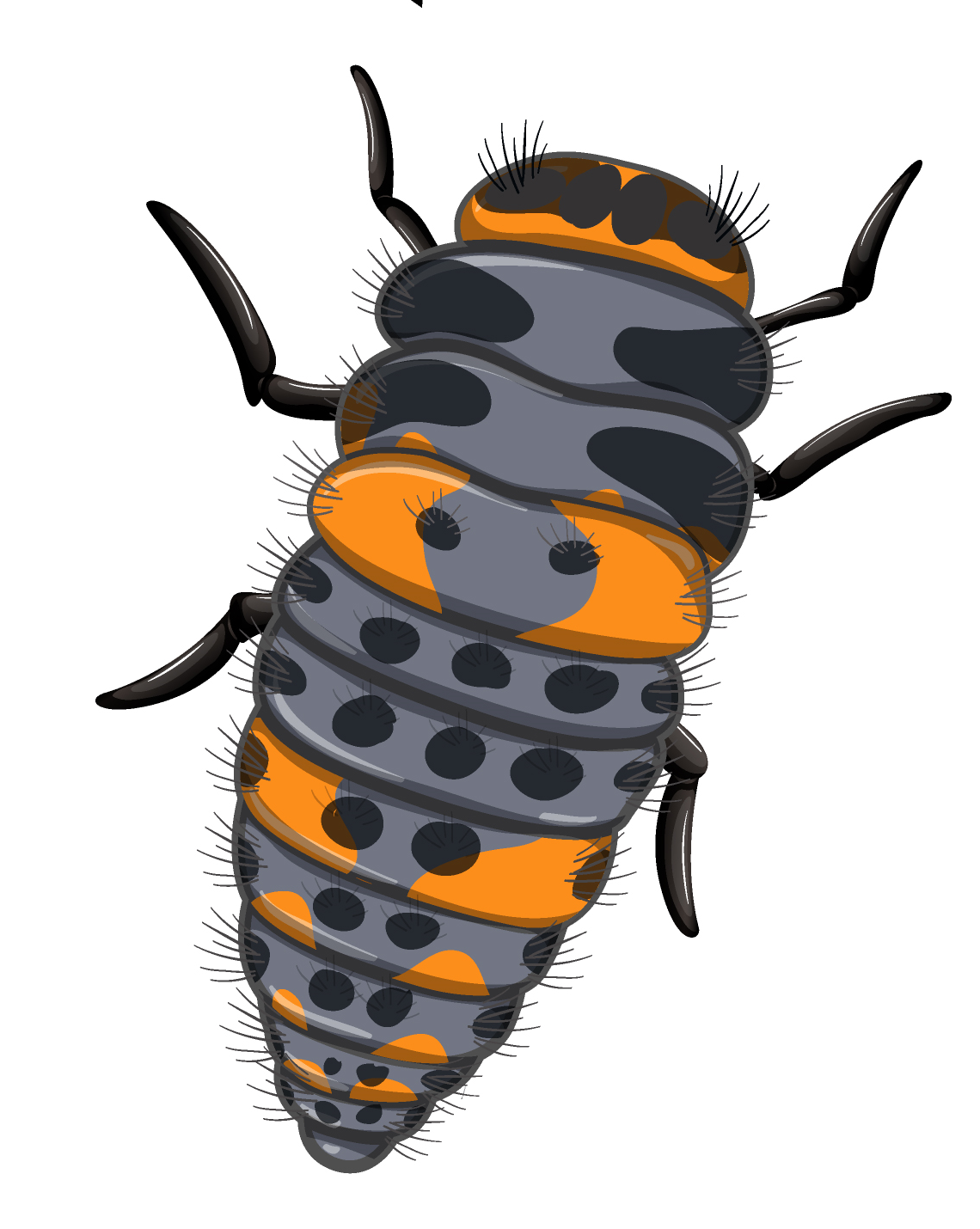 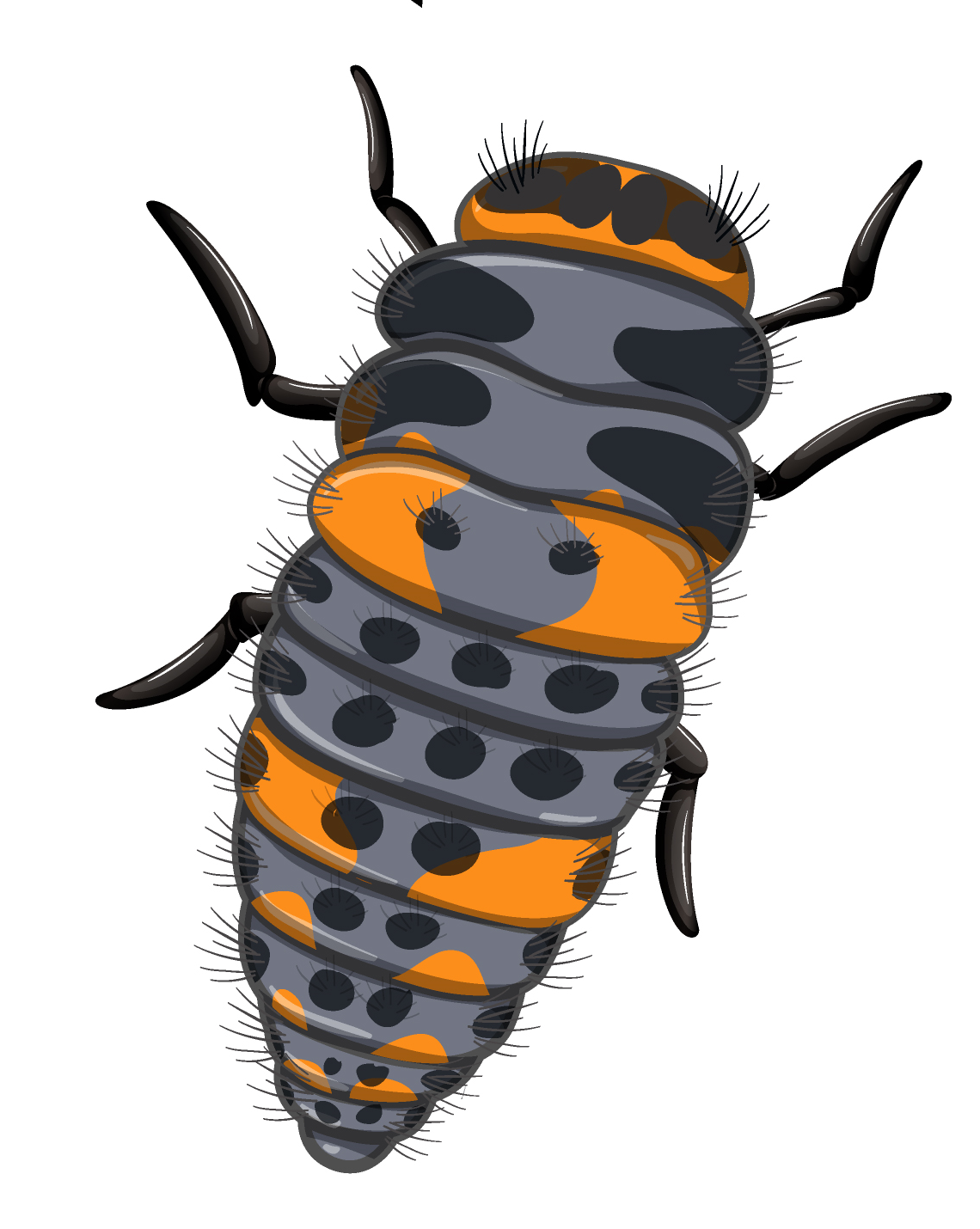 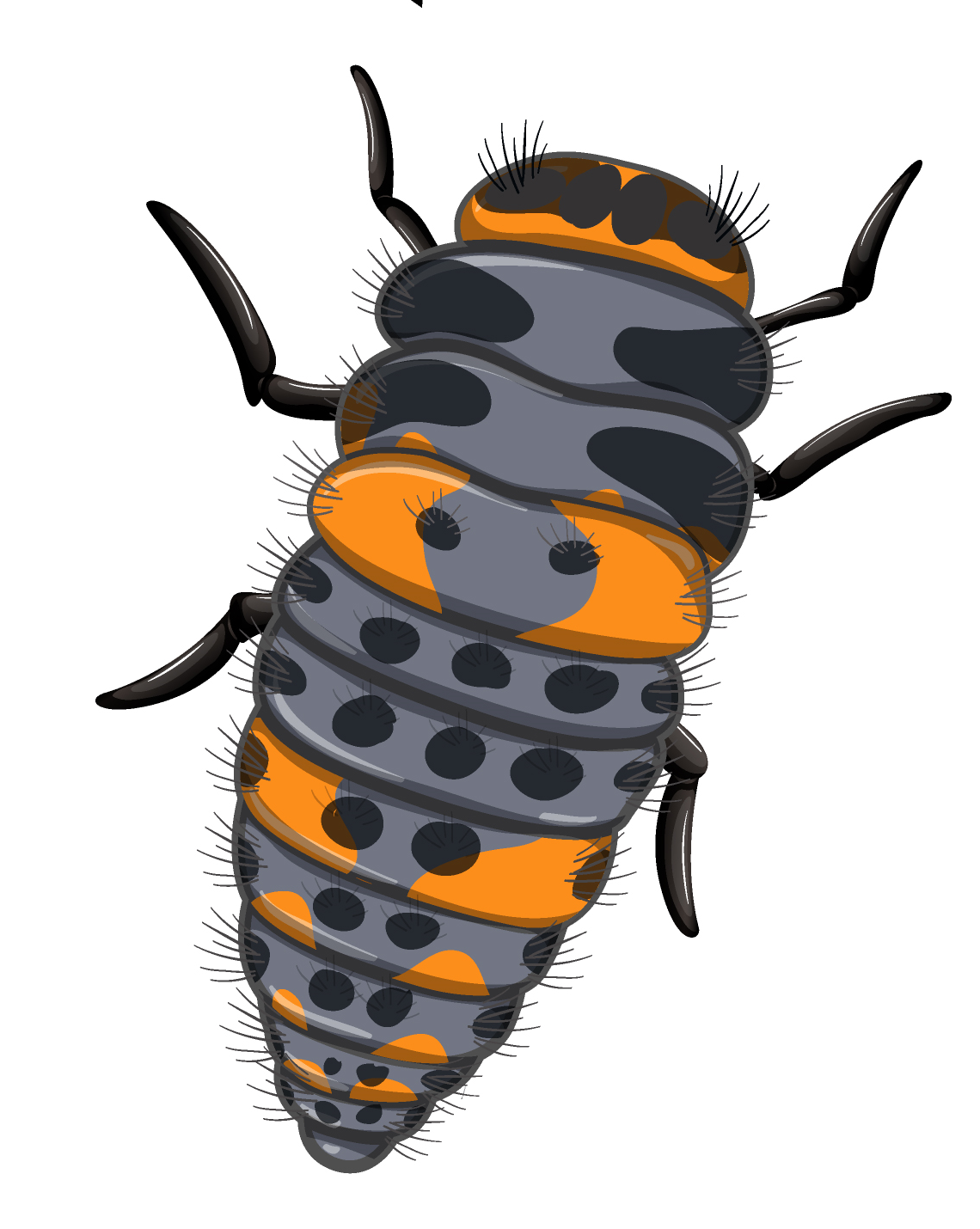 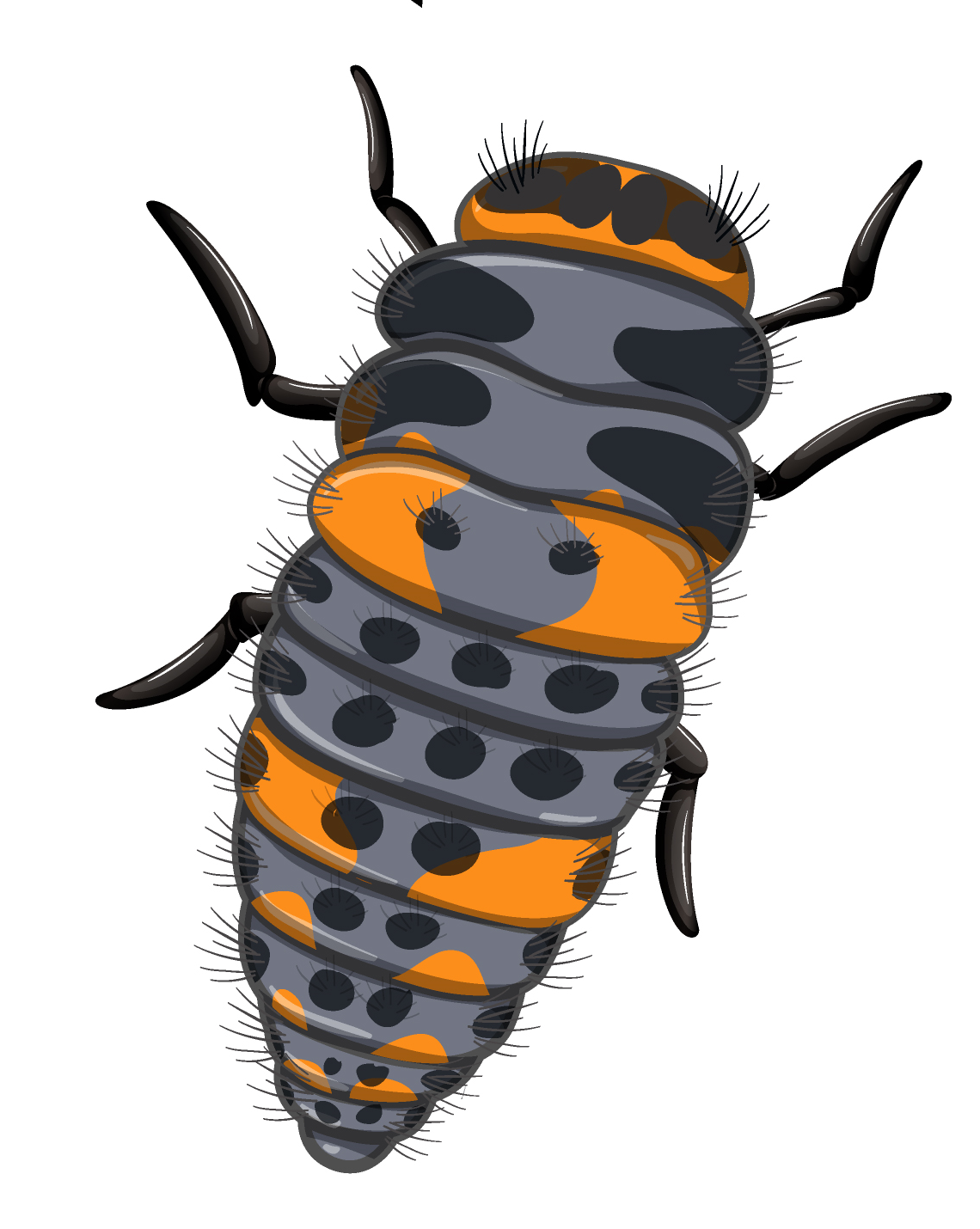 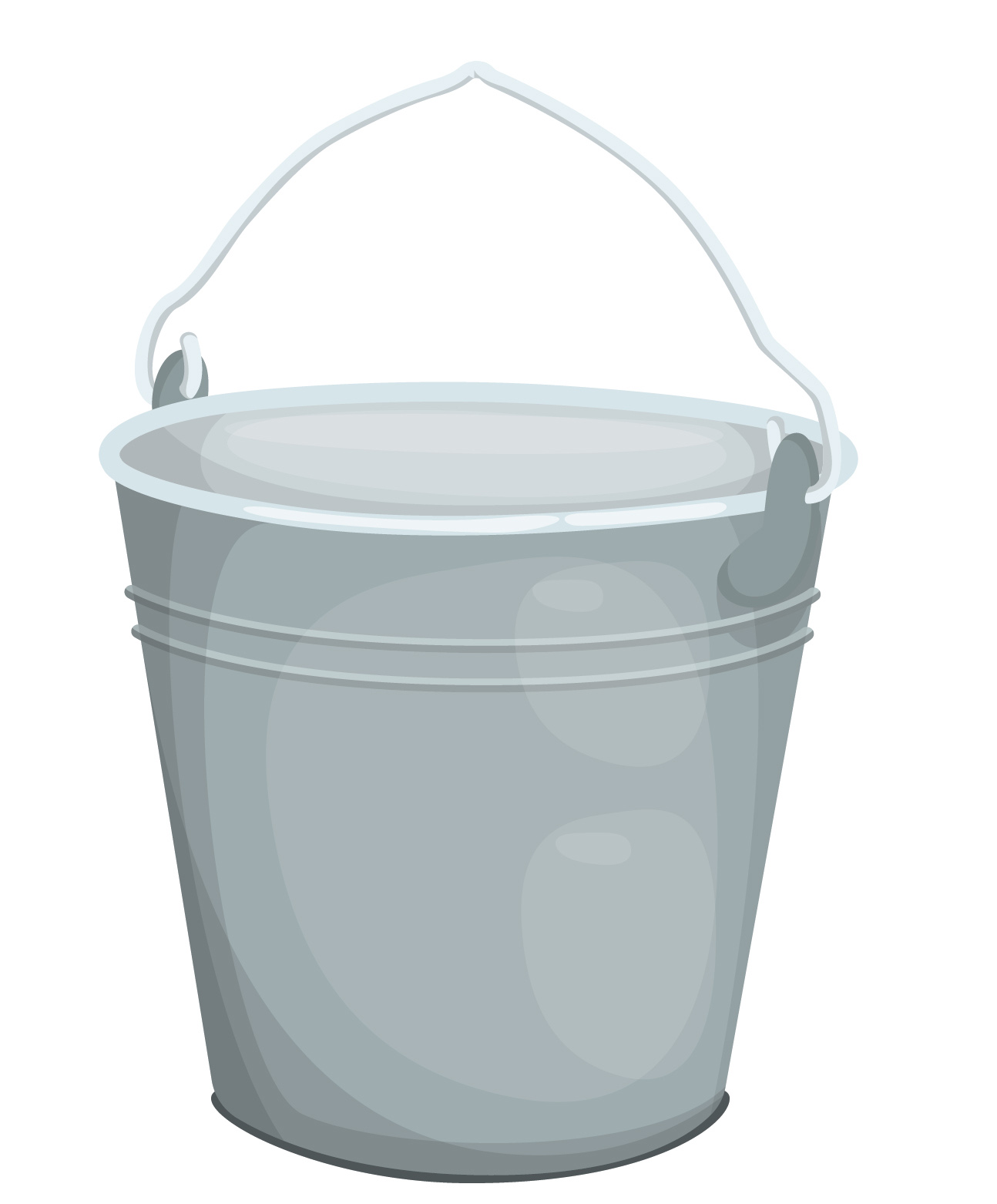 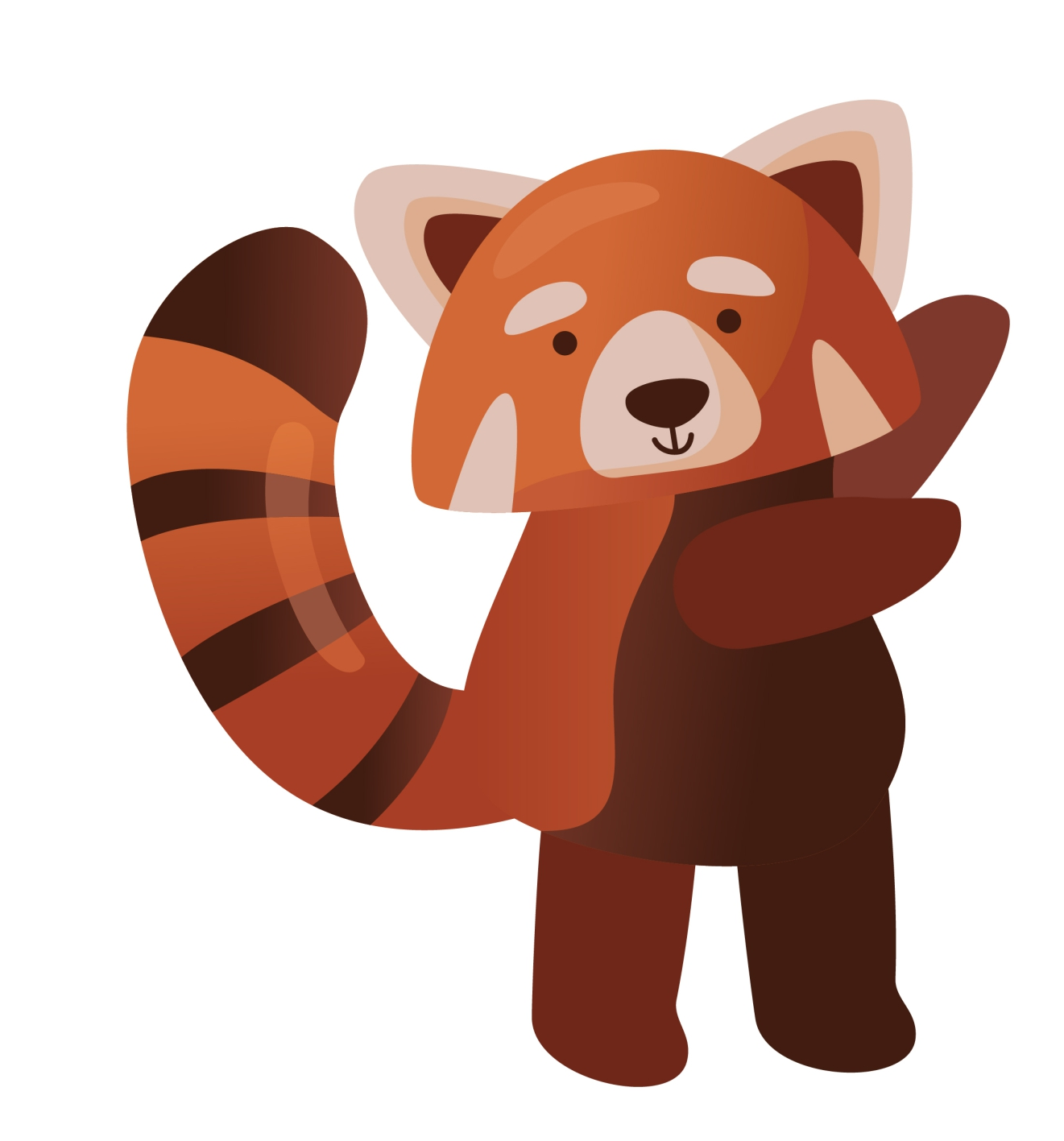 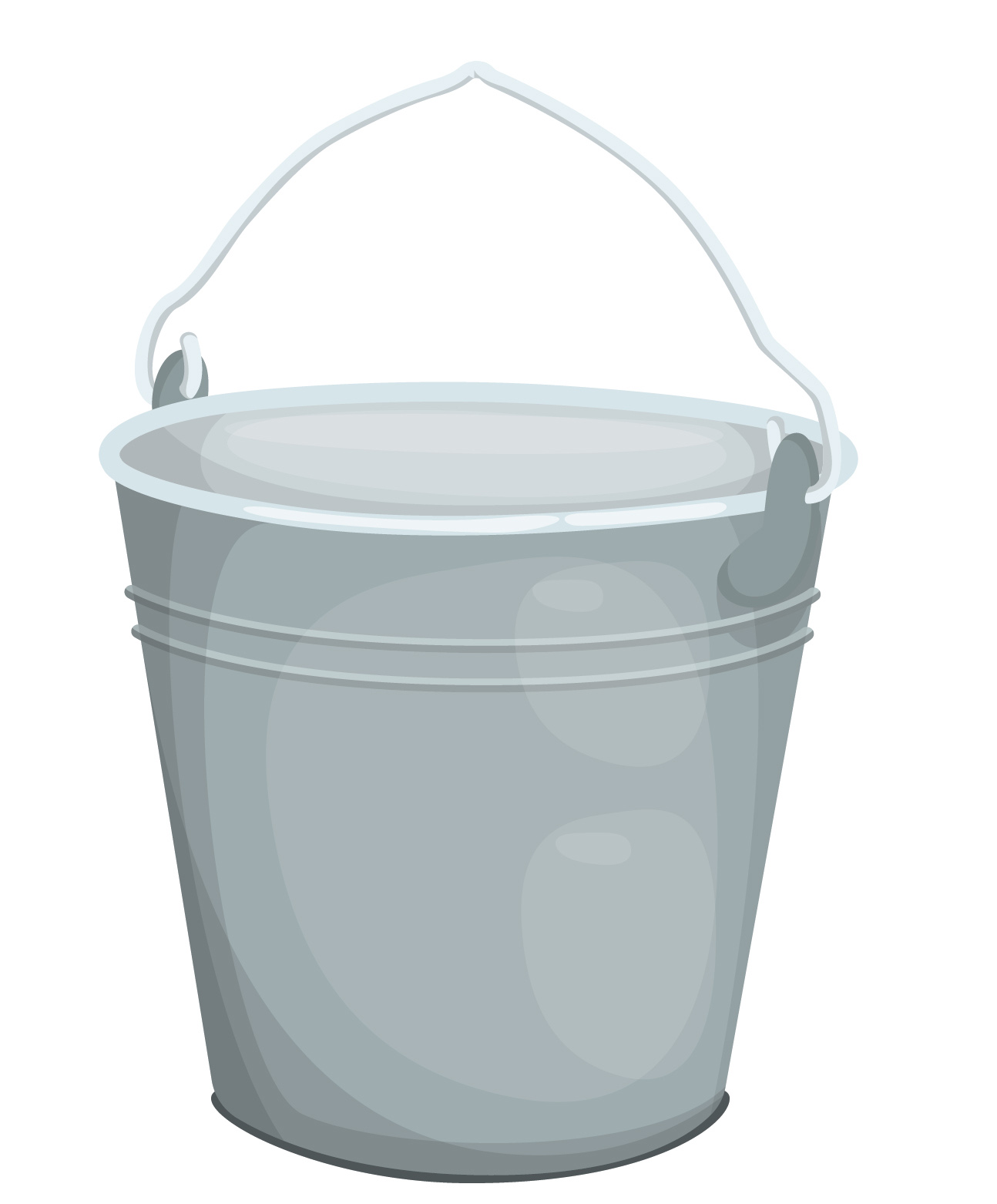 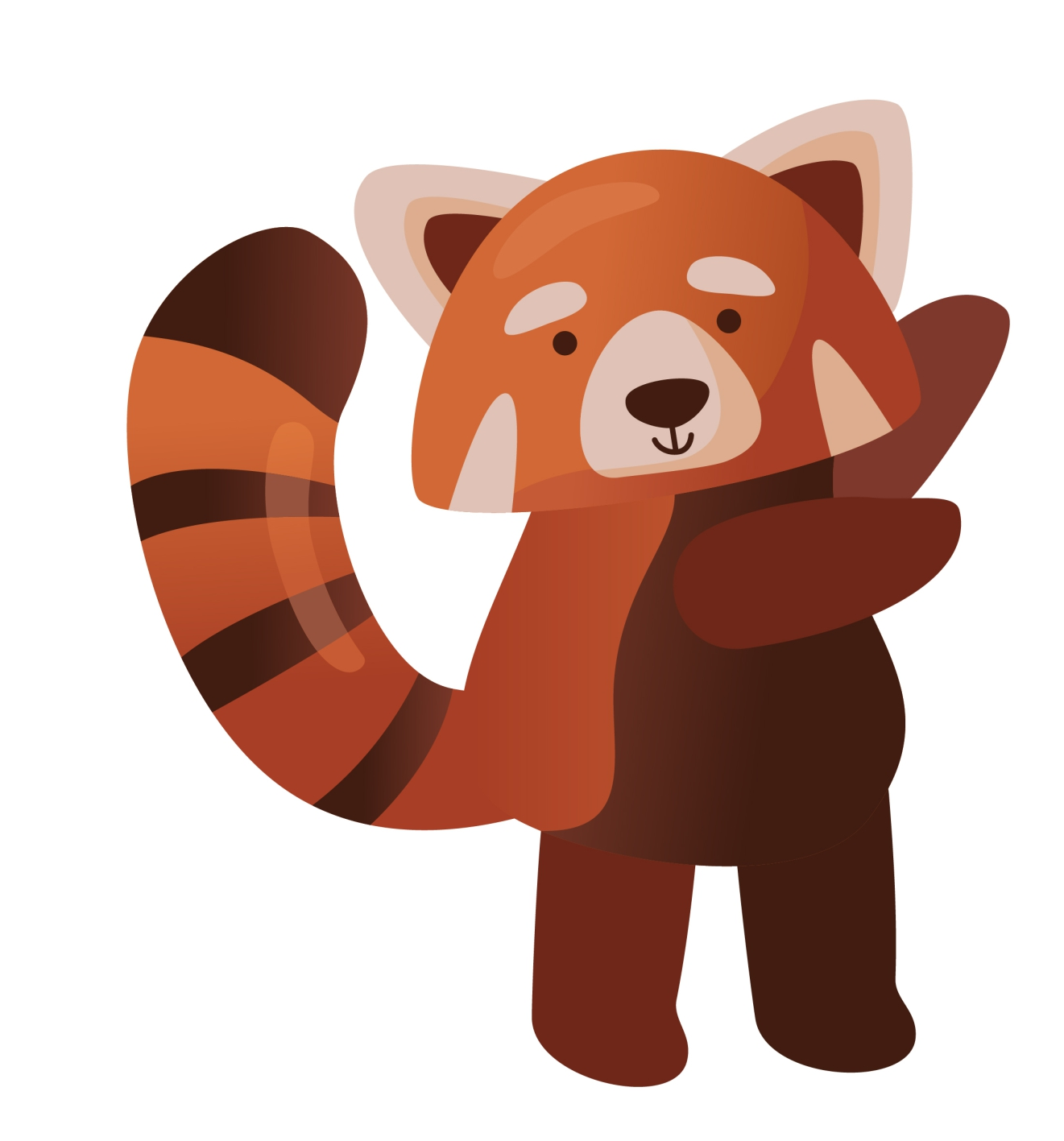 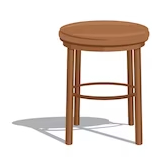 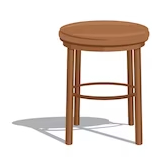 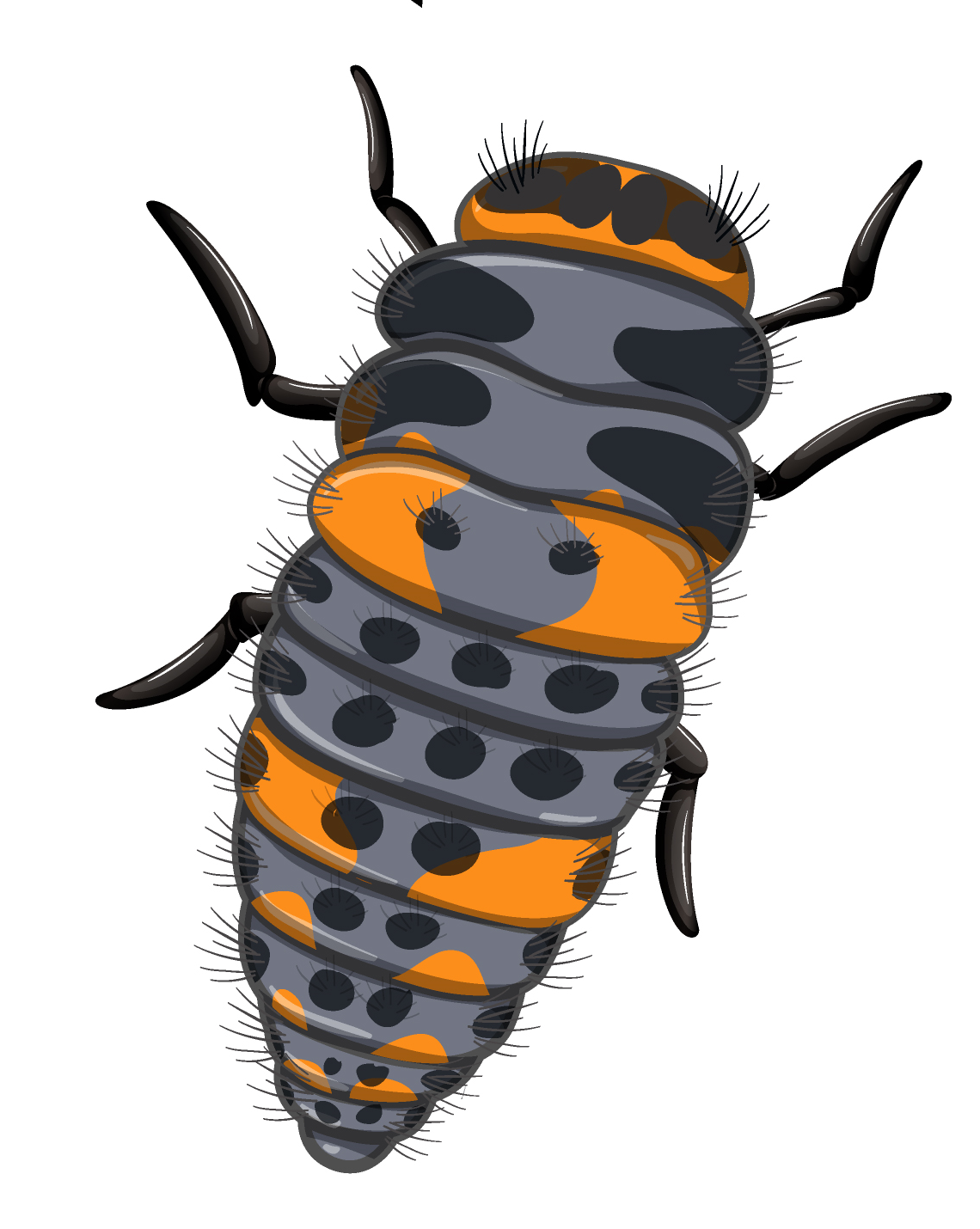 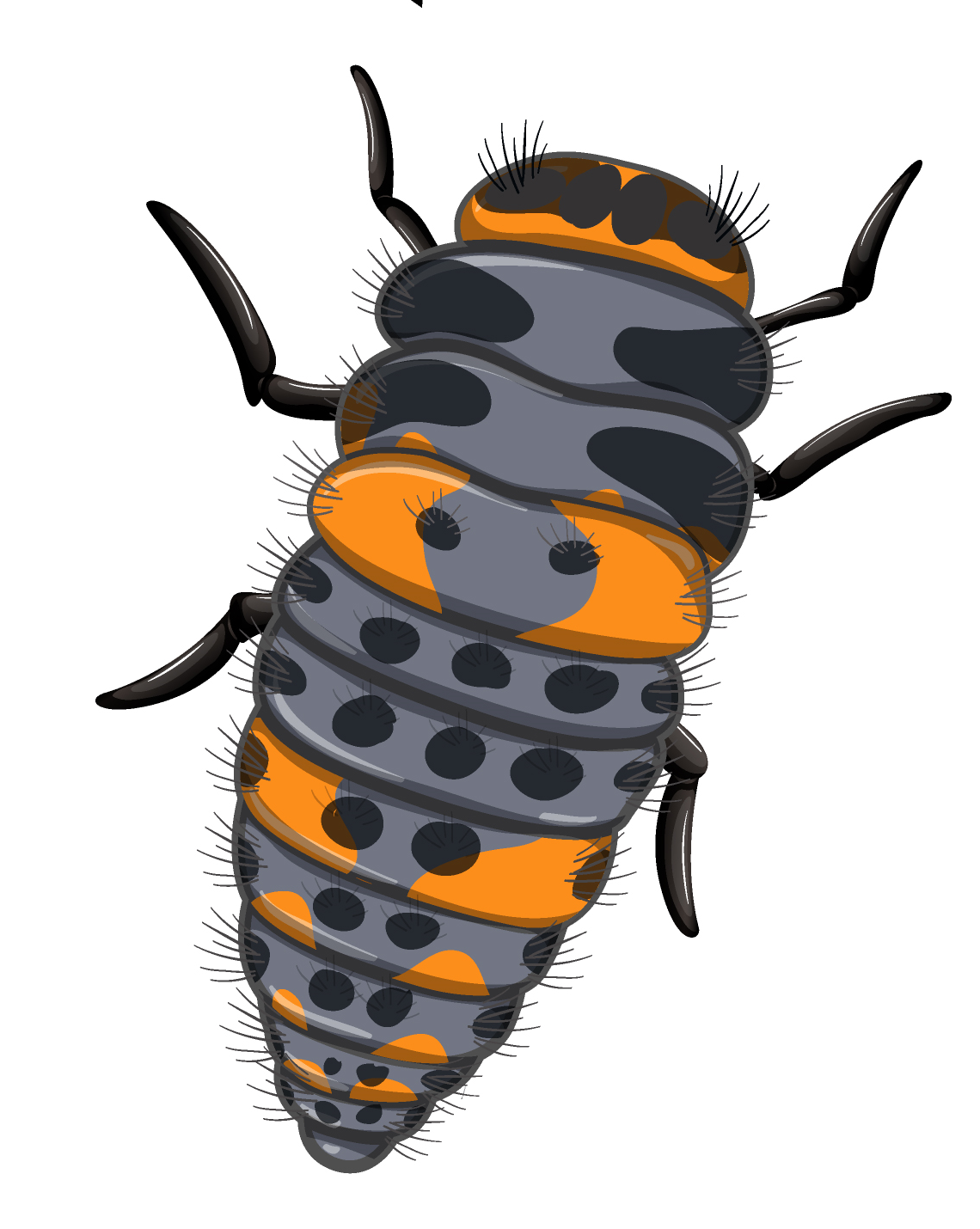 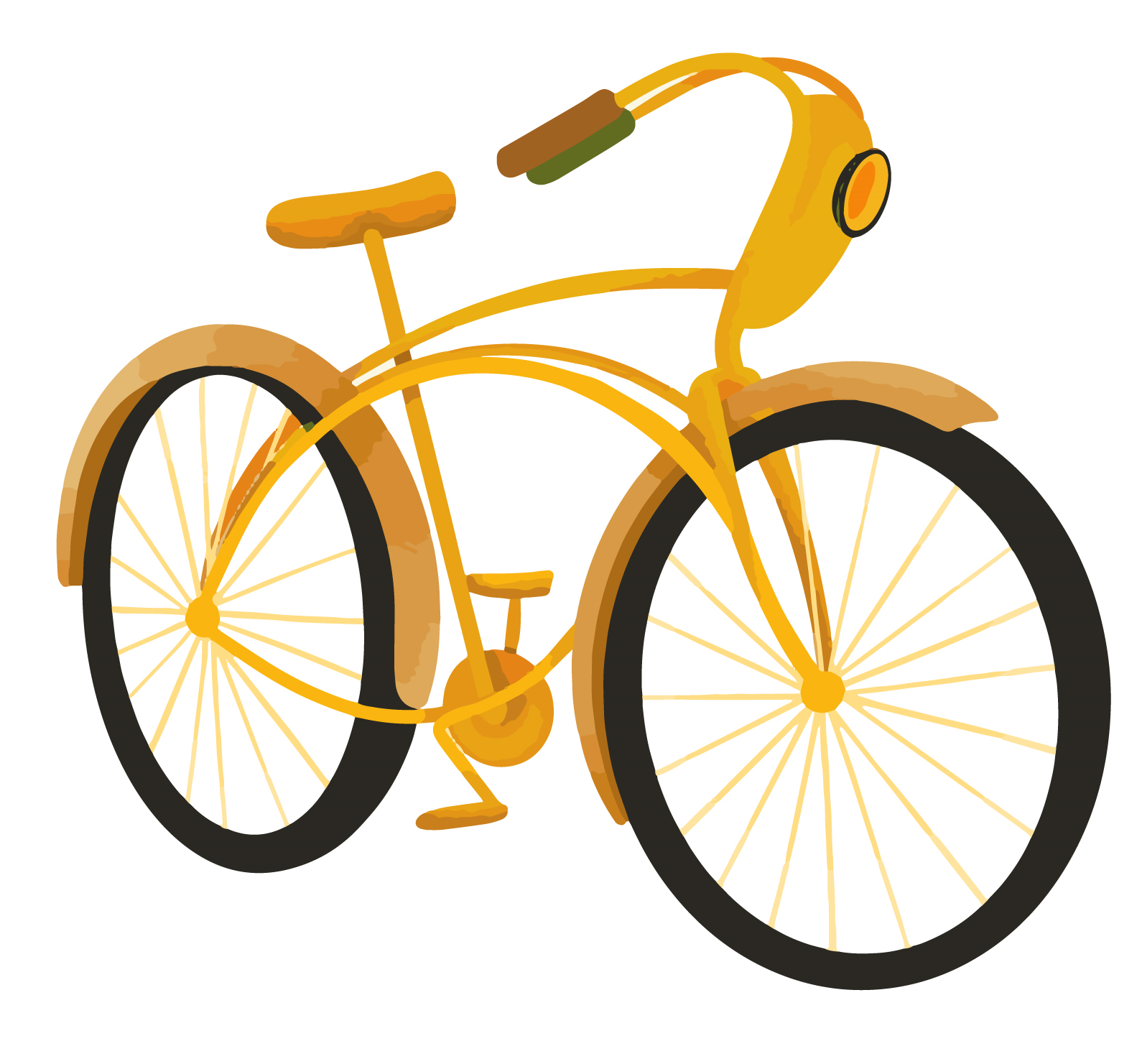 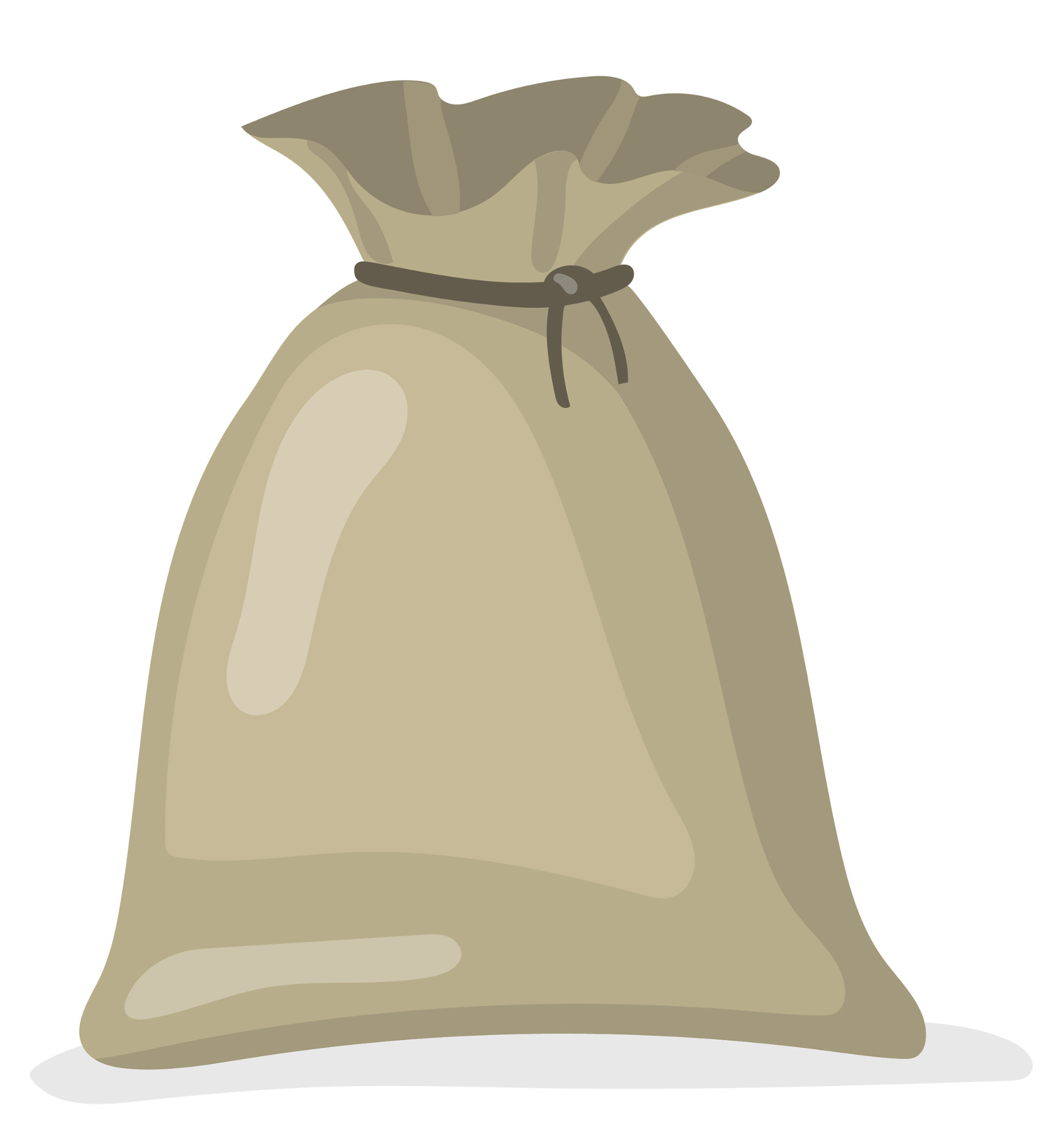 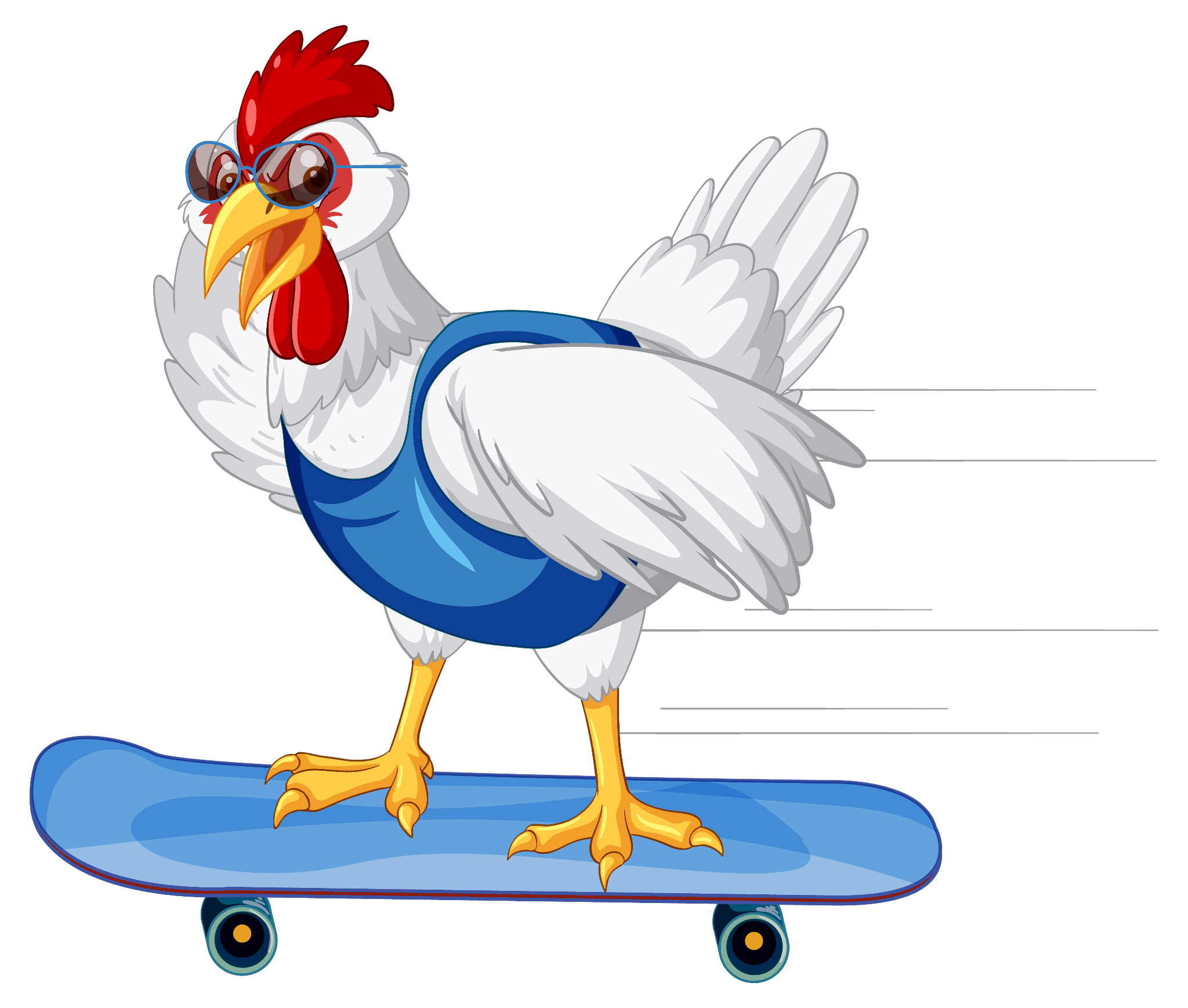 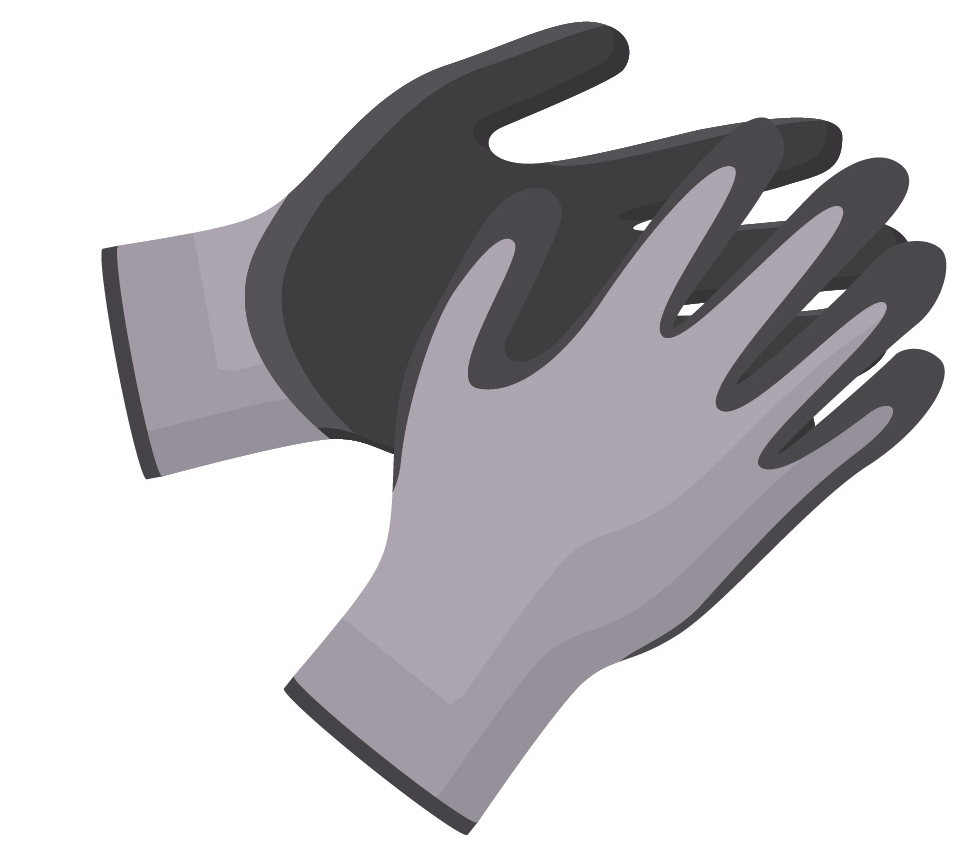 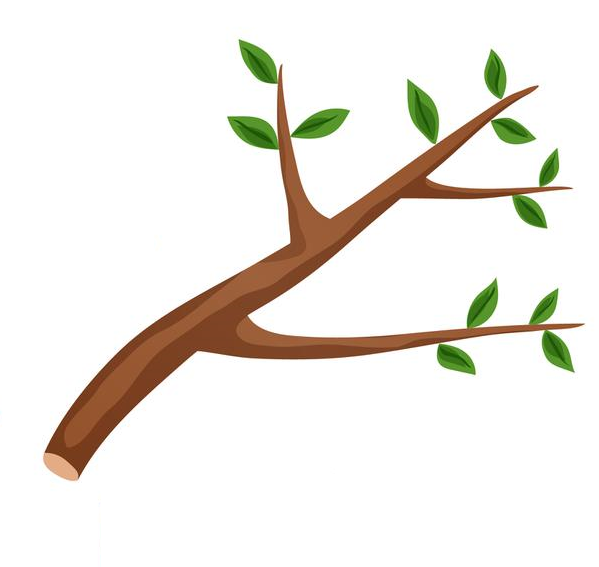